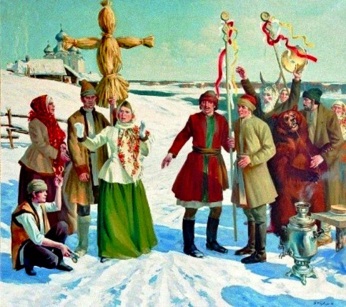 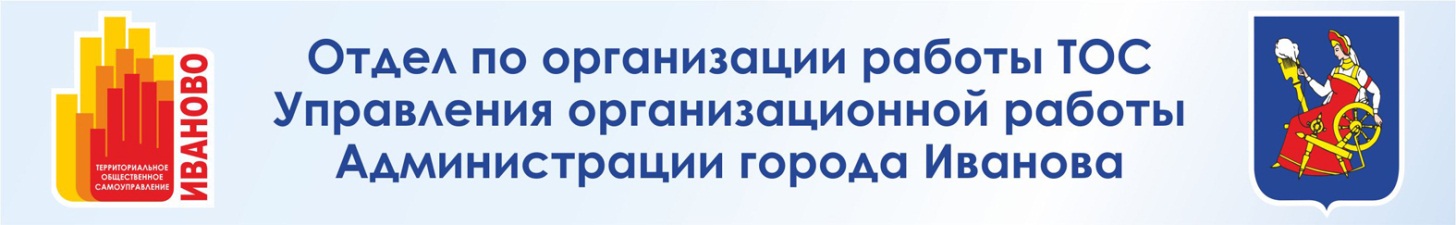 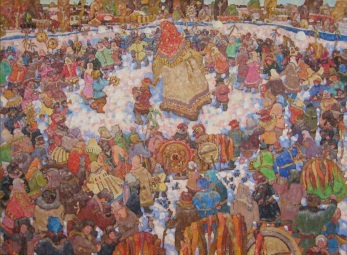 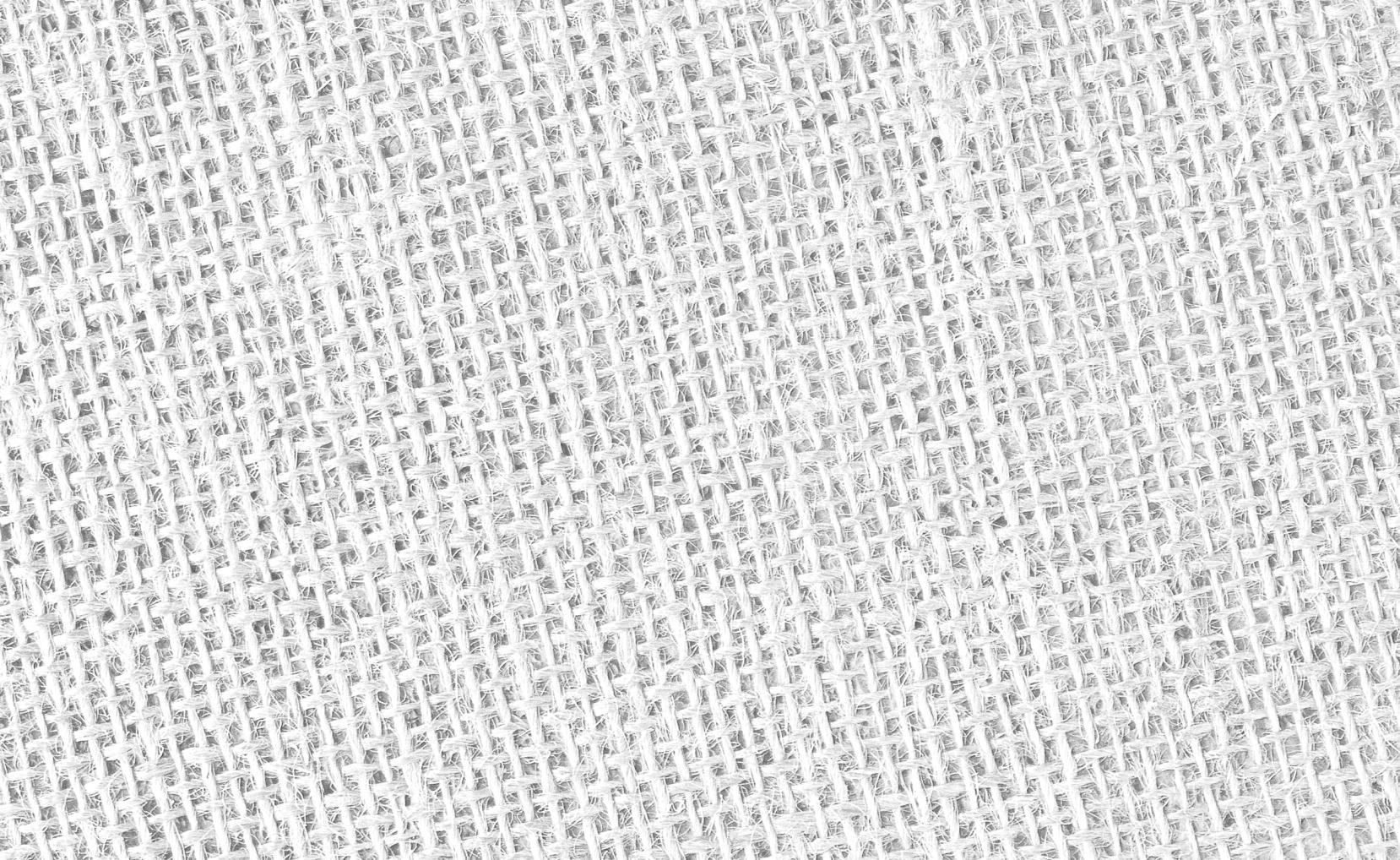 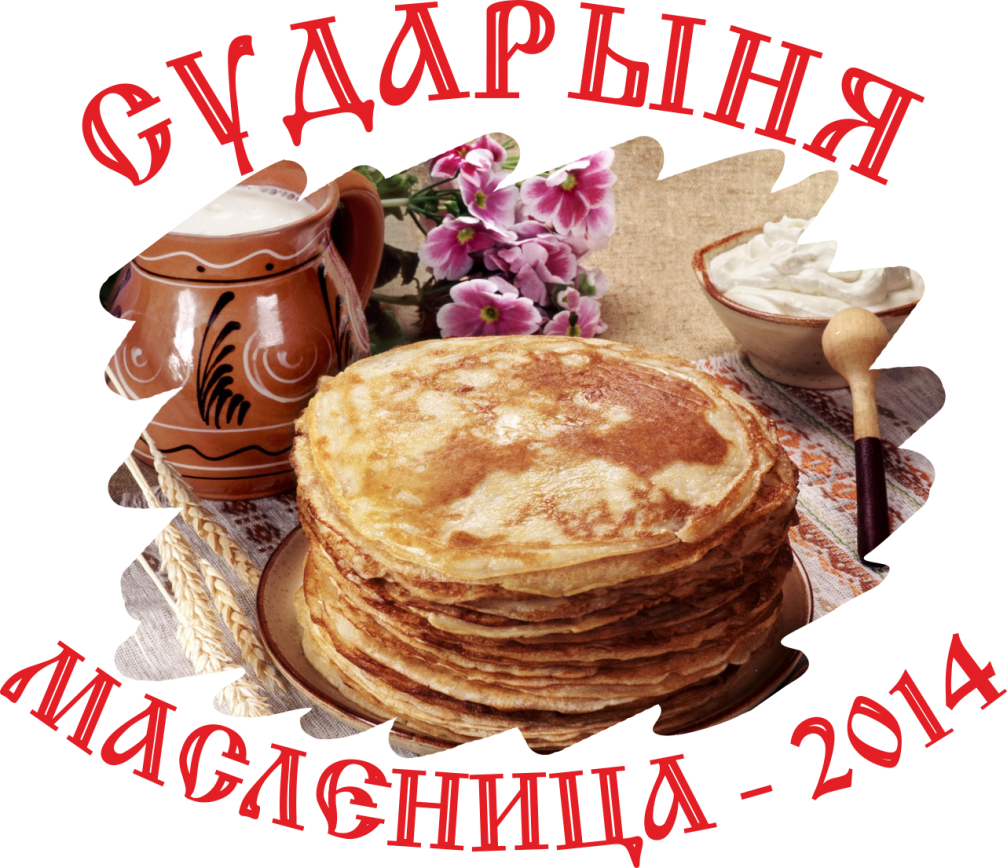 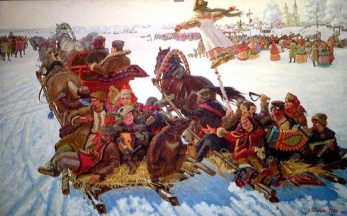 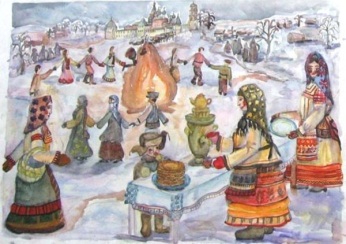 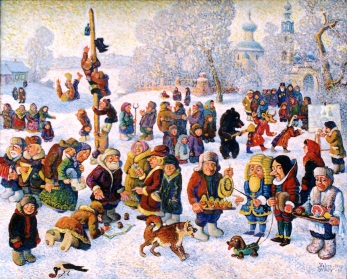 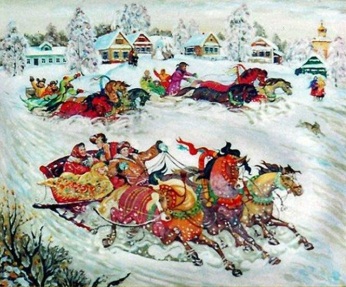 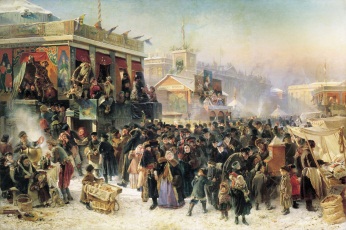 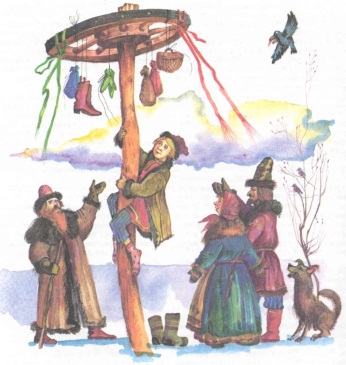 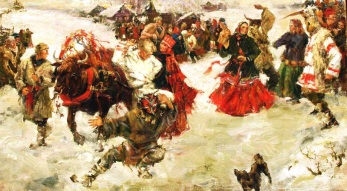 Подведение итогов конкурса
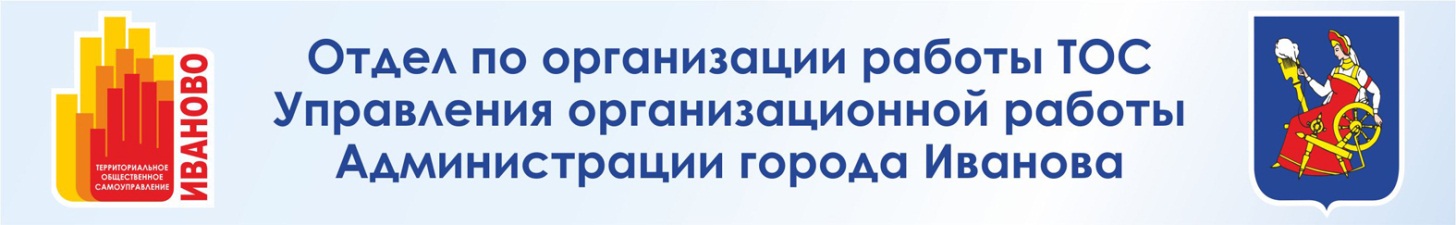 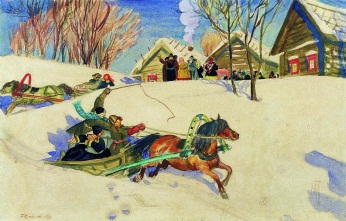 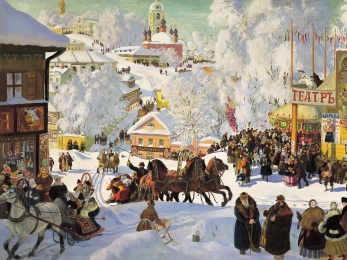 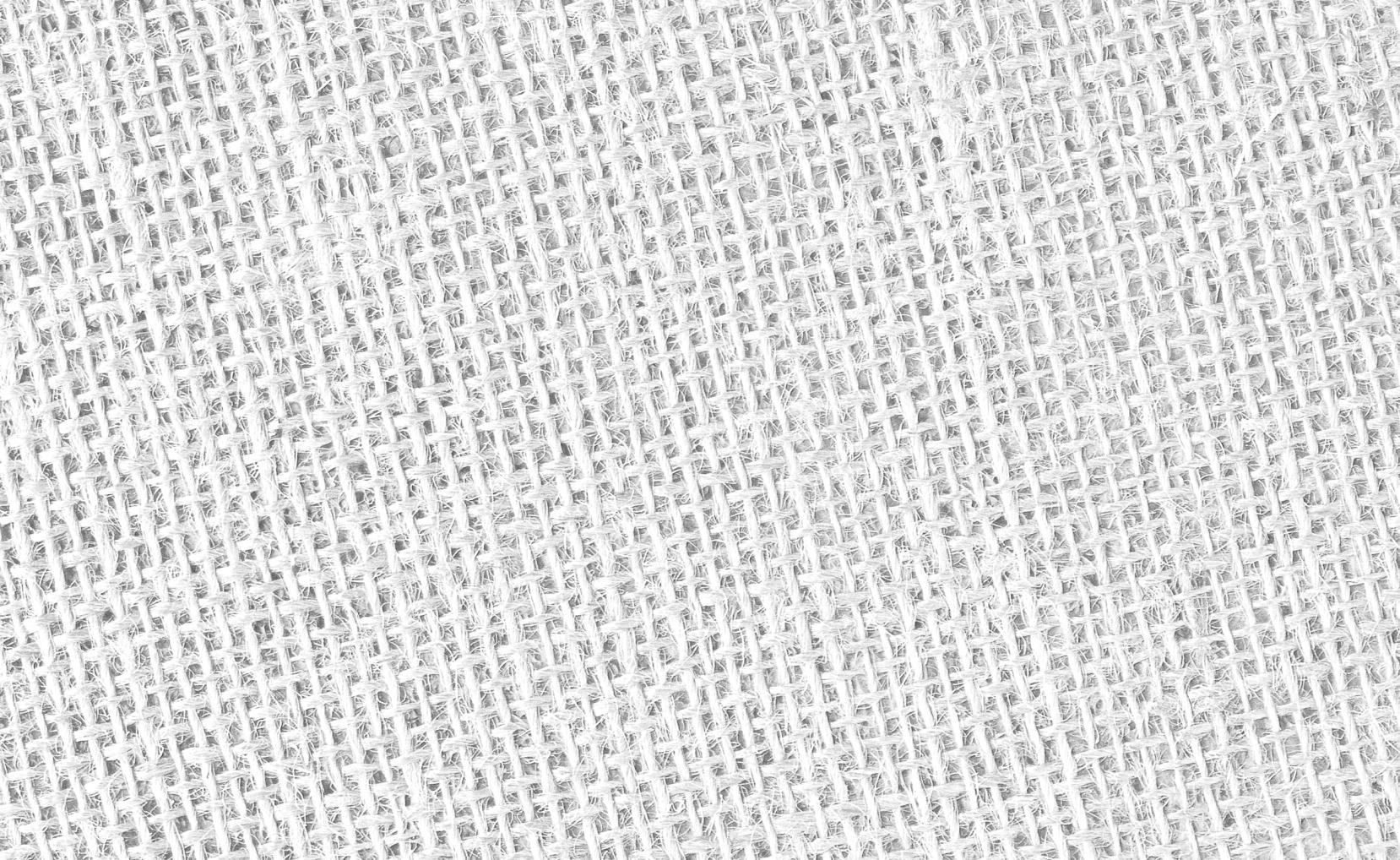 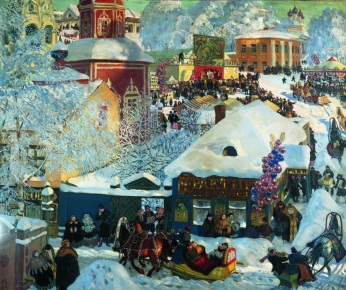 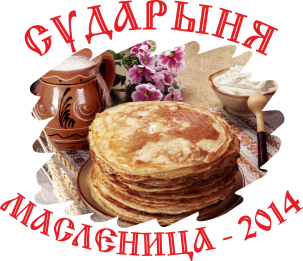 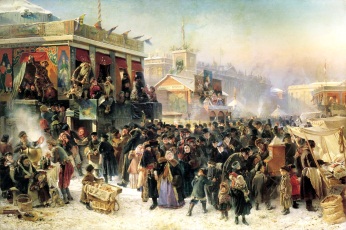 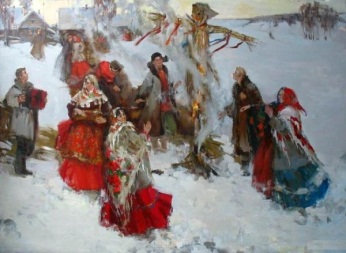 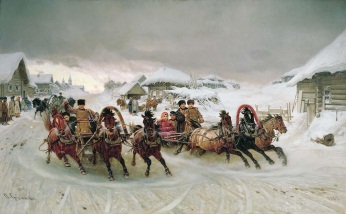 Глава Администрации
города Иванова
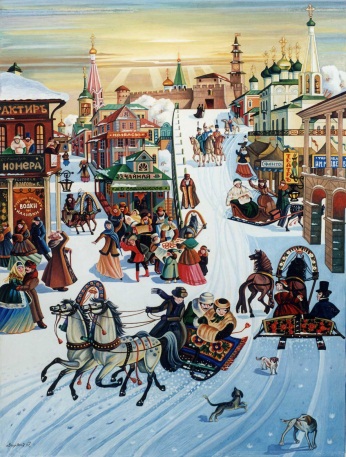 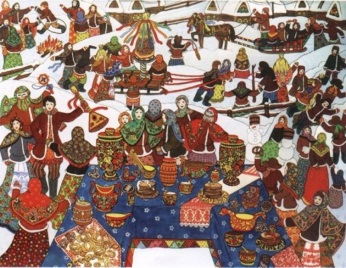 Александр Станиславович
КУЗЬМИЧЕВ
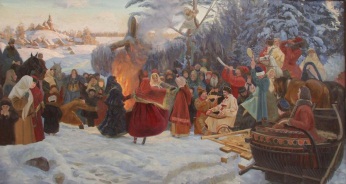 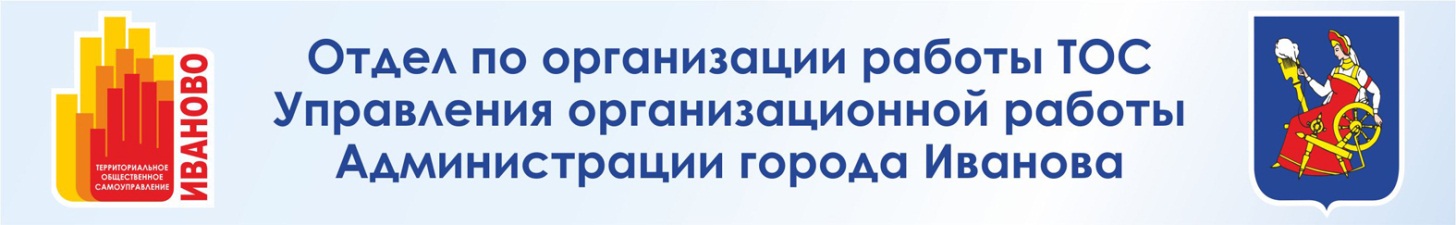 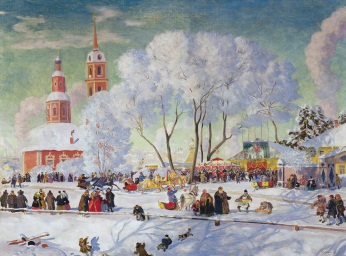 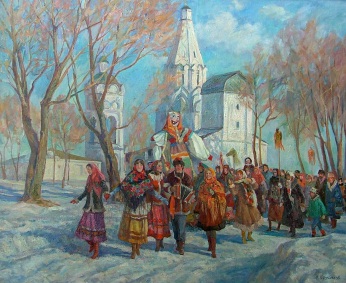 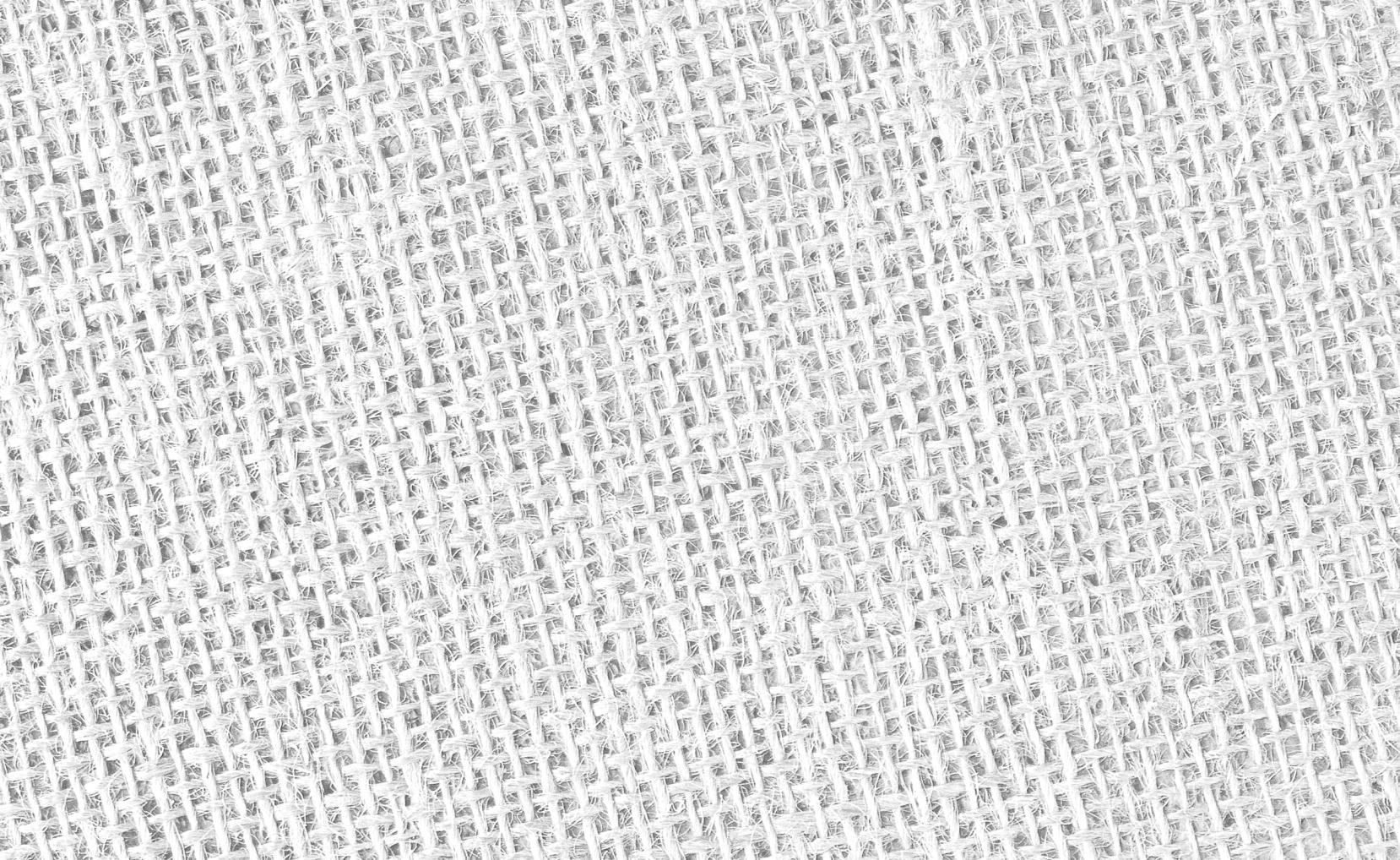 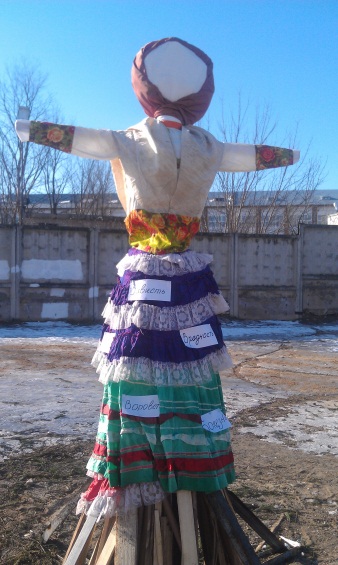 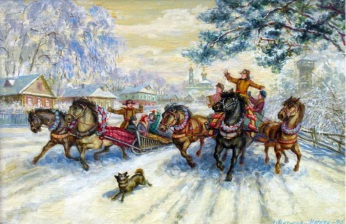 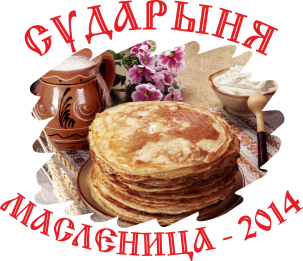 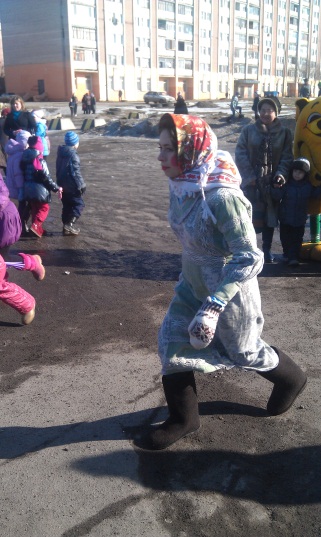 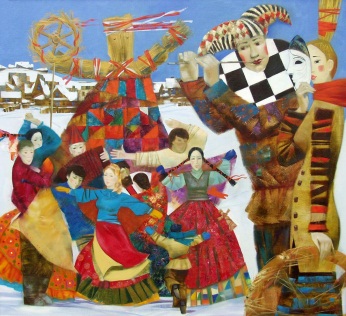 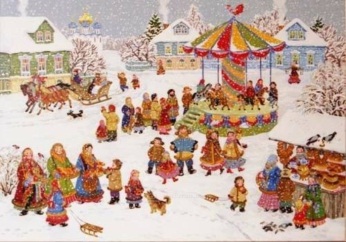 ТОС
«Меланжист»
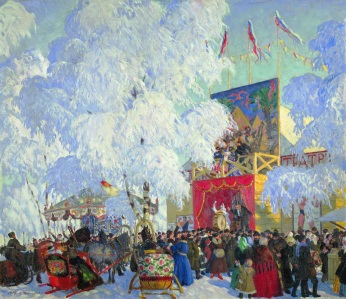 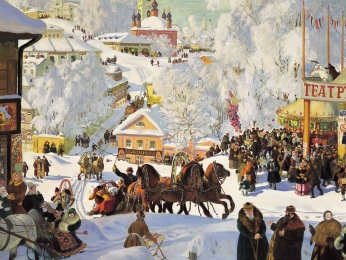 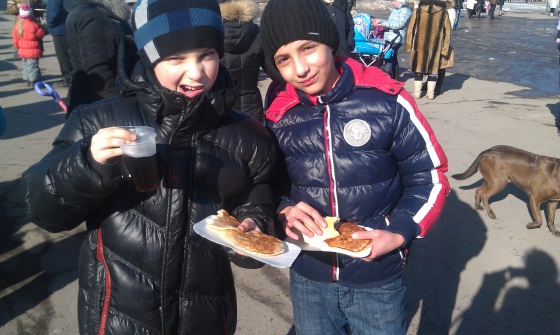 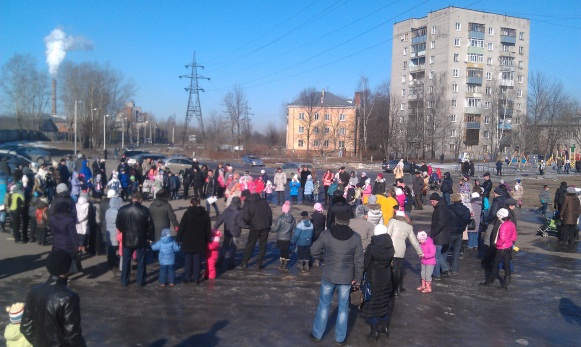 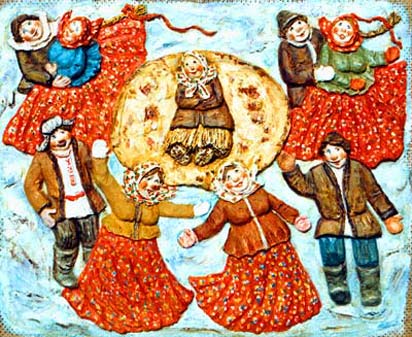 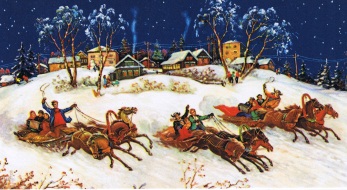 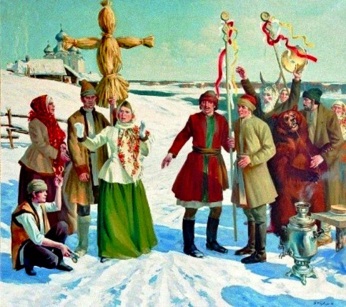 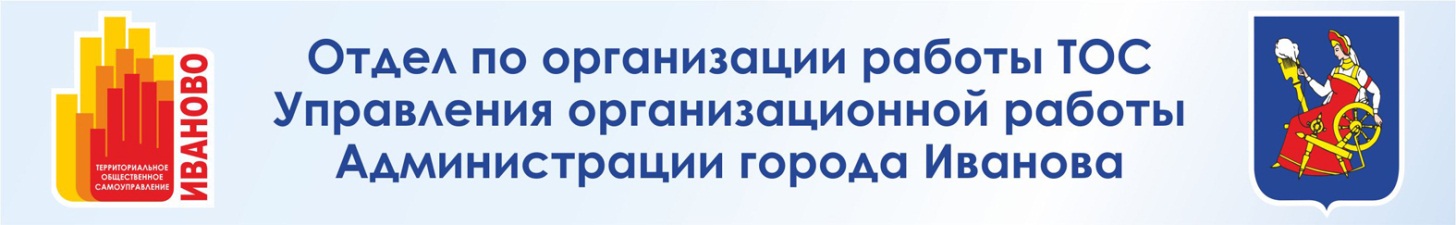 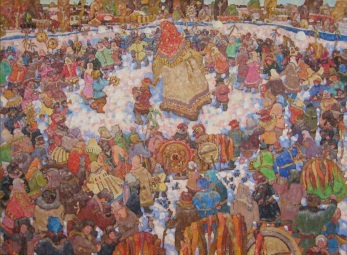 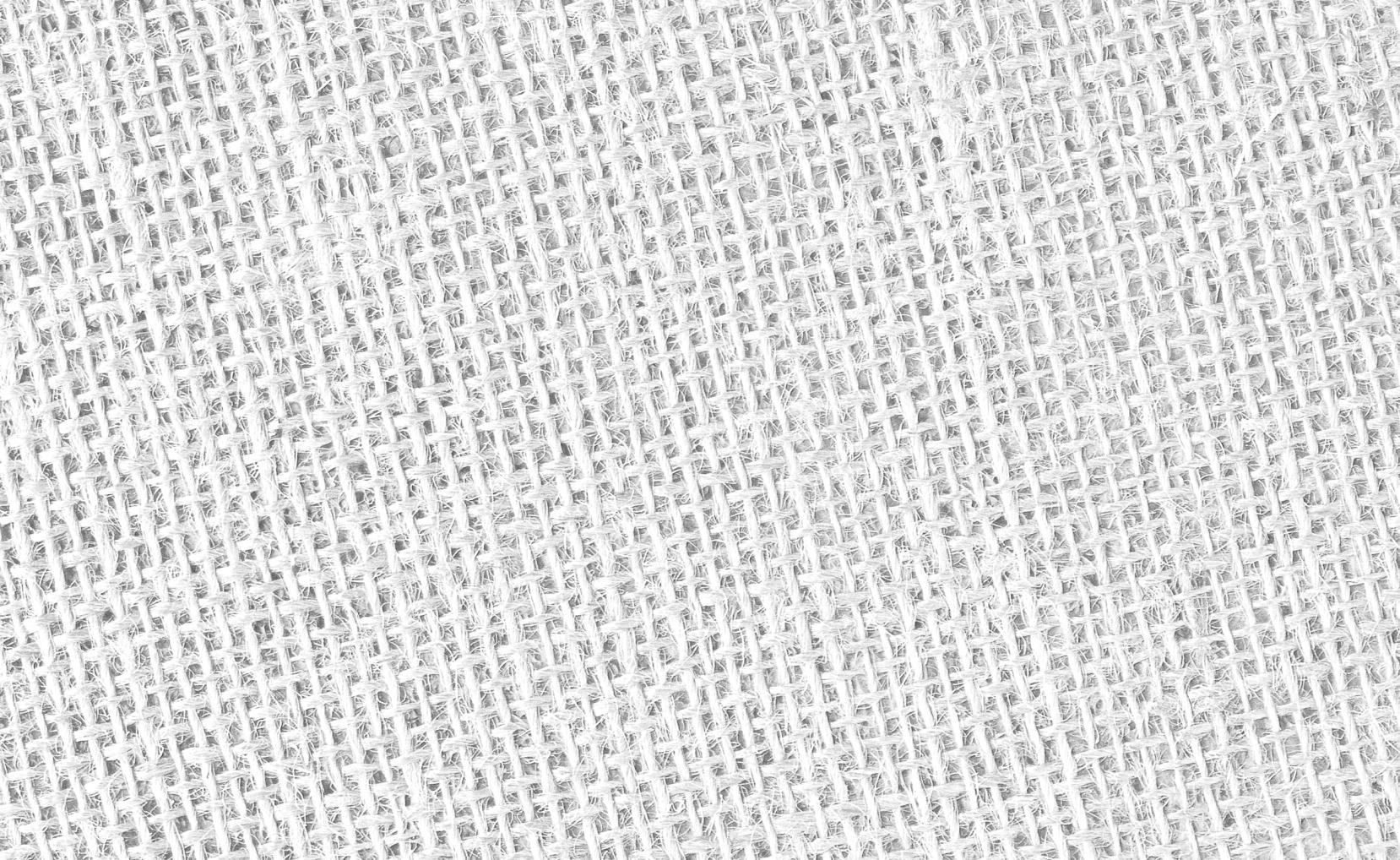 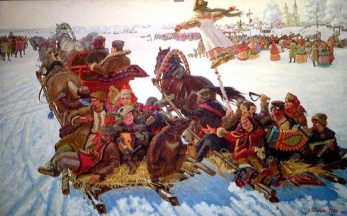 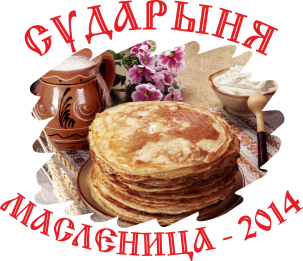 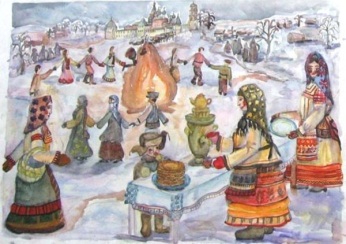 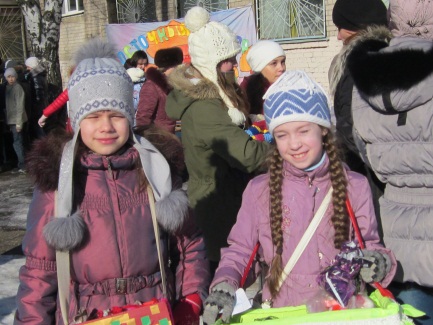 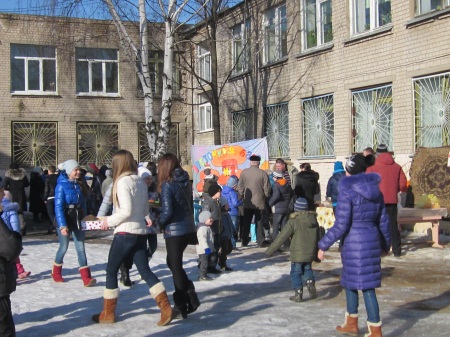 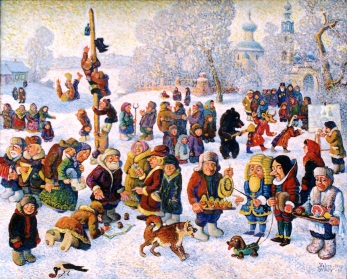 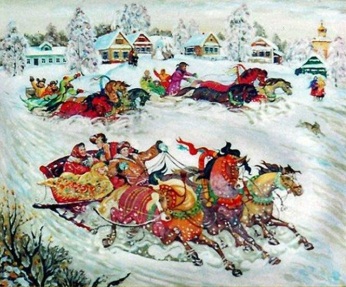 ТОС
«Южный»
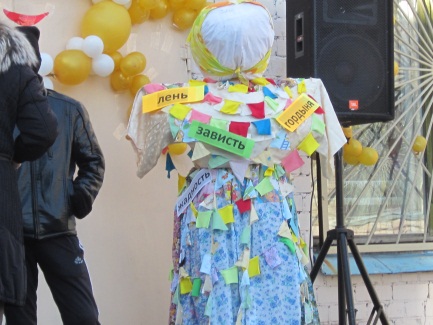 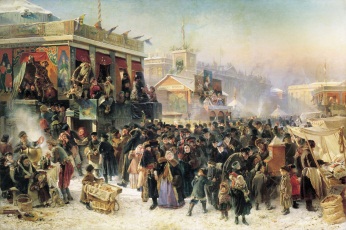 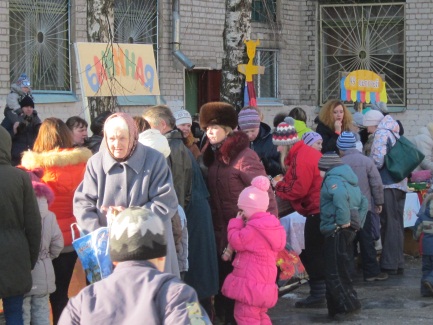 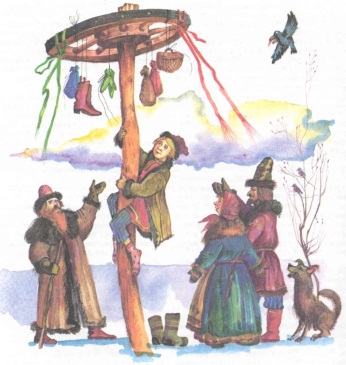 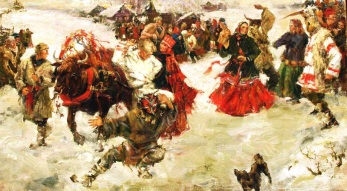 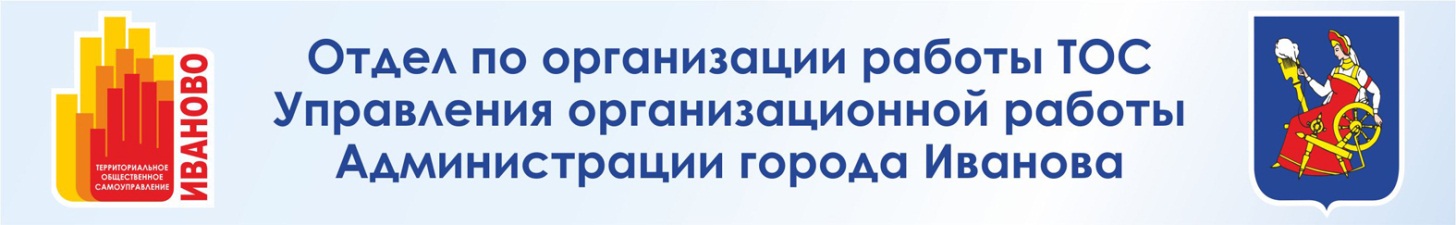 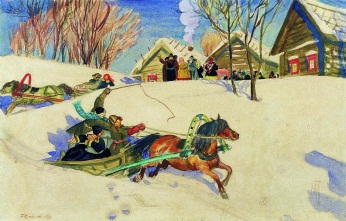 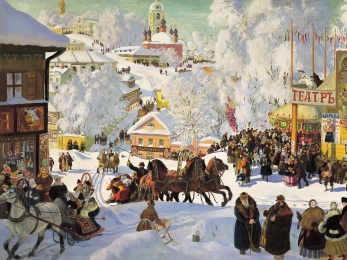 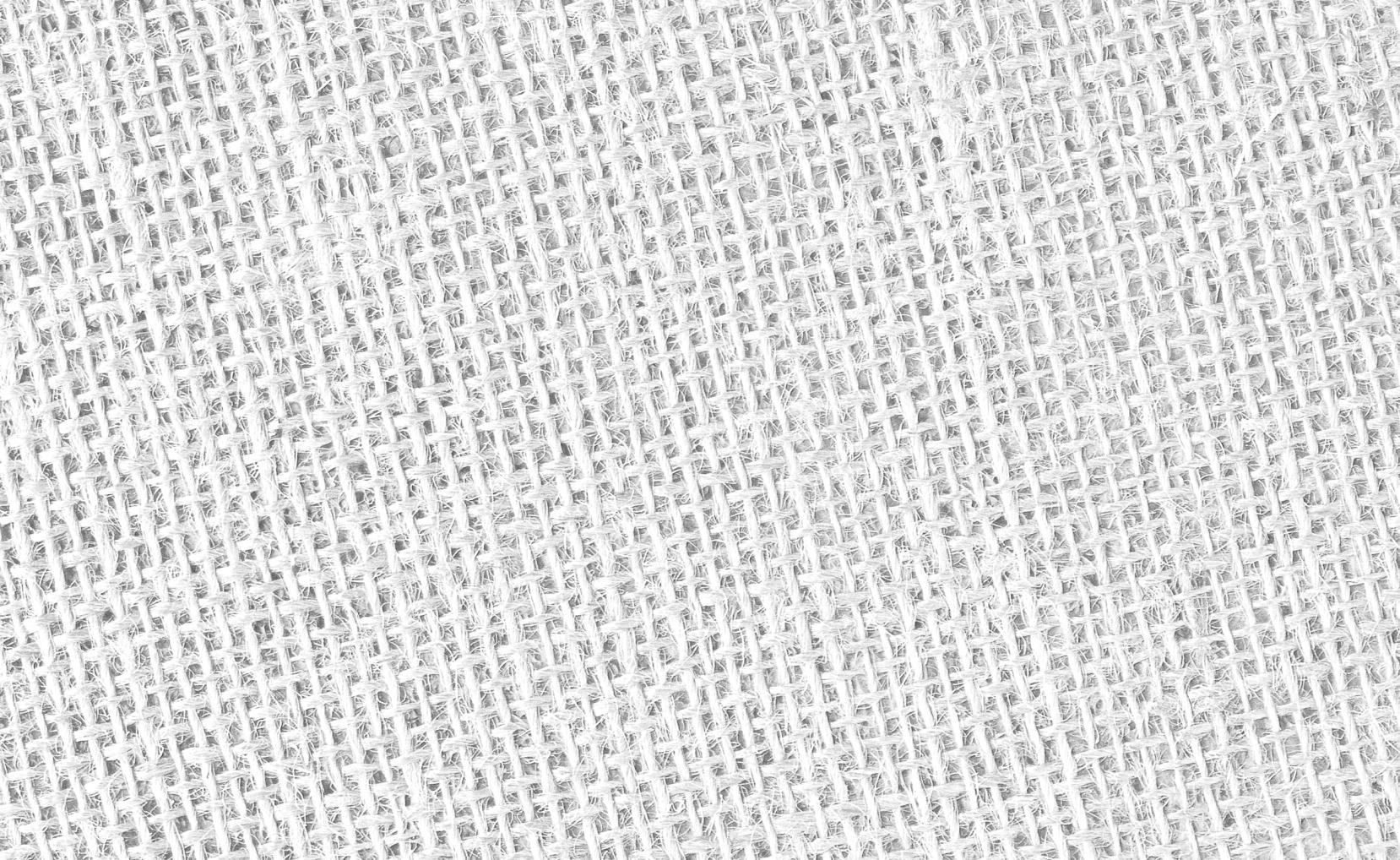 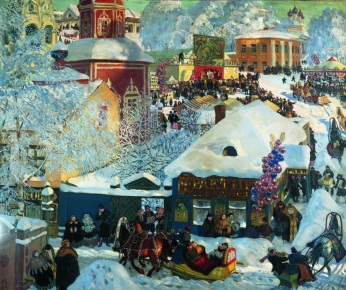 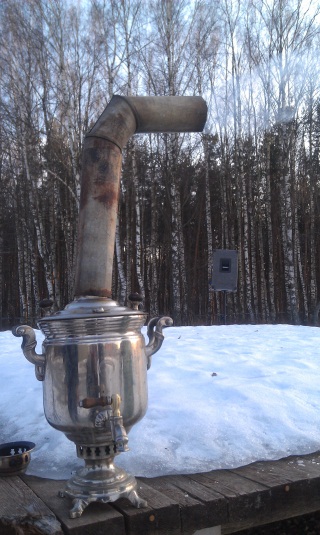 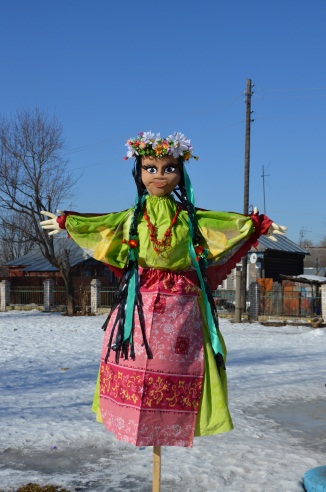 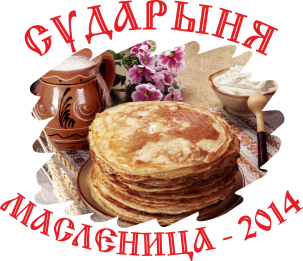 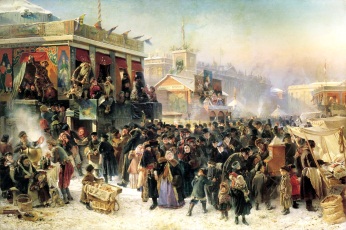 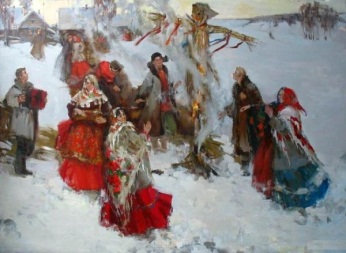 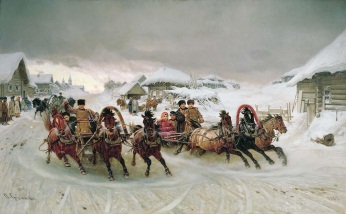 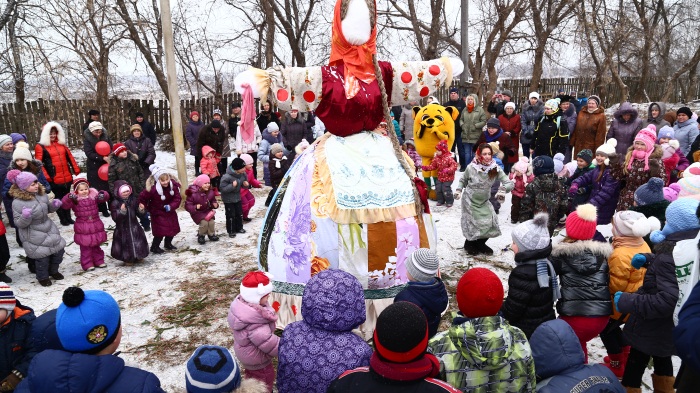 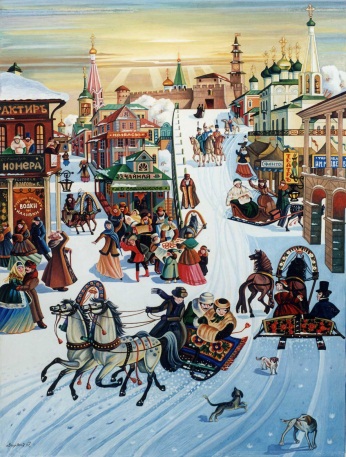 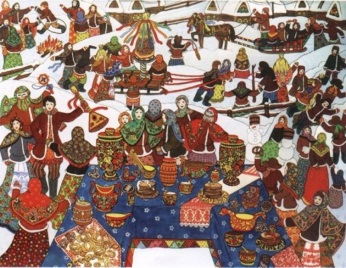 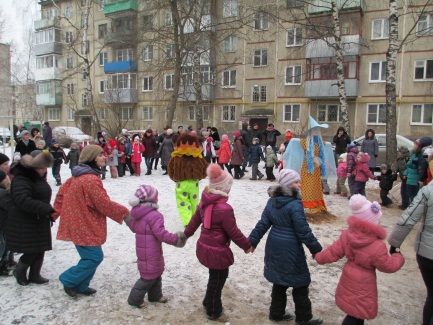 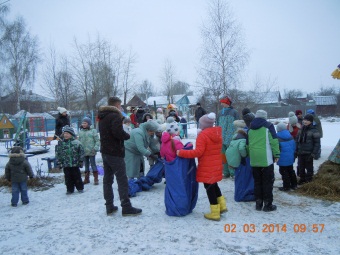 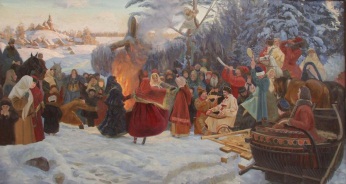 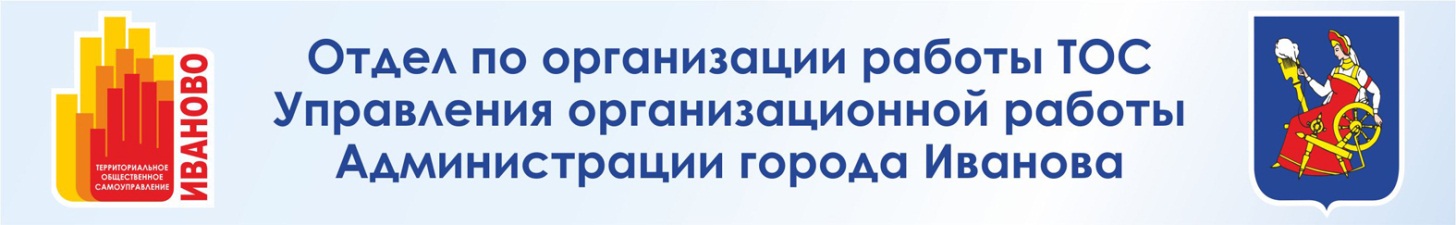 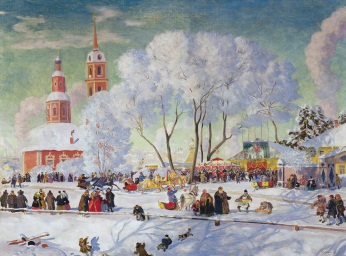 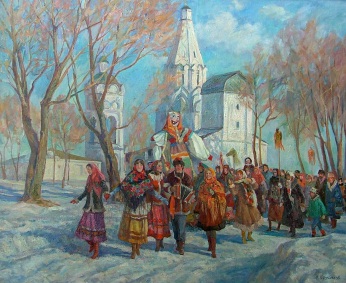 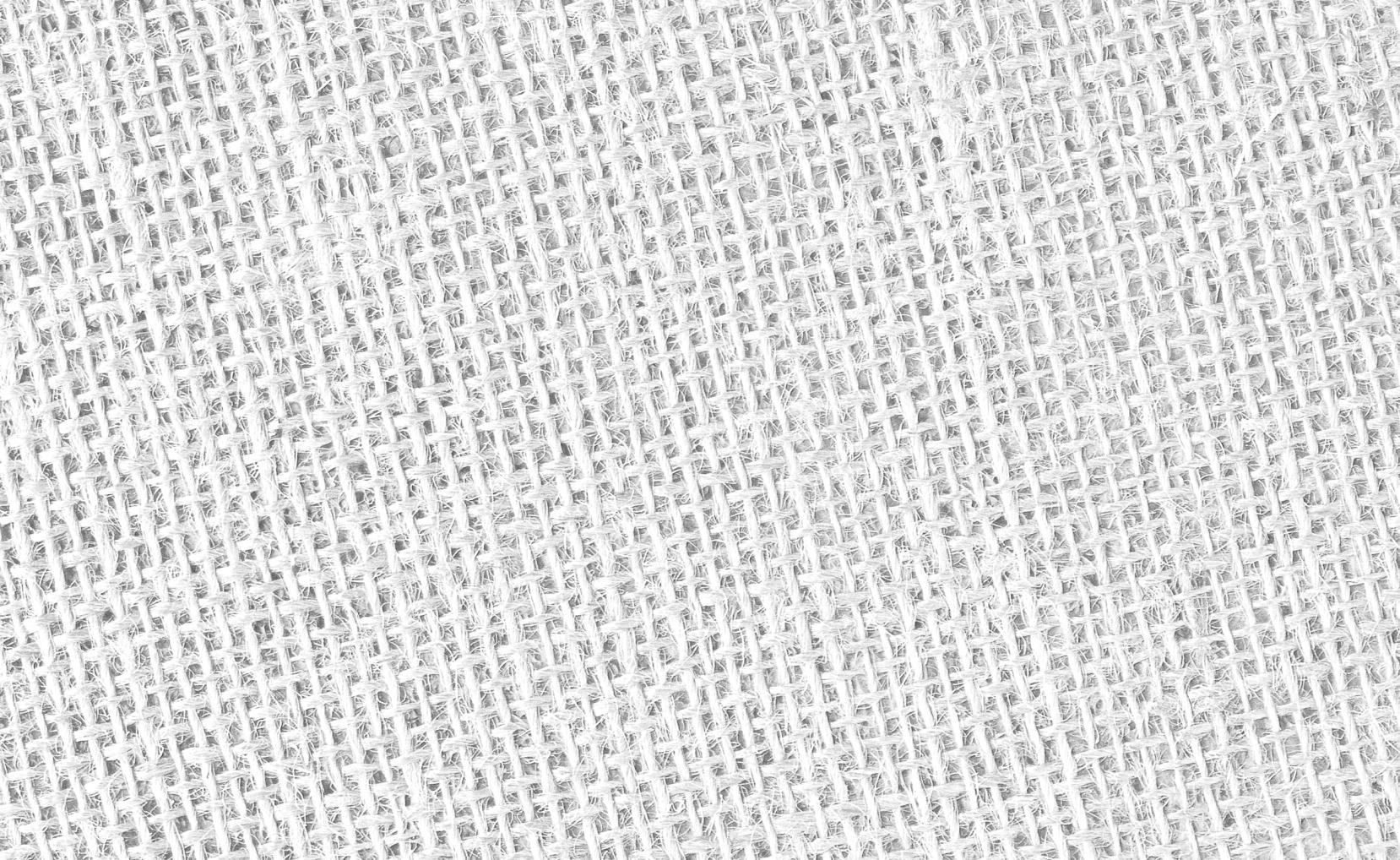 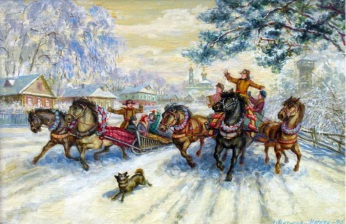 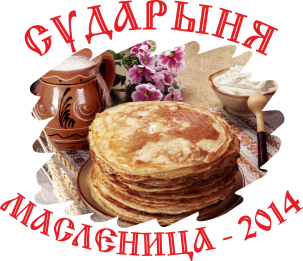 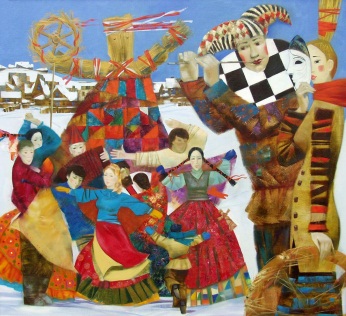 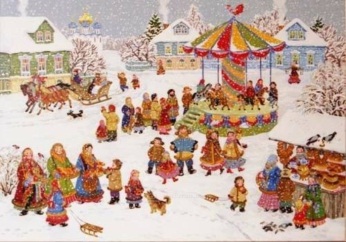 Количество участников ТОС
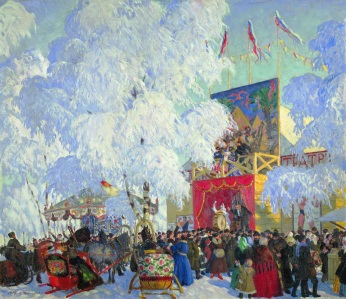 29
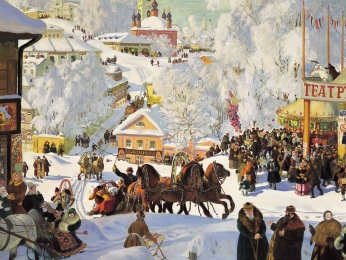 24
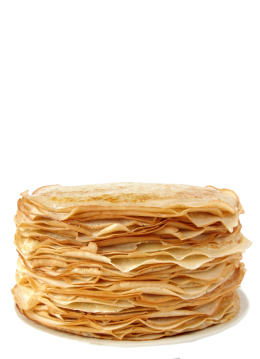 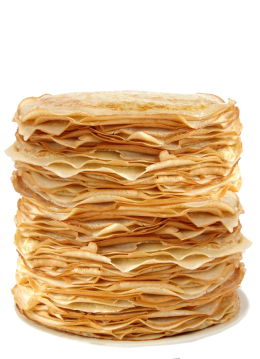 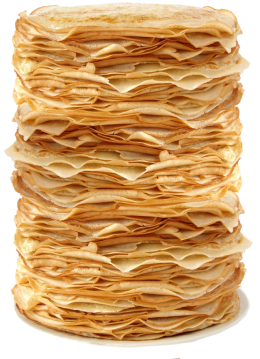 18
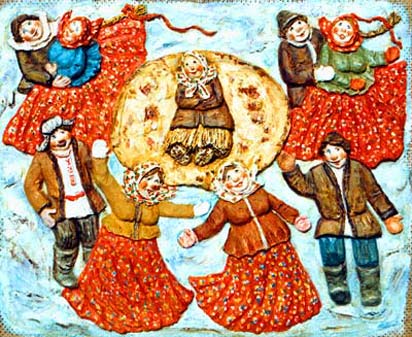 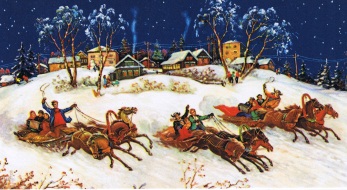 2014 г.
2013 г.
2012 г.
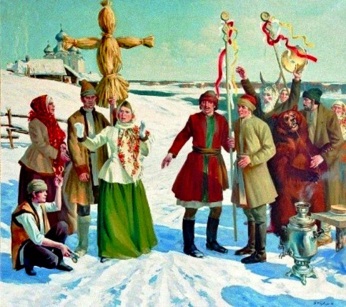 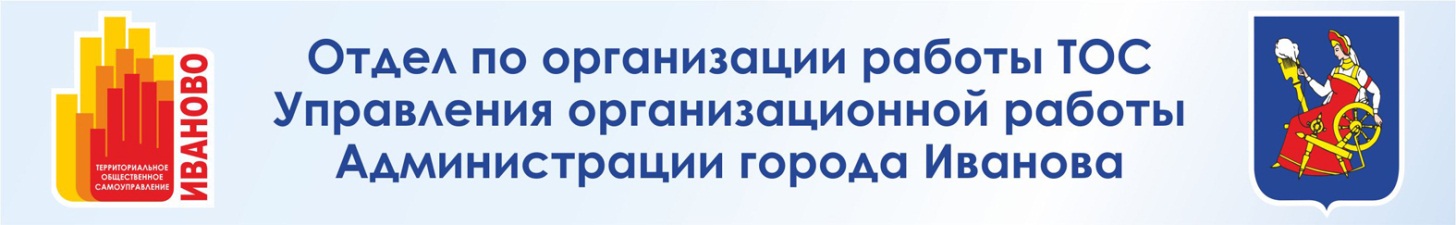 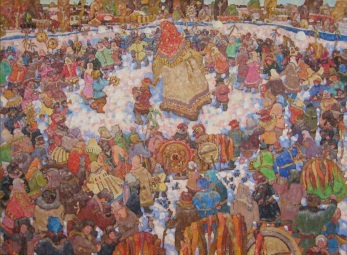 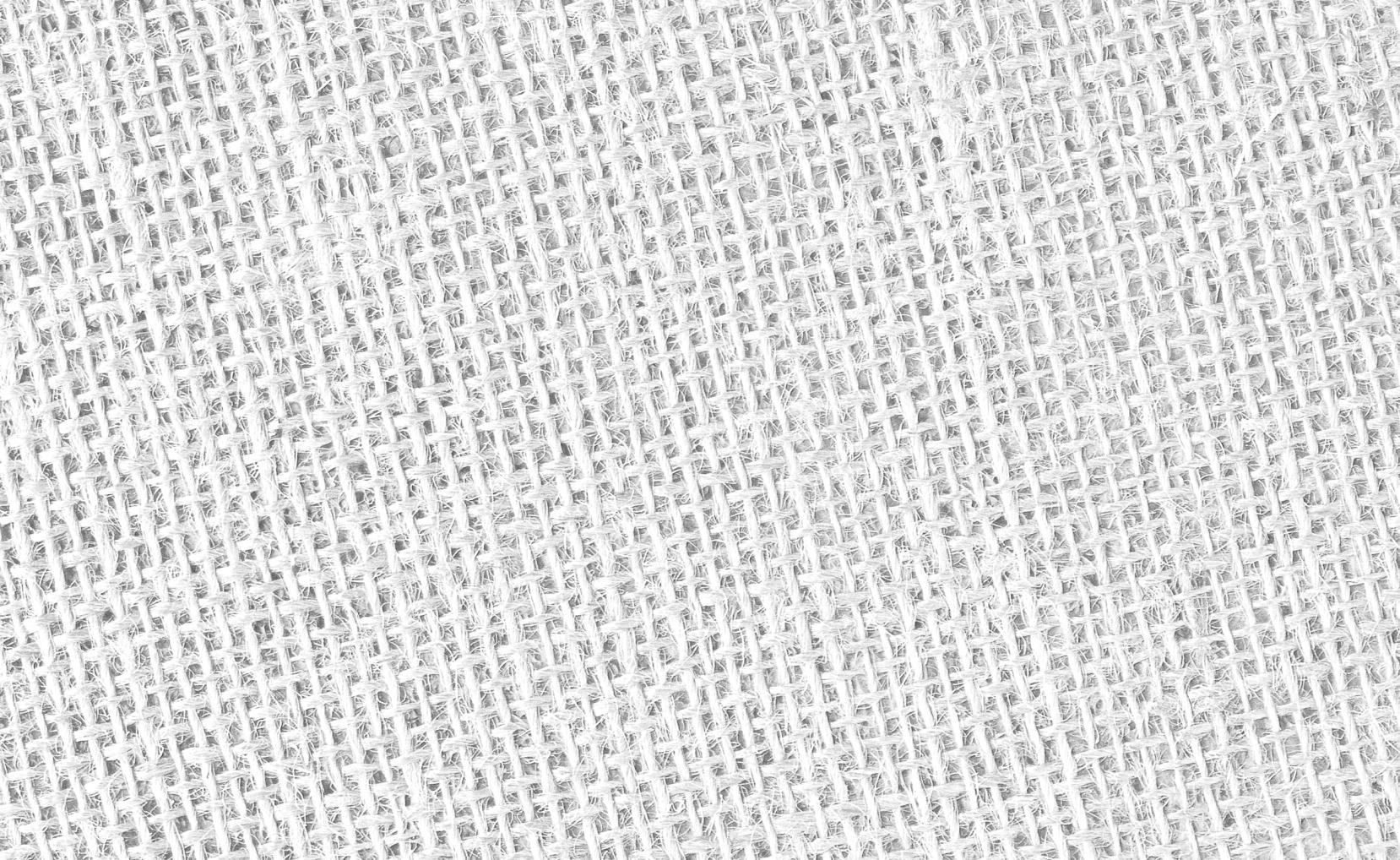 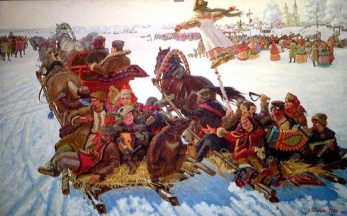 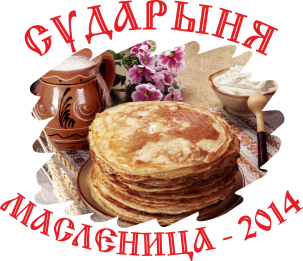 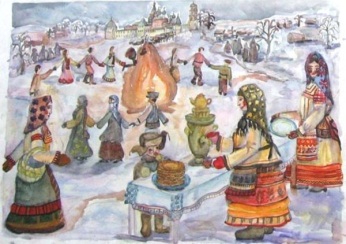 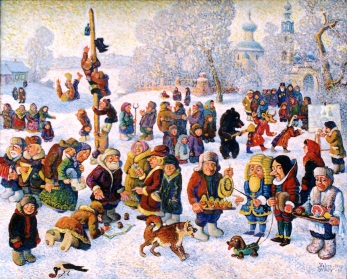 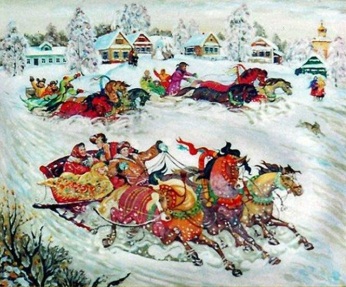 Номинации конкурса
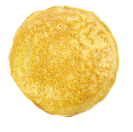 Традиционная масленичная кукла

      Современная масленичная кукла

            За оригинальность
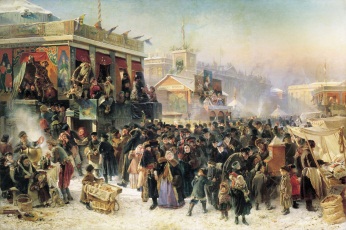 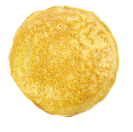 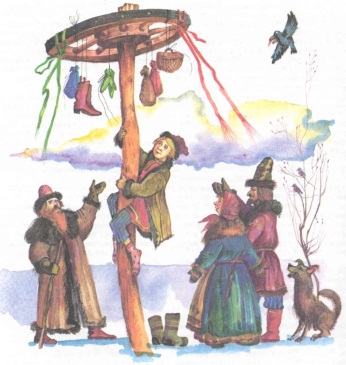 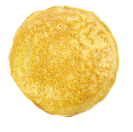 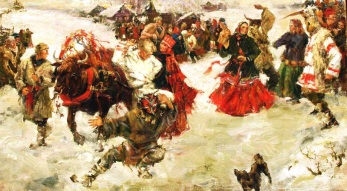 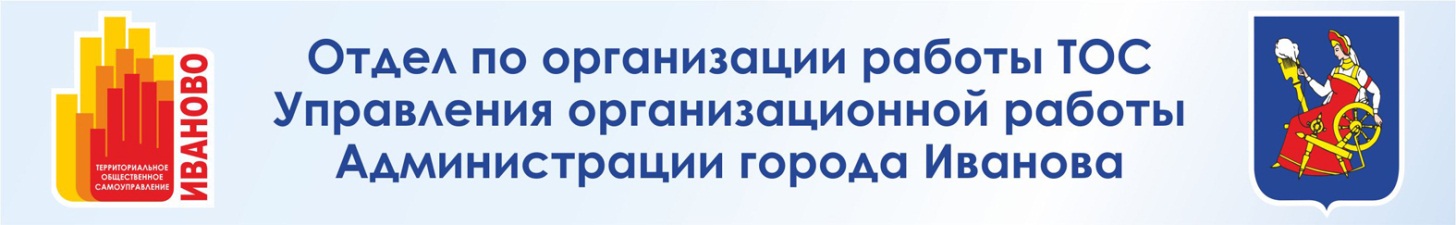 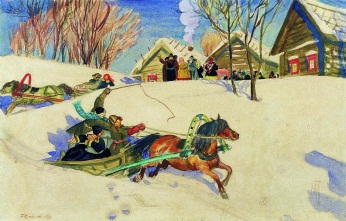 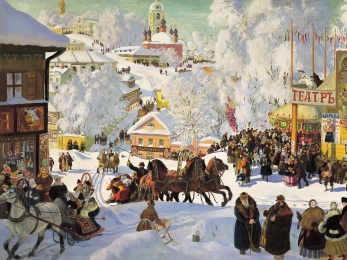 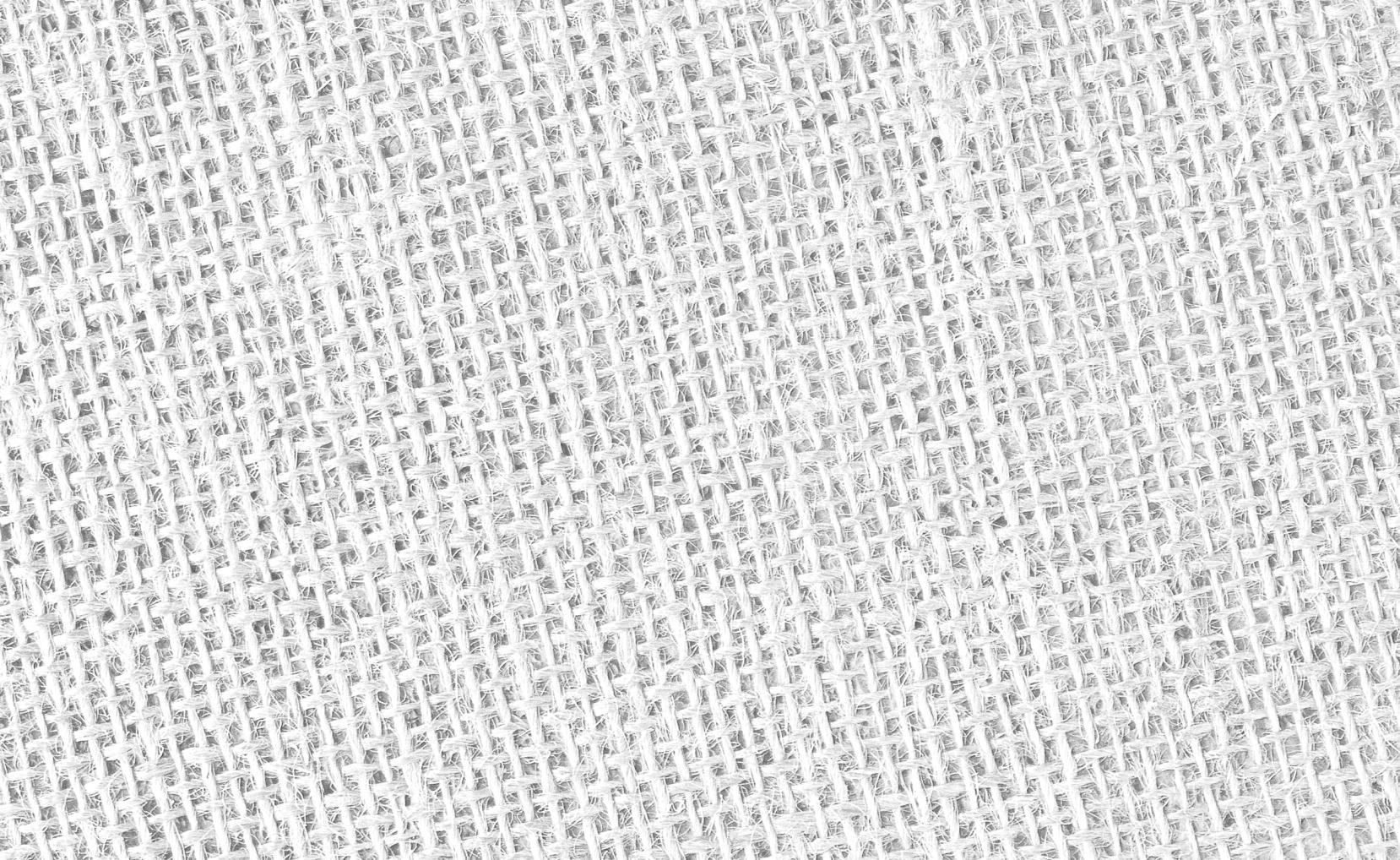 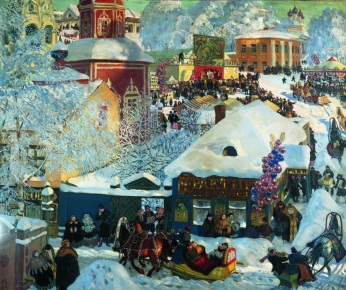 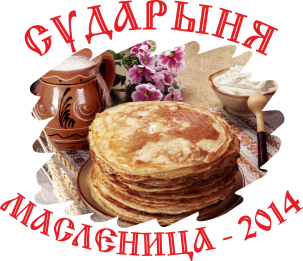 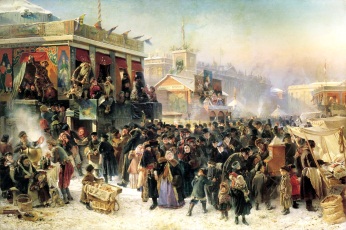 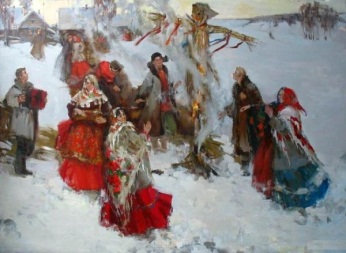 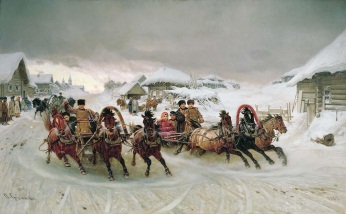 Заместитель председателя
Ивановской областной Думы
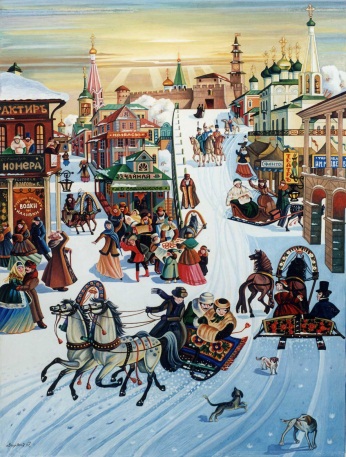 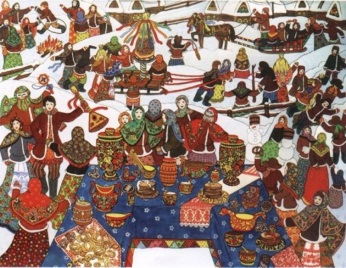 Игорь Евгеньевич
ВОЛКОВ
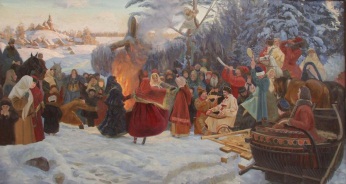 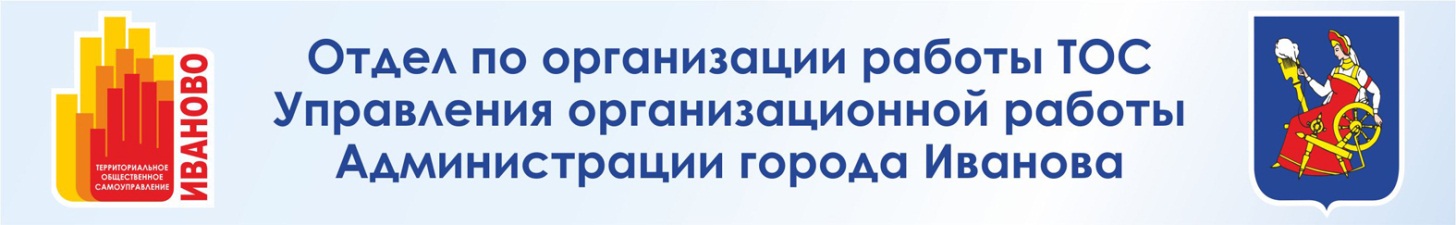 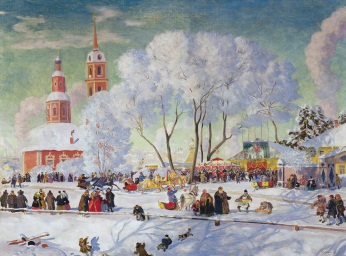 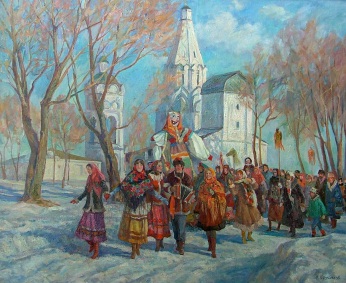 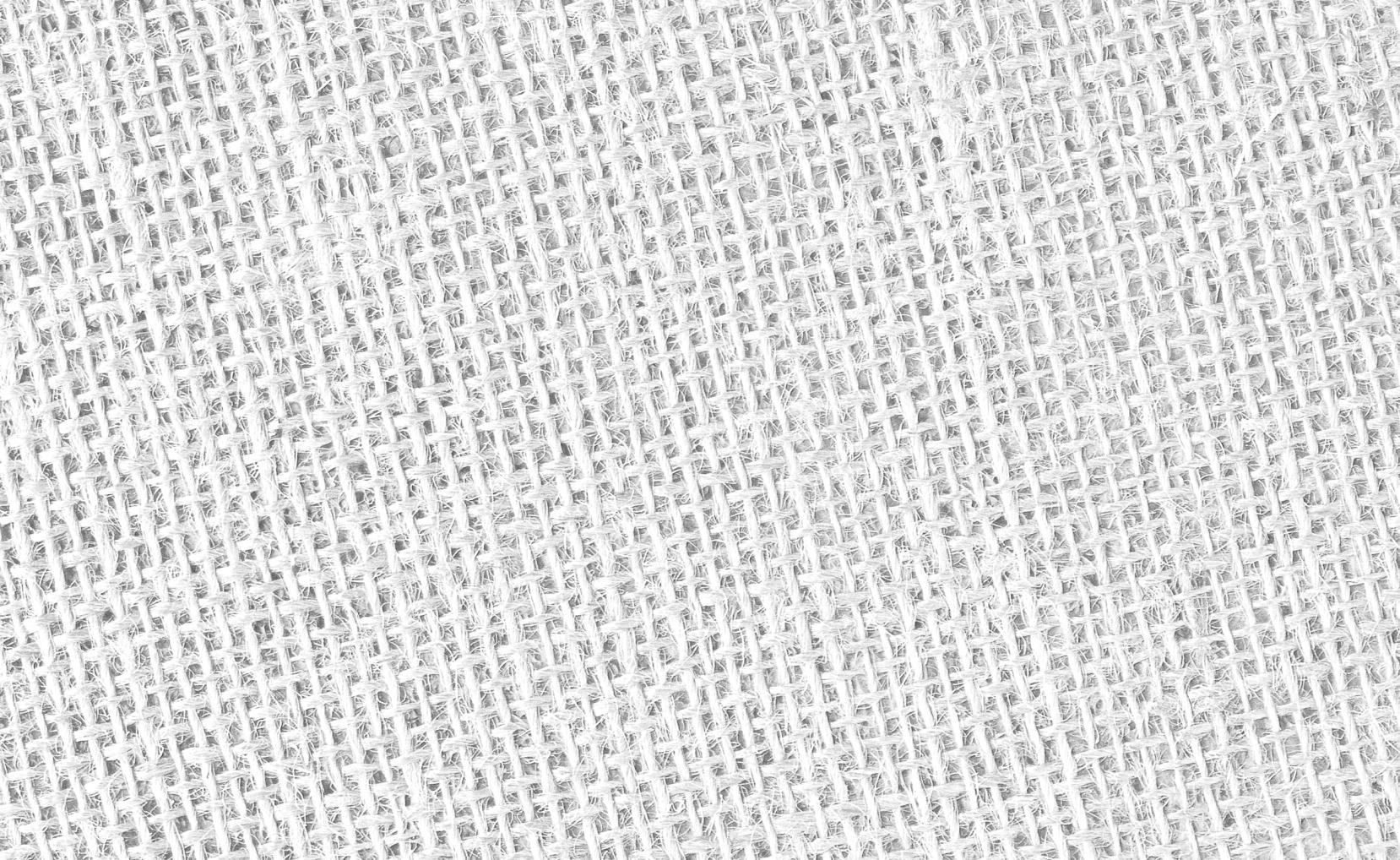 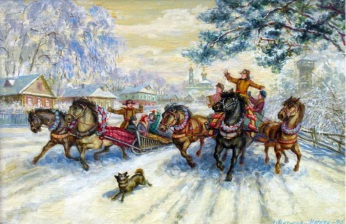 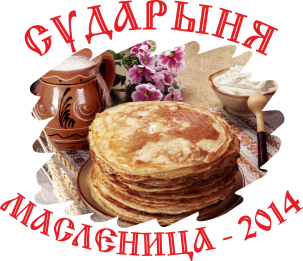 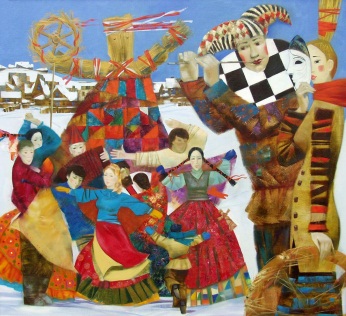 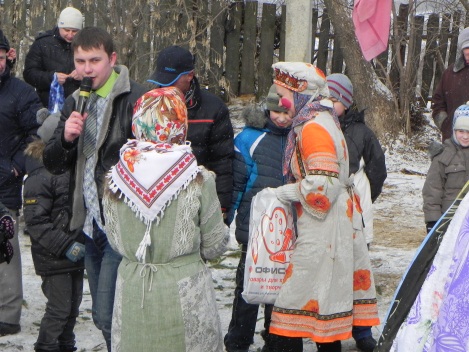 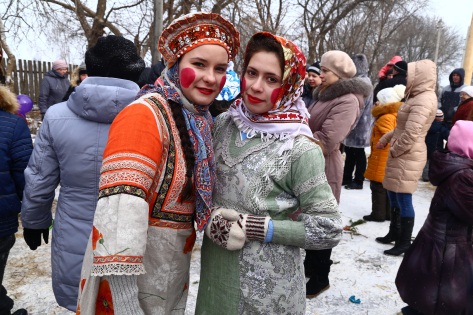 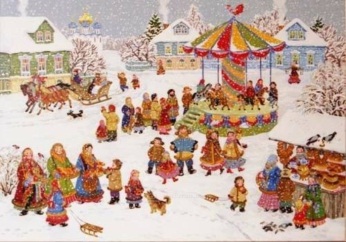 ТОС
«Минеево»
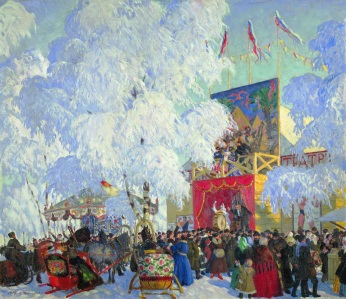 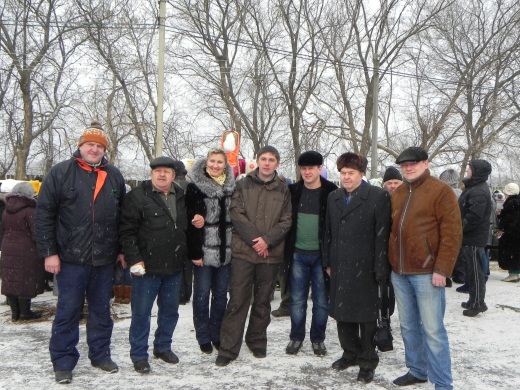 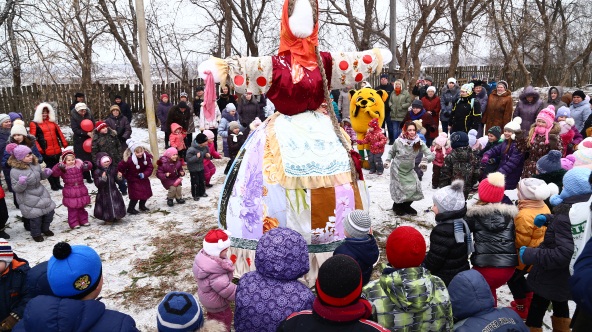 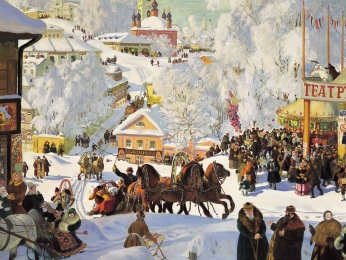 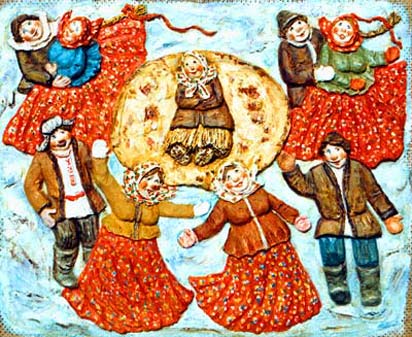 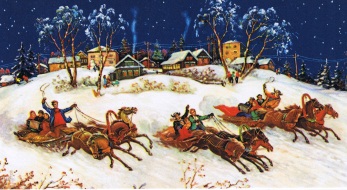 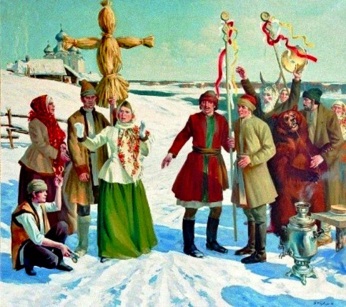 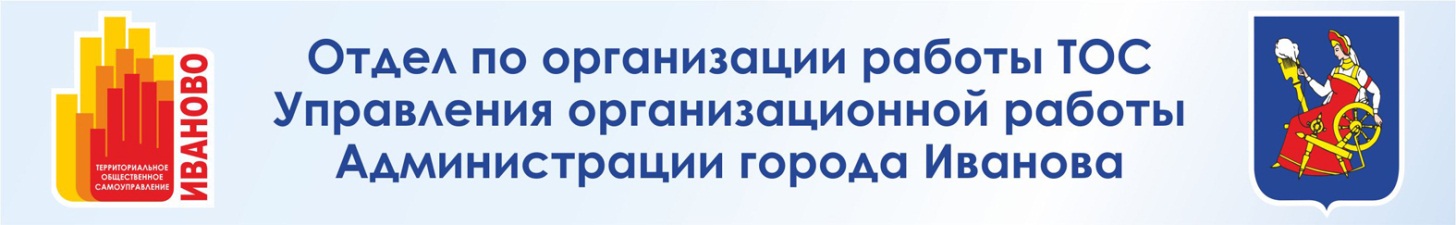 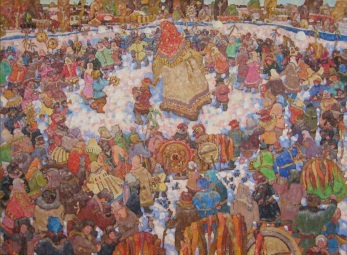 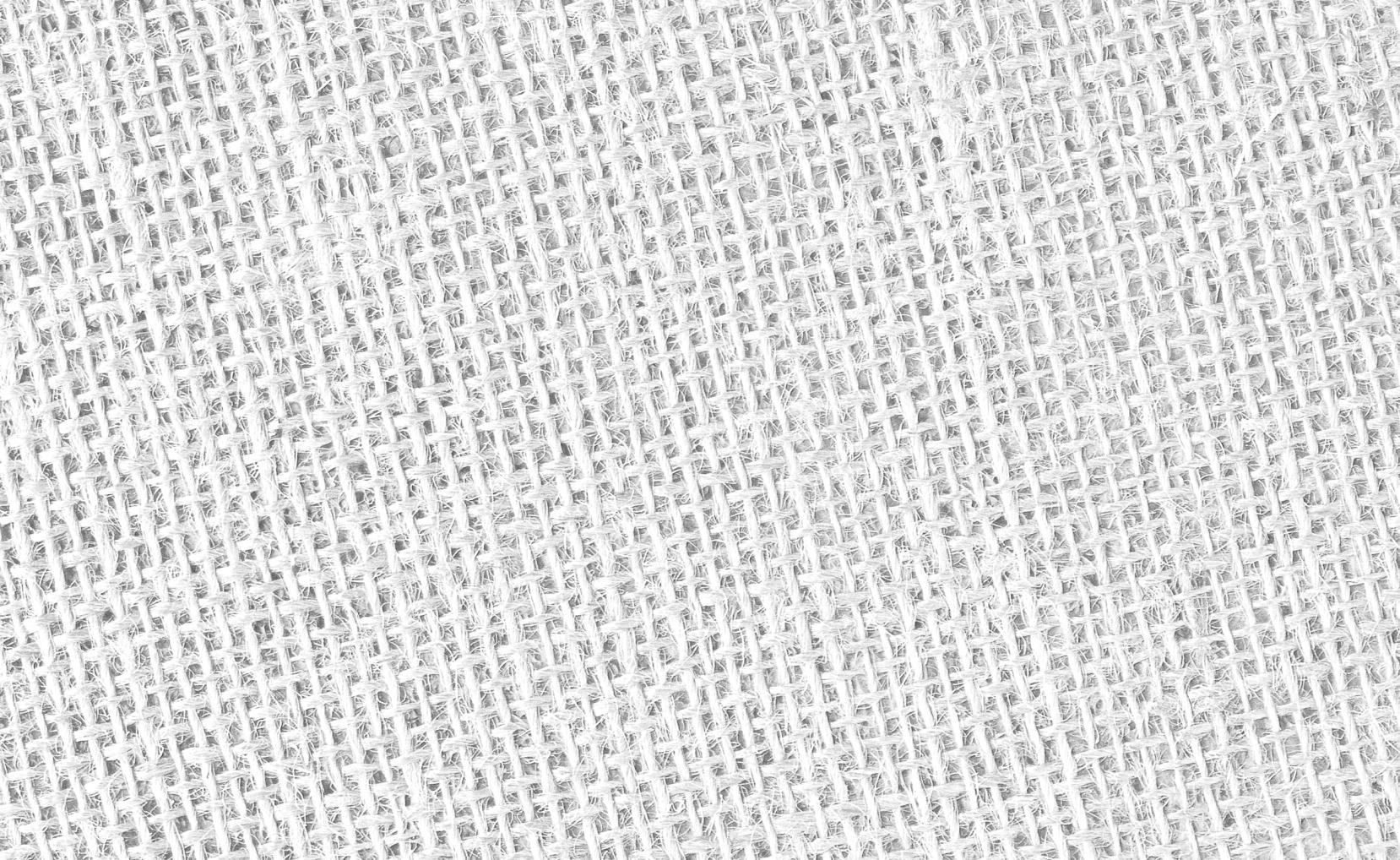 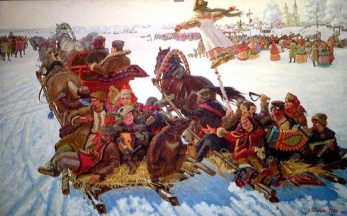 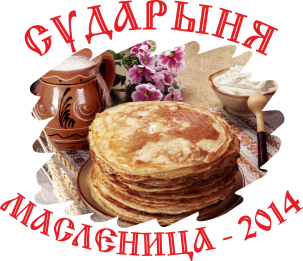 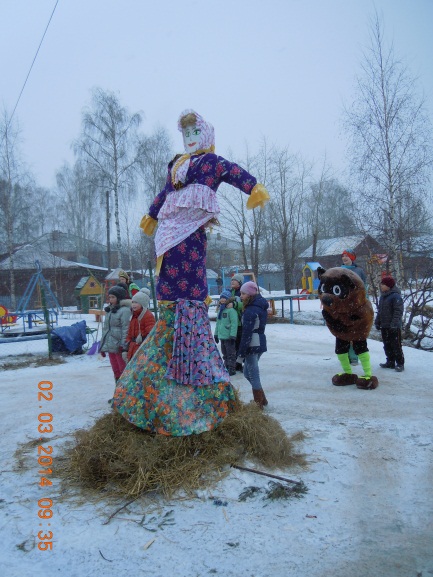 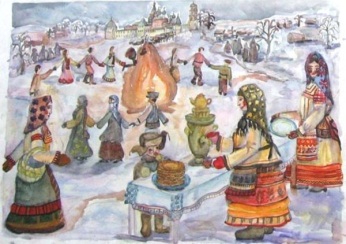 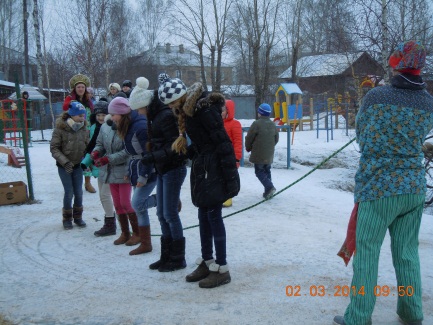 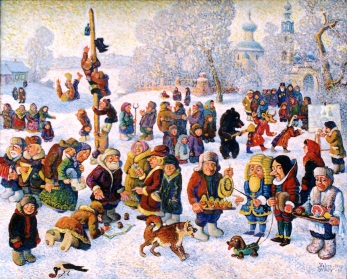 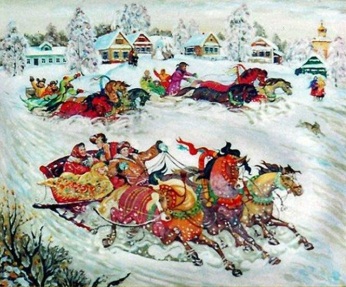 ТОС
«Курьяново»
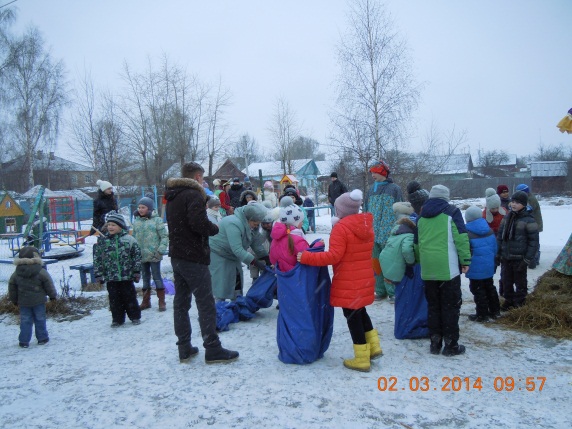 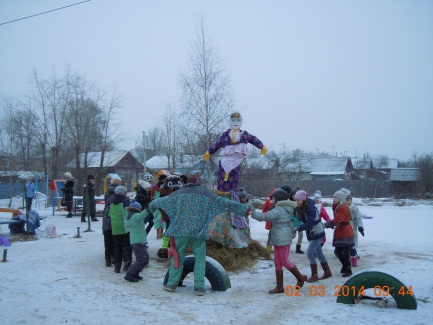 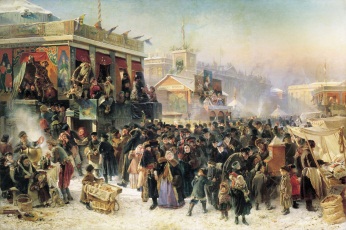 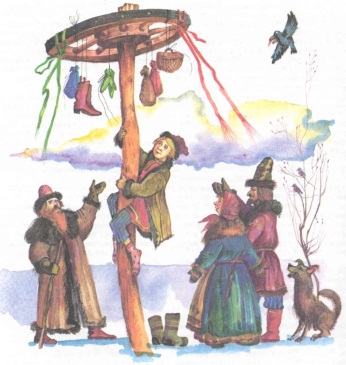 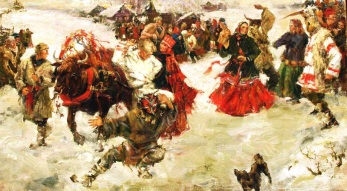 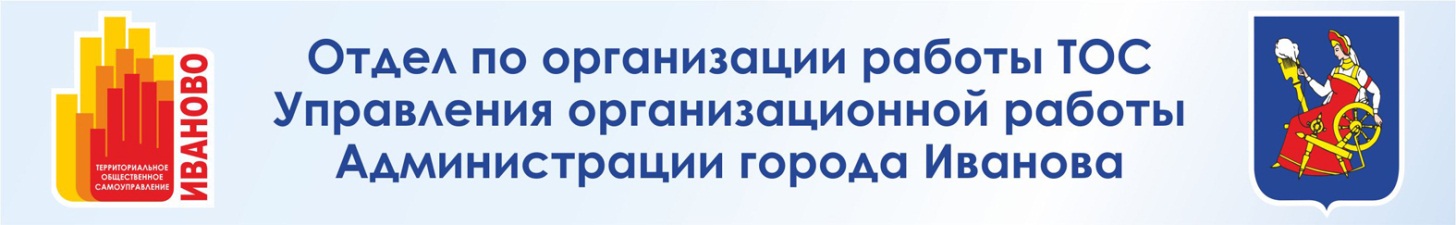 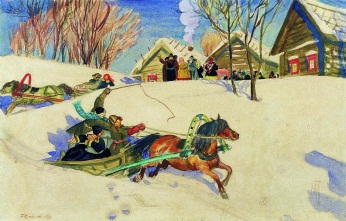 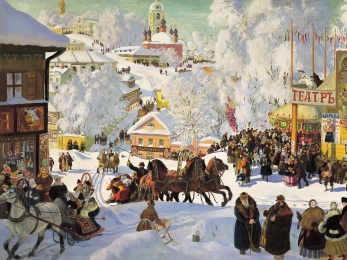 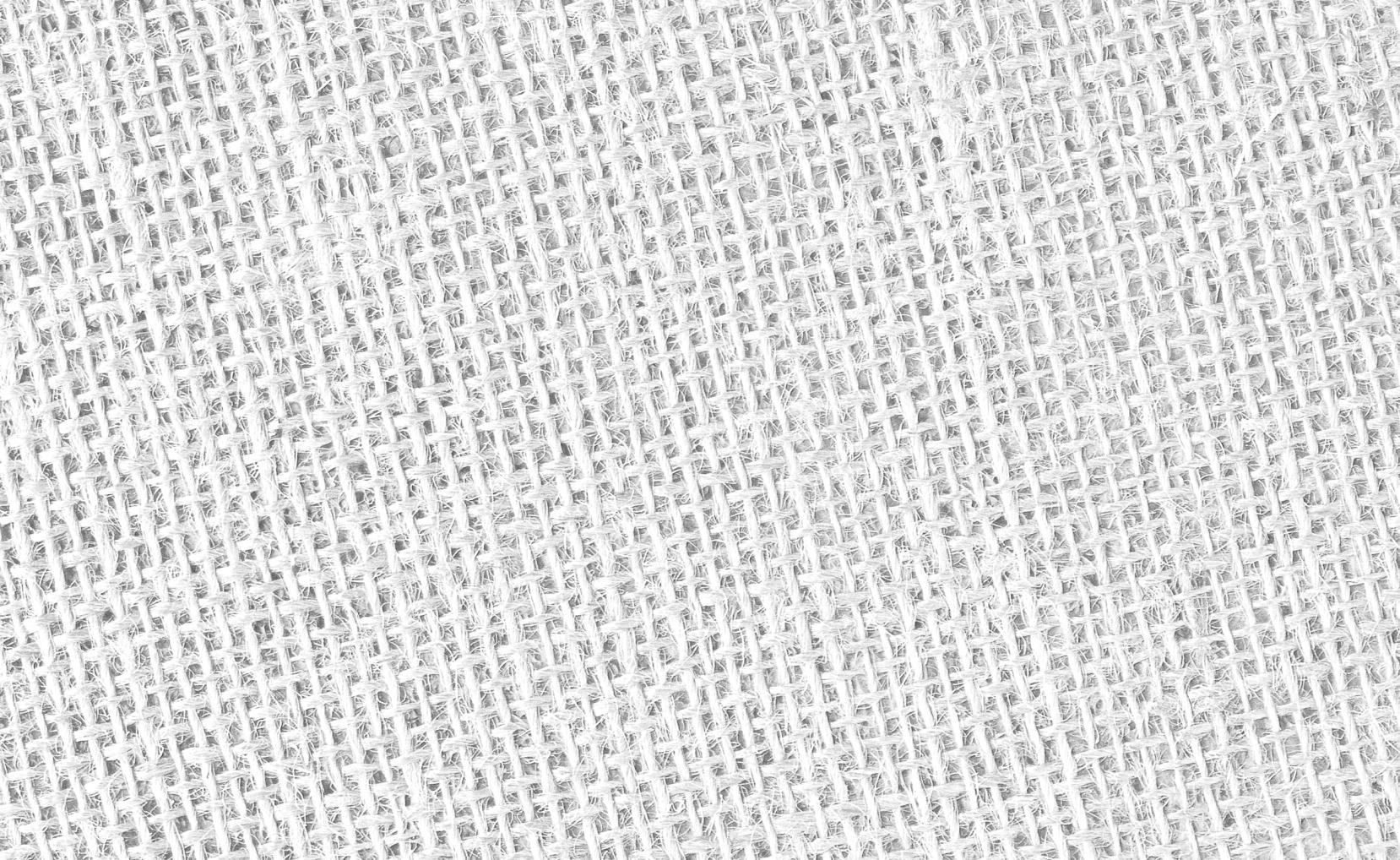 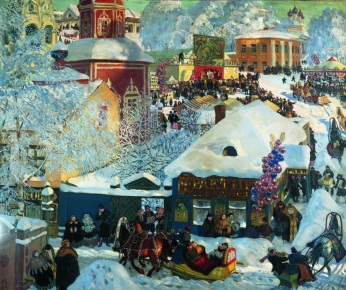 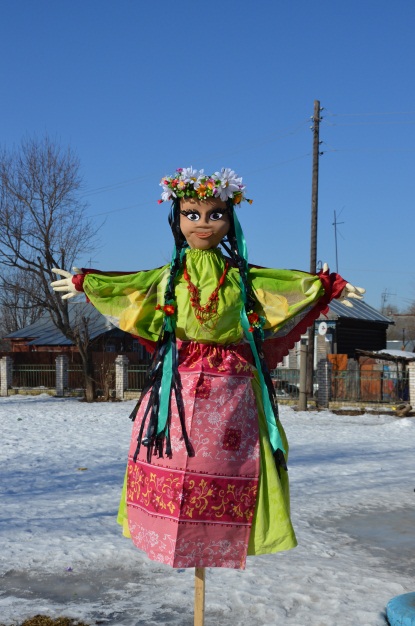 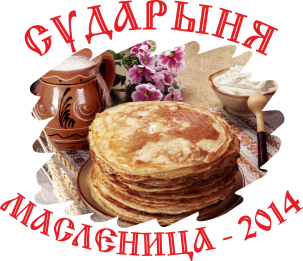 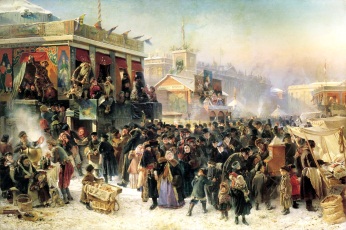 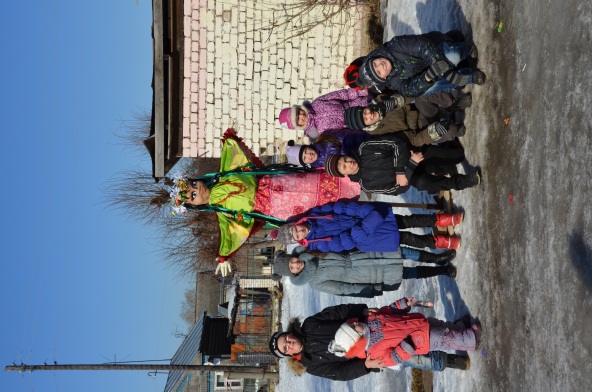 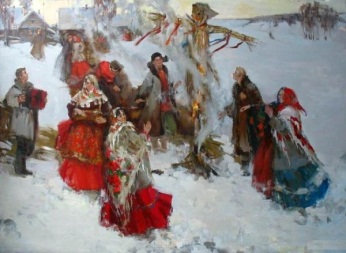 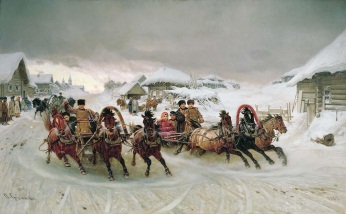 ТОС
«Глинищево»
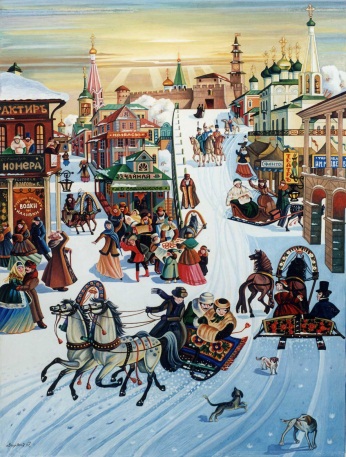 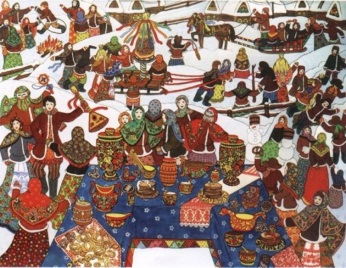 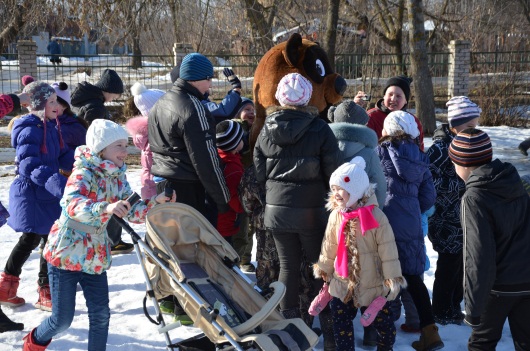 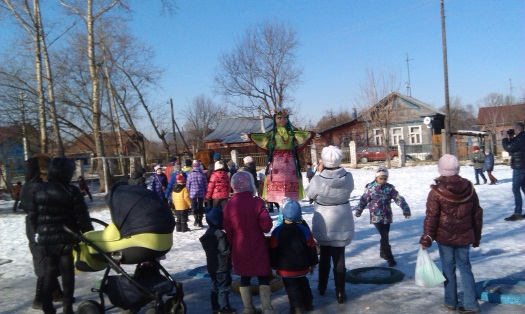 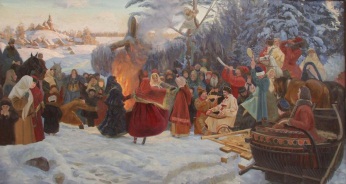 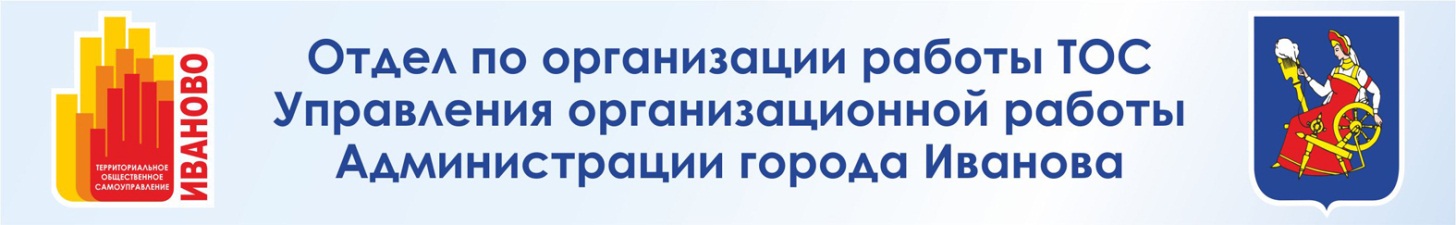 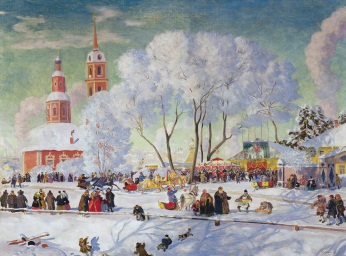 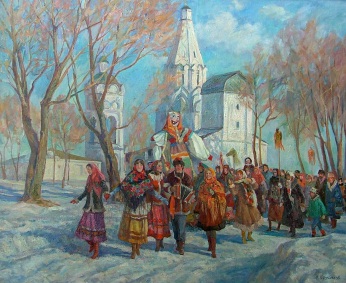 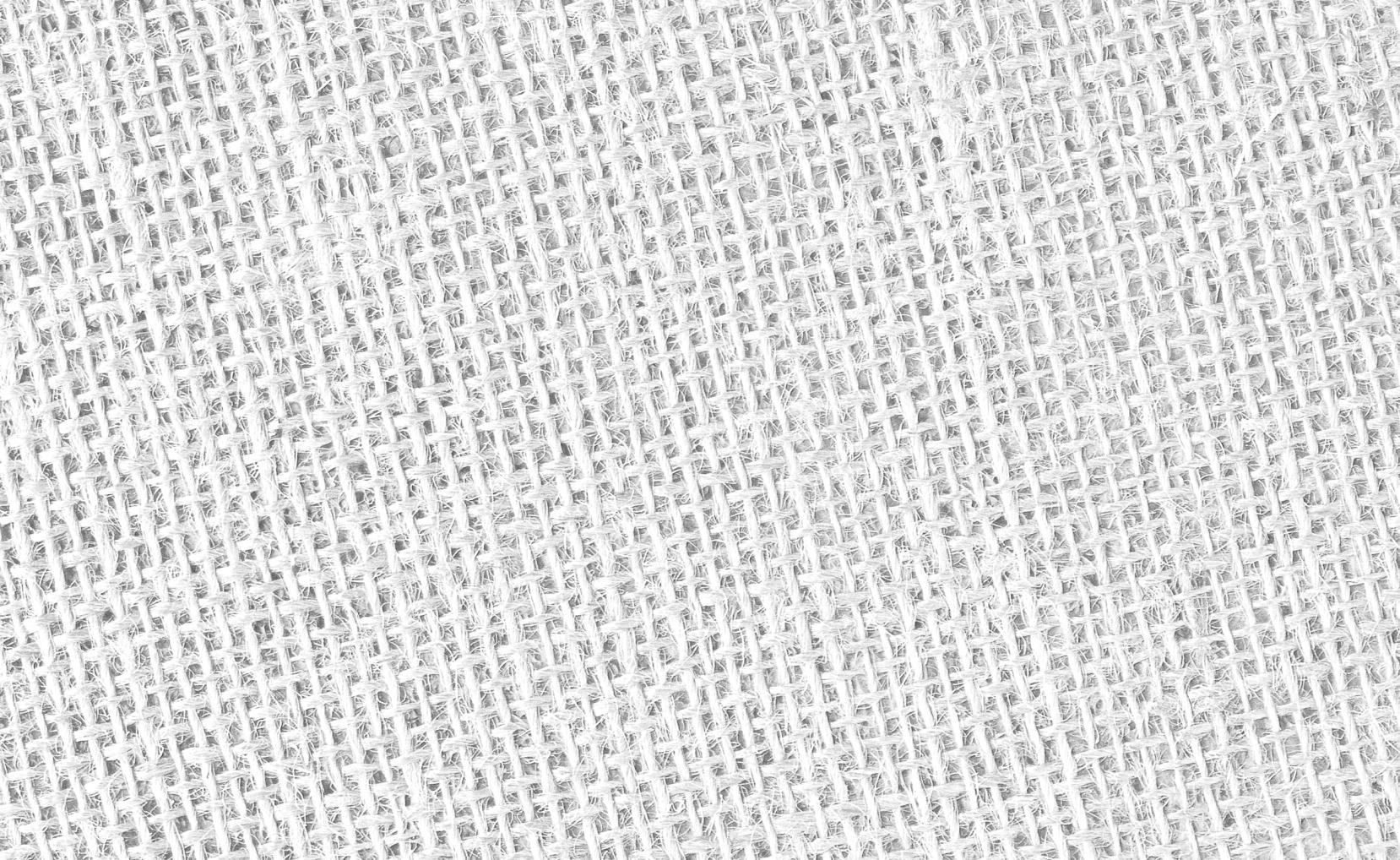 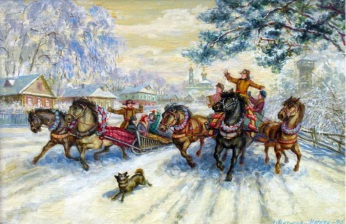 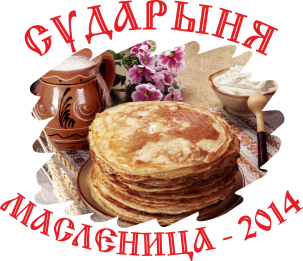 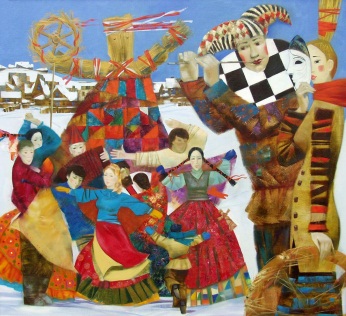 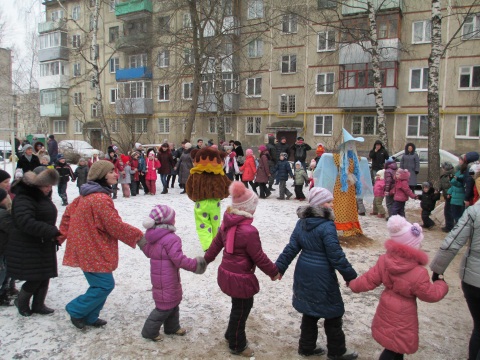 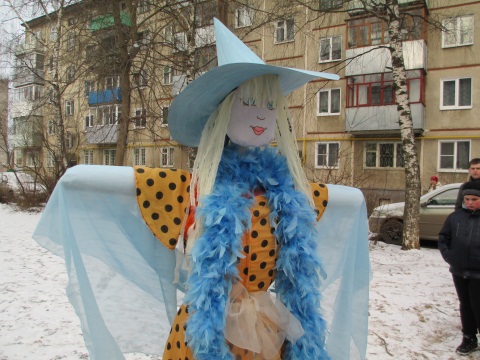 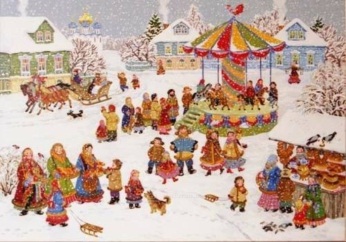 ТОС
«Дружный»
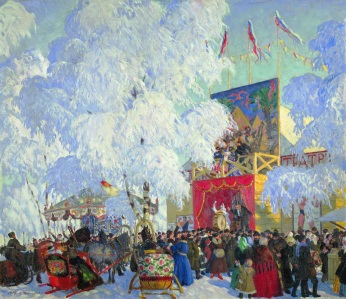 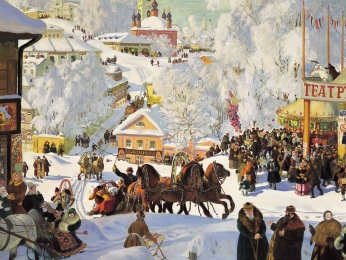 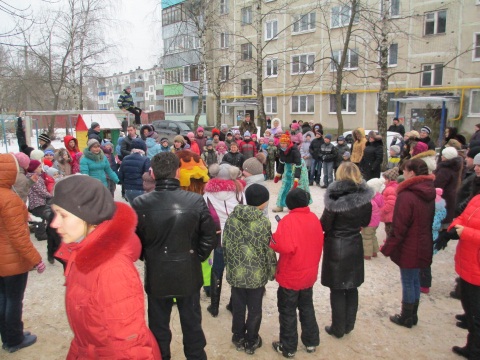 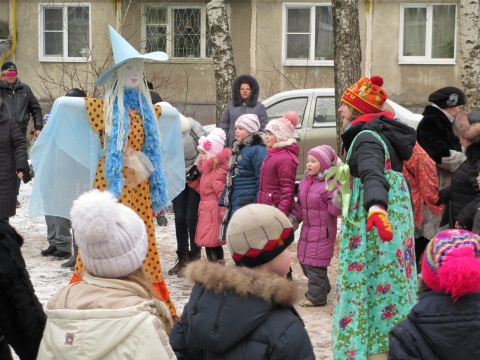 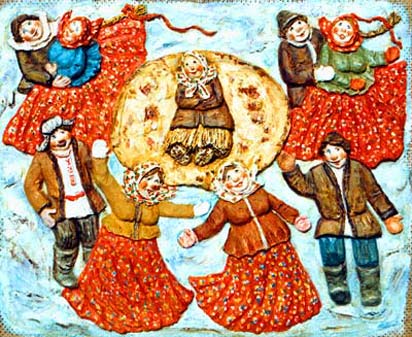 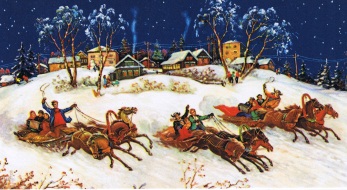 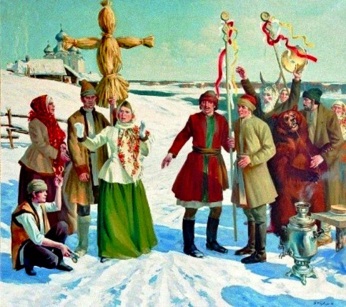 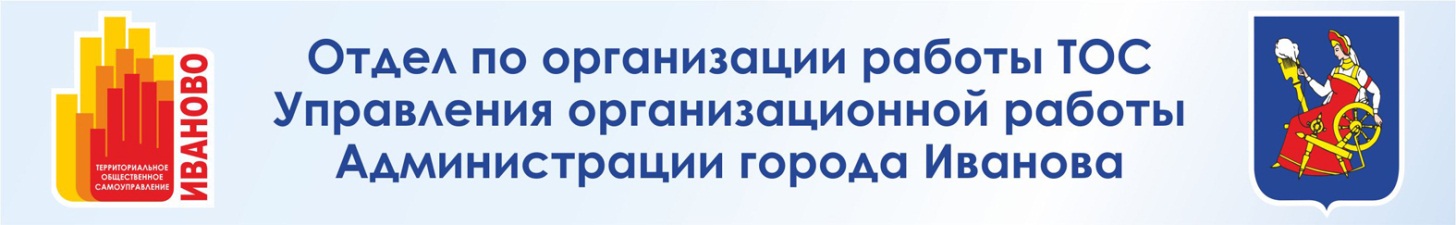 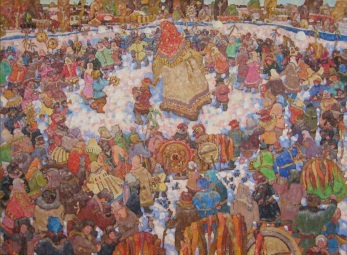 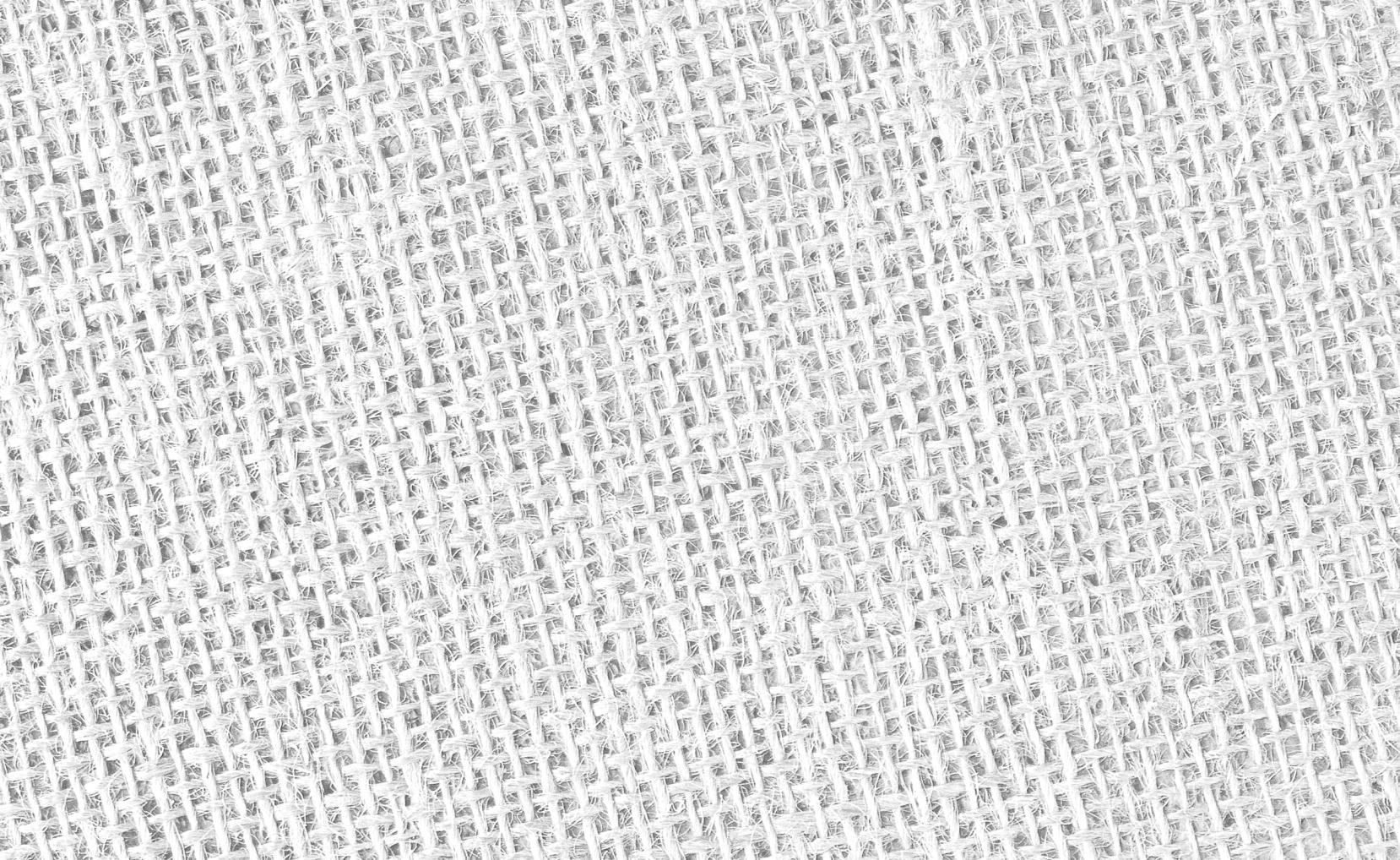 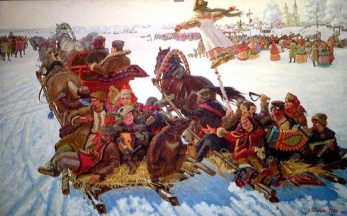 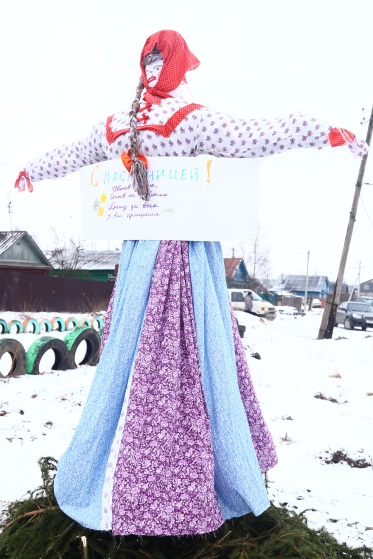 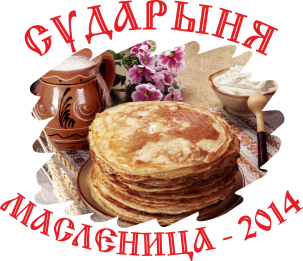 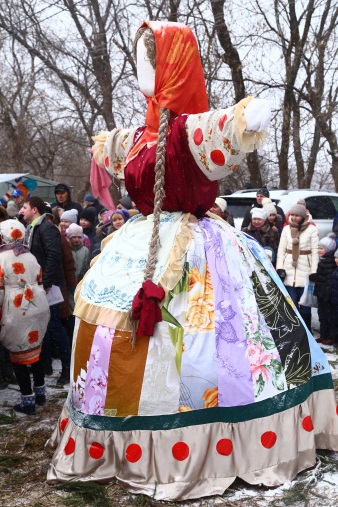 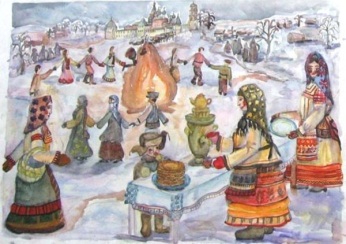 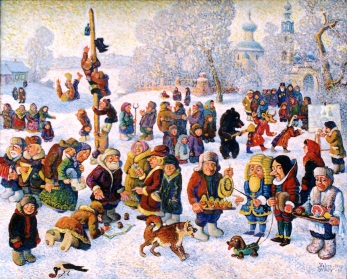 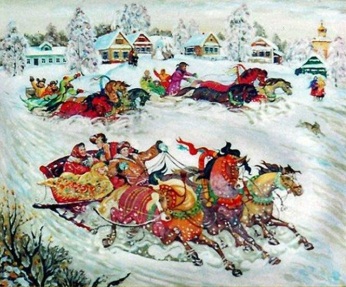 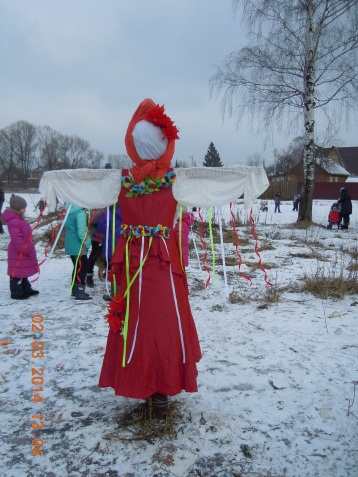 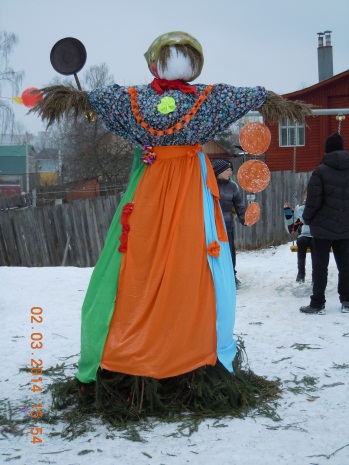 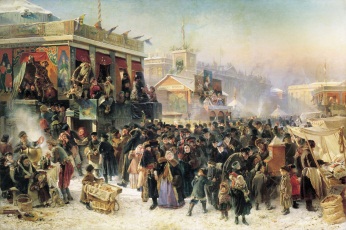 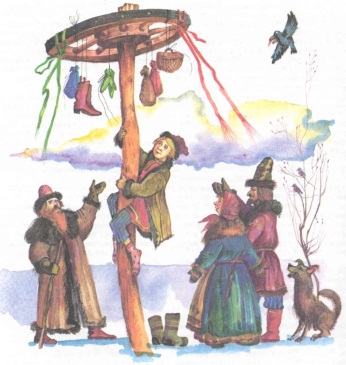 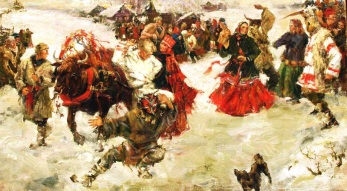 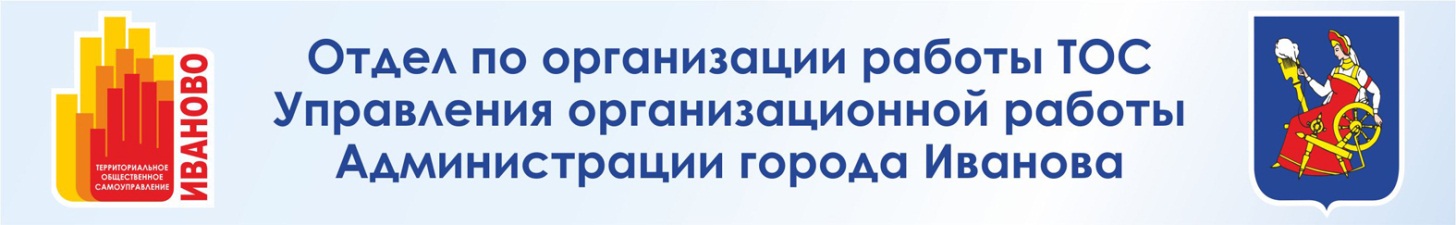 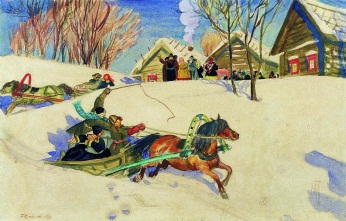 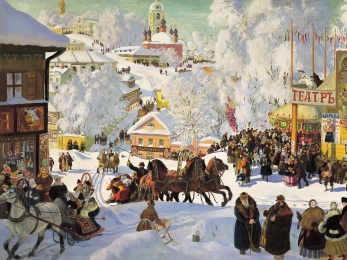 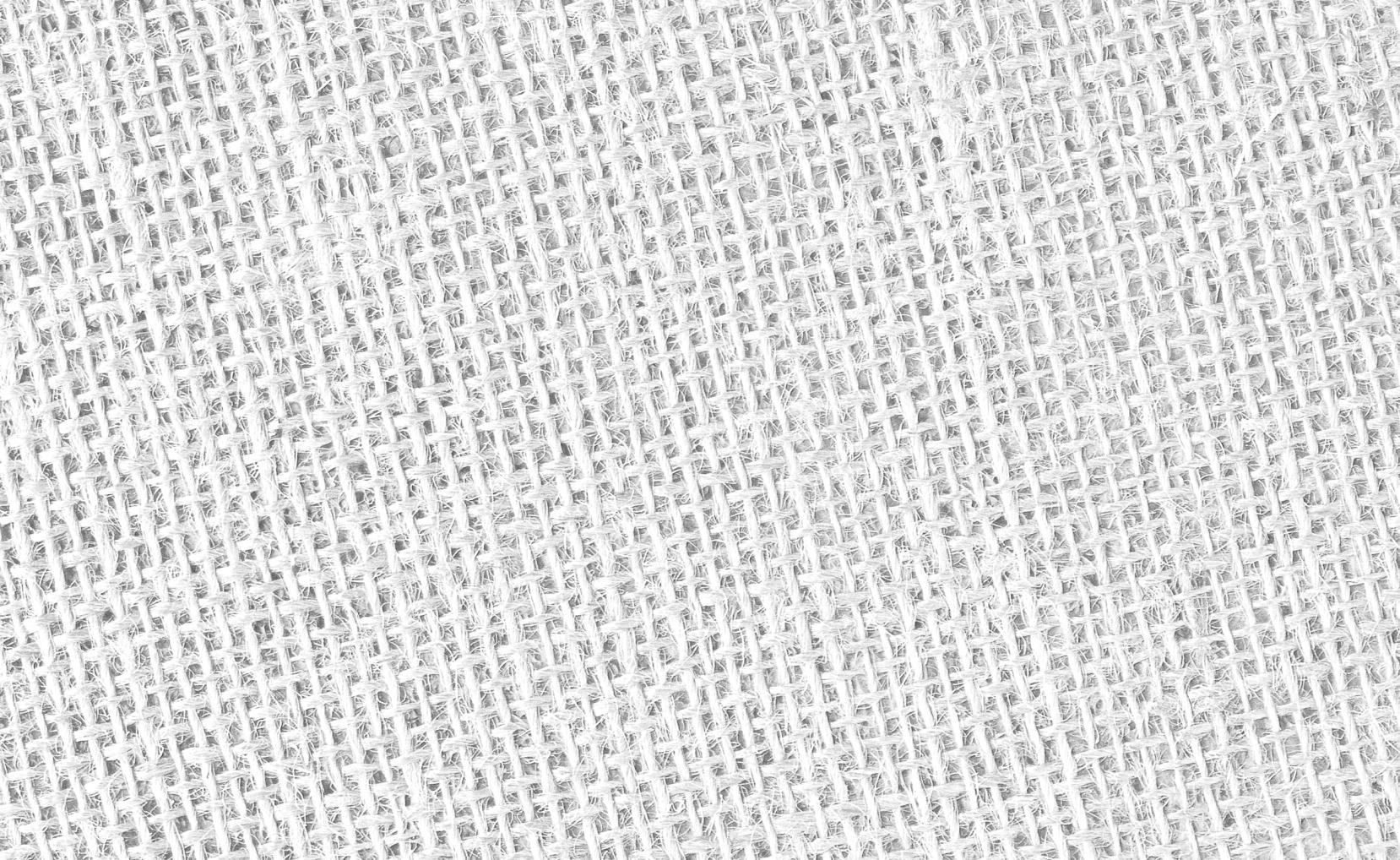 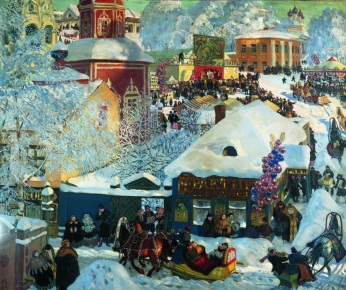 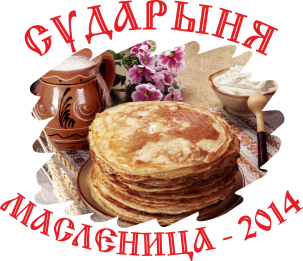 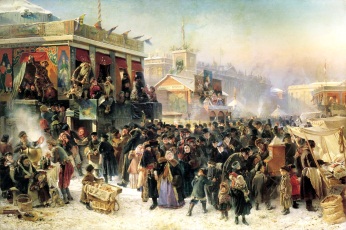 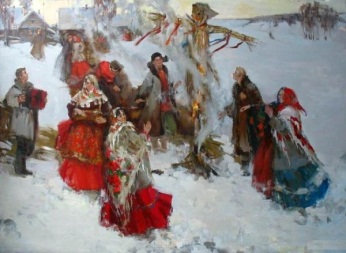 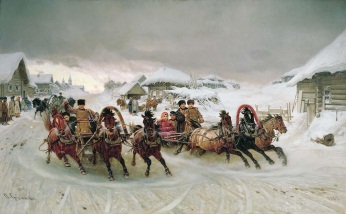 Депутат
Ивановской областной Думы
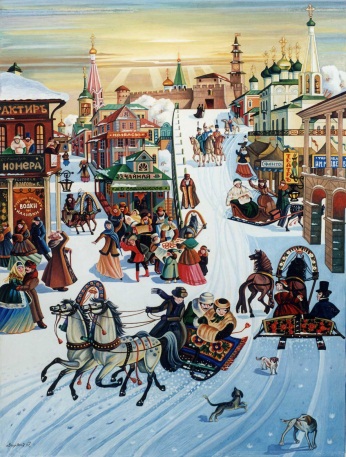 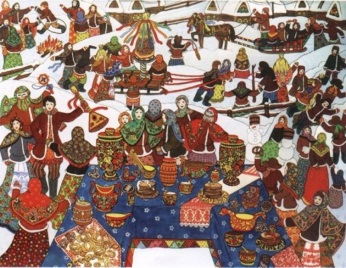 Игорь Валерьевич
СВЕТУШКОВ
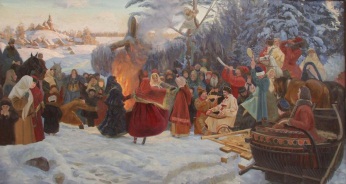 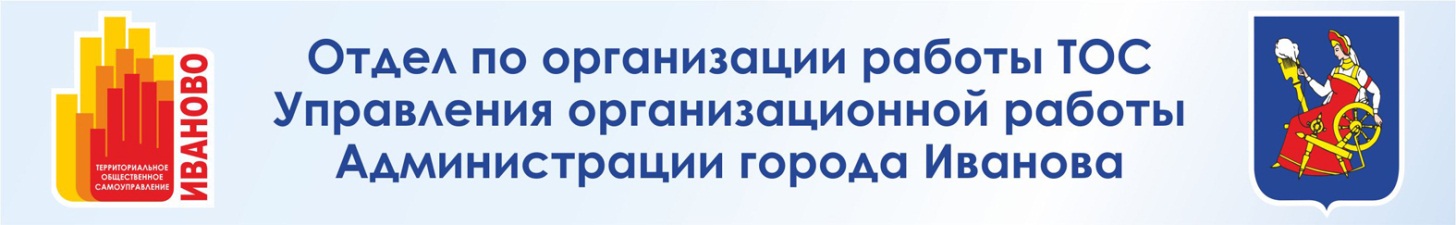 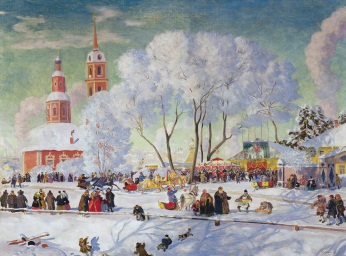 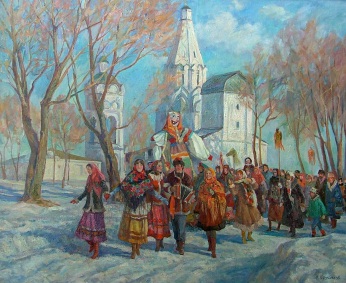 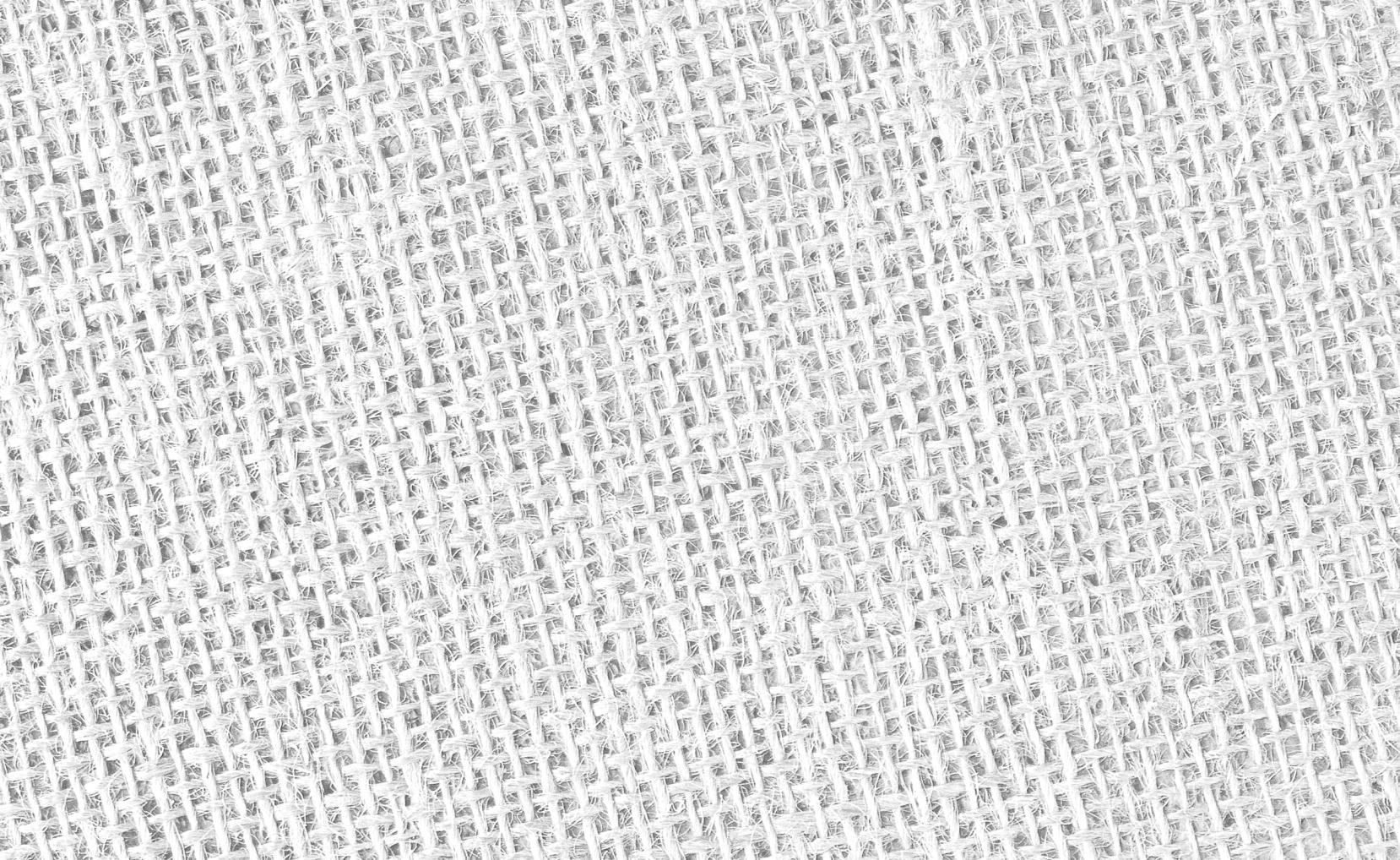 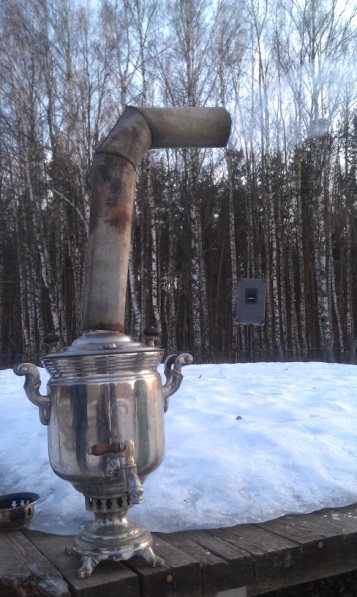 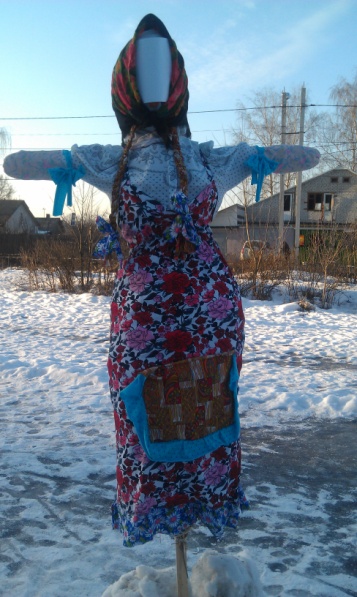 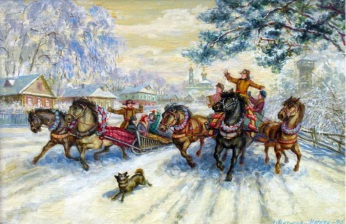 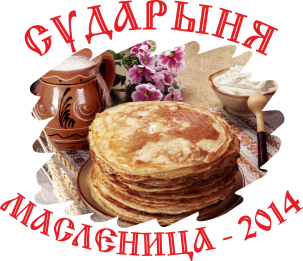 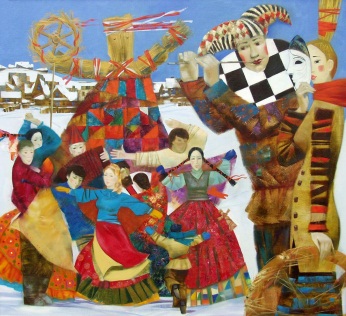 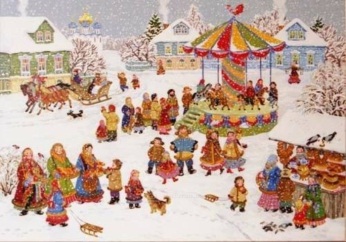 ТОС
«Лесное»
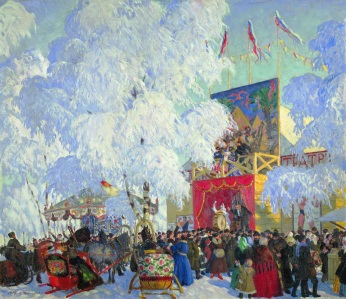 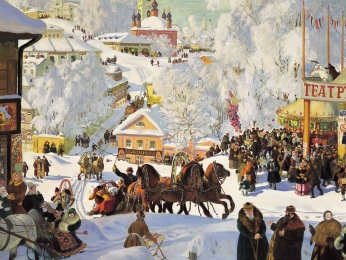 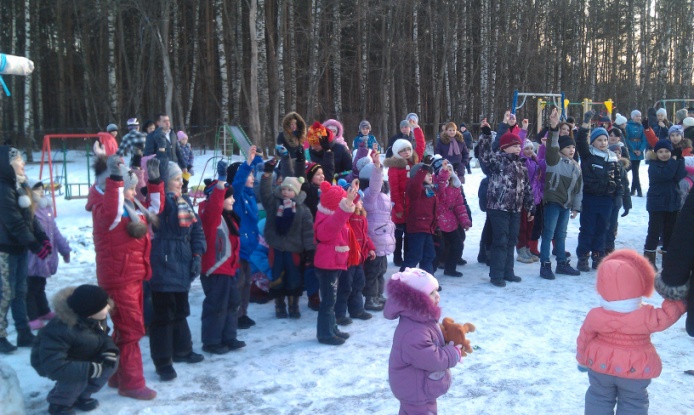 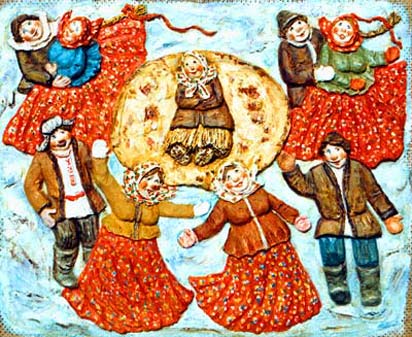 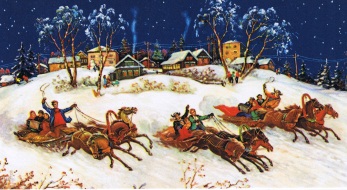 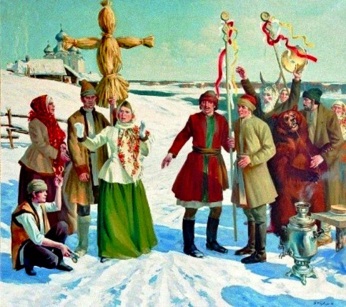 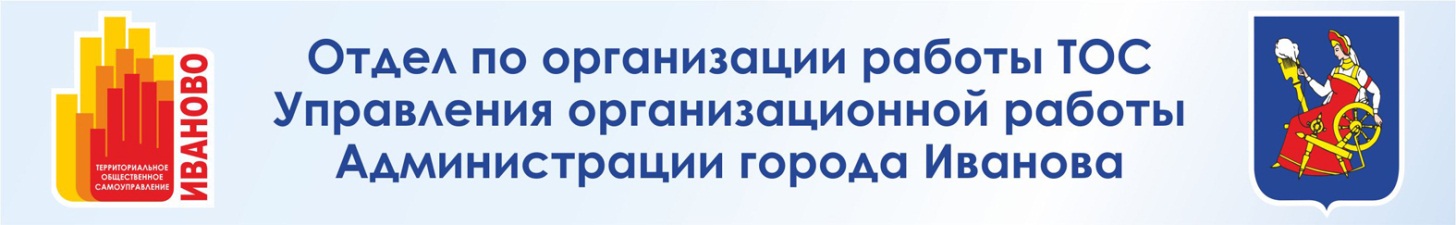 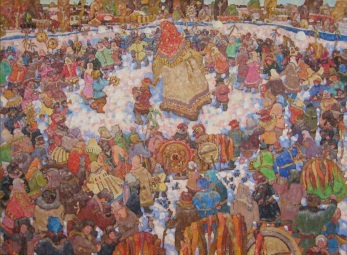 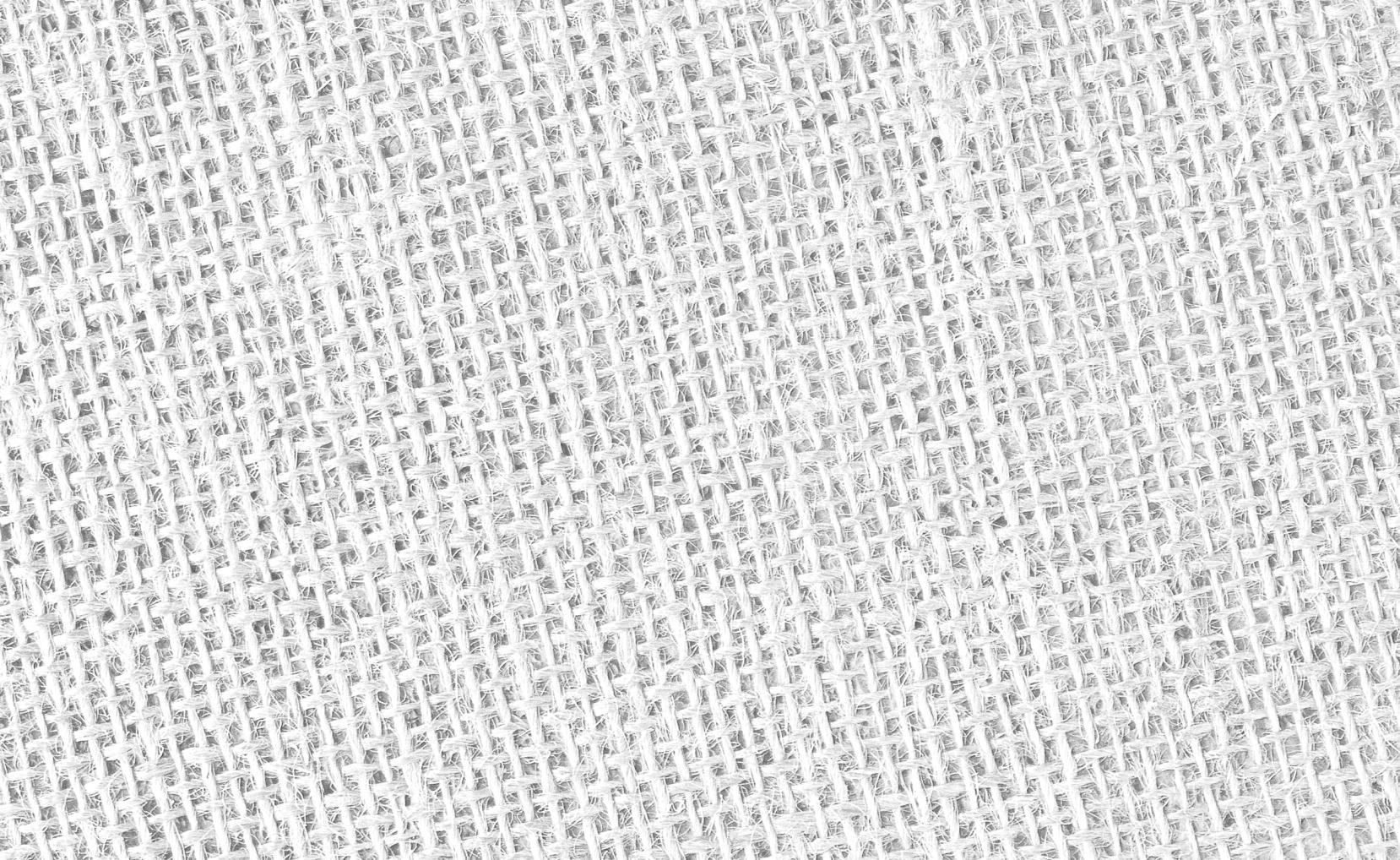 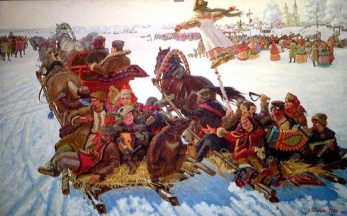 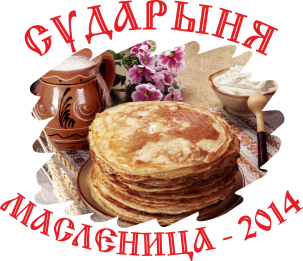 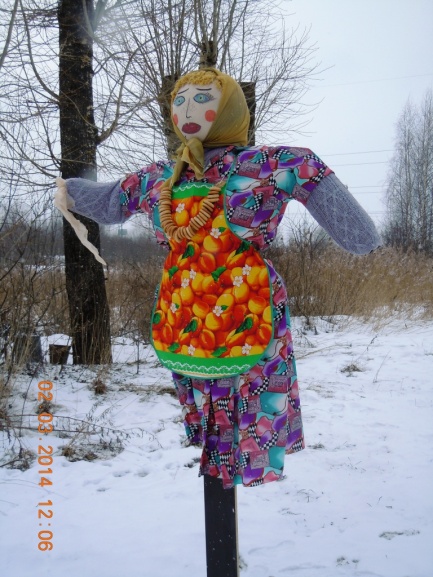 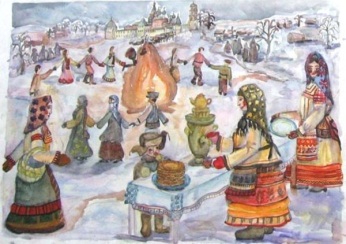 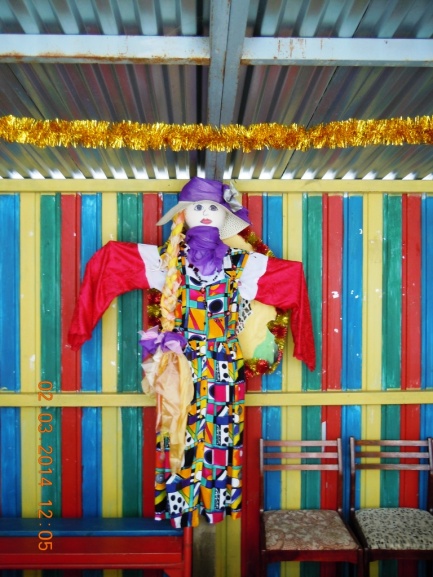 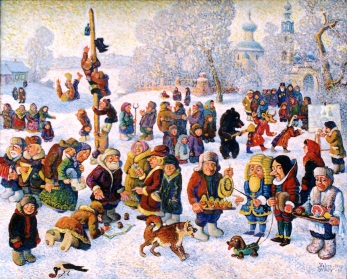 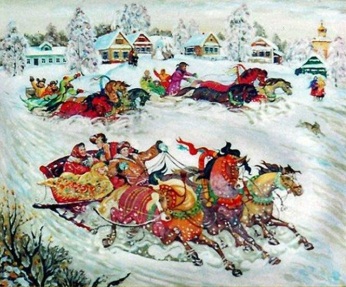 ТОС
«Нарвские»
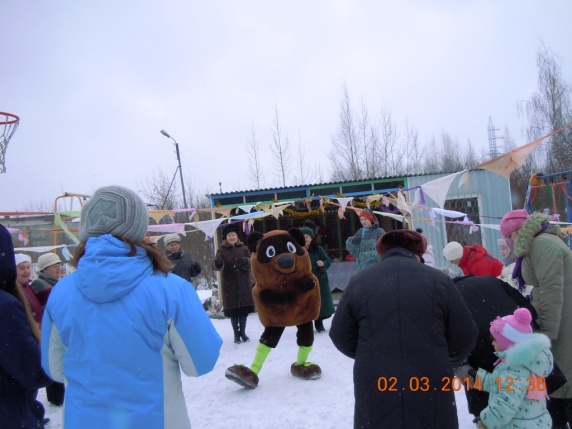 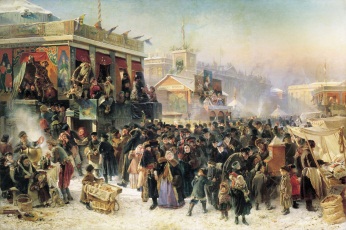 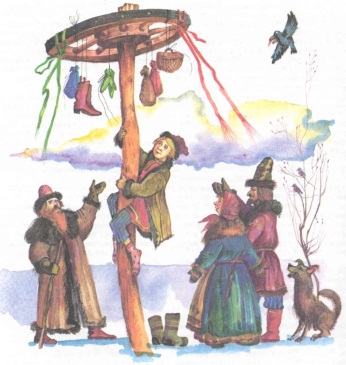 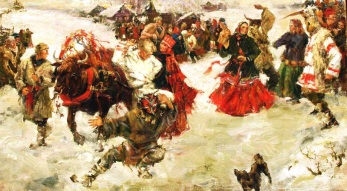 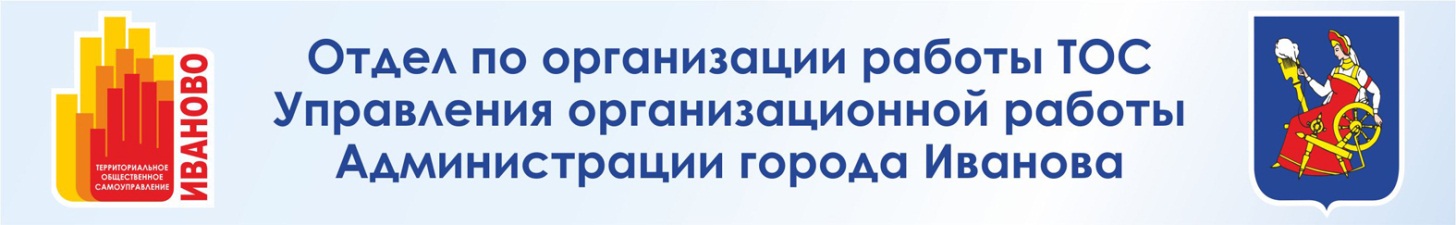 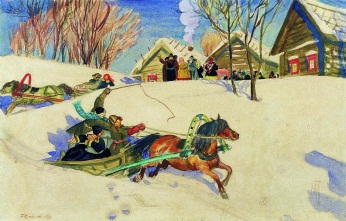 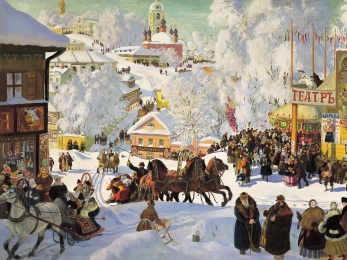 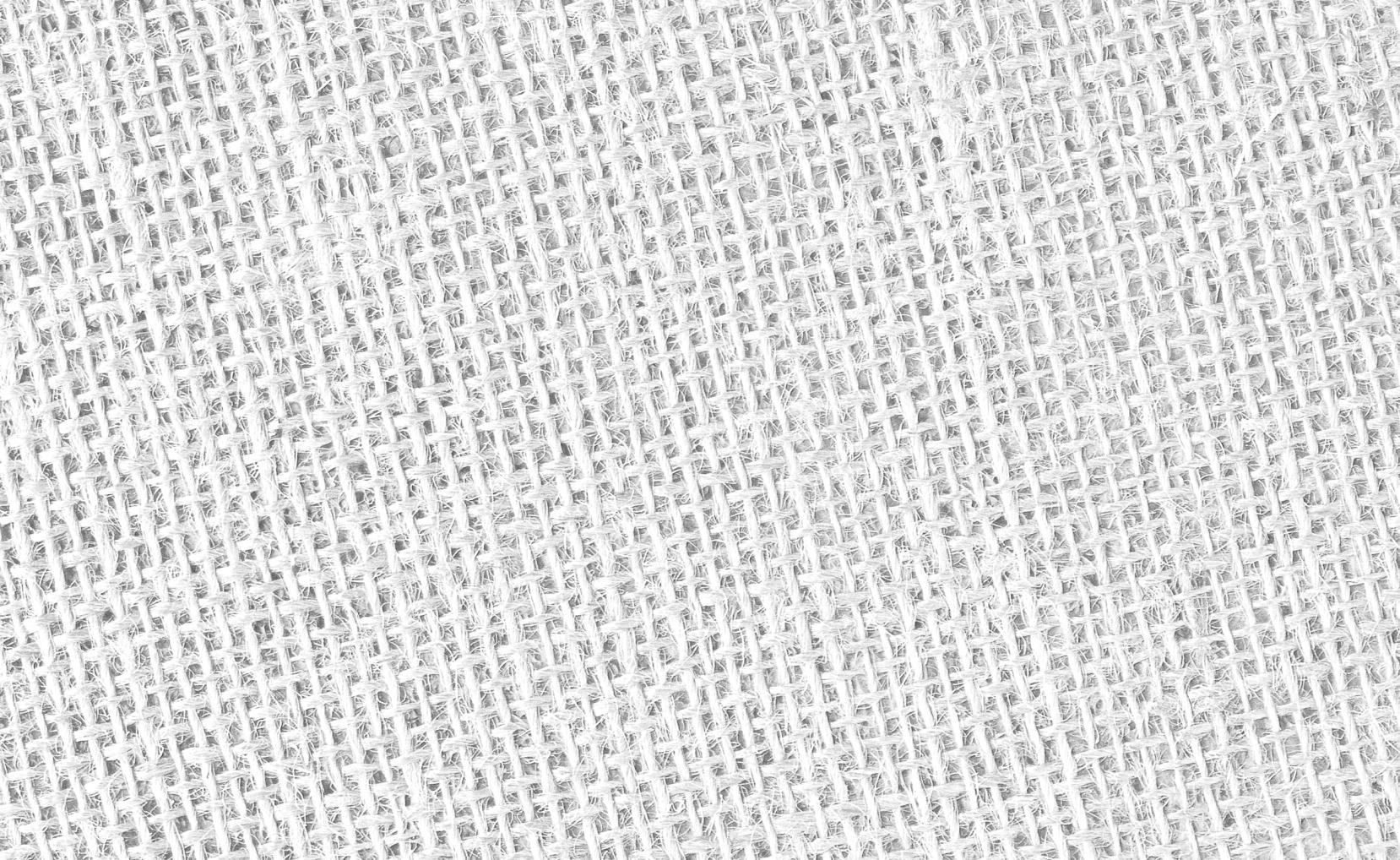 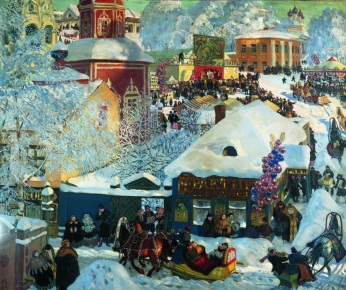 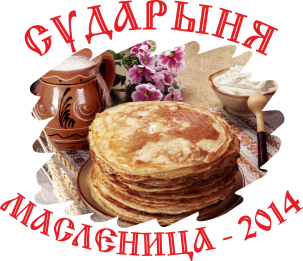 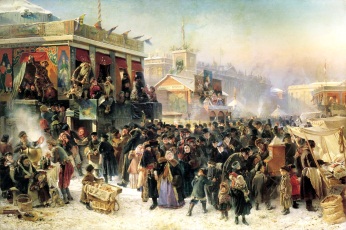 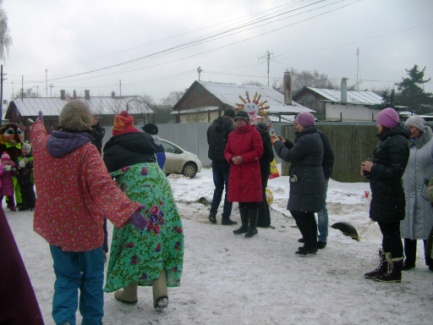 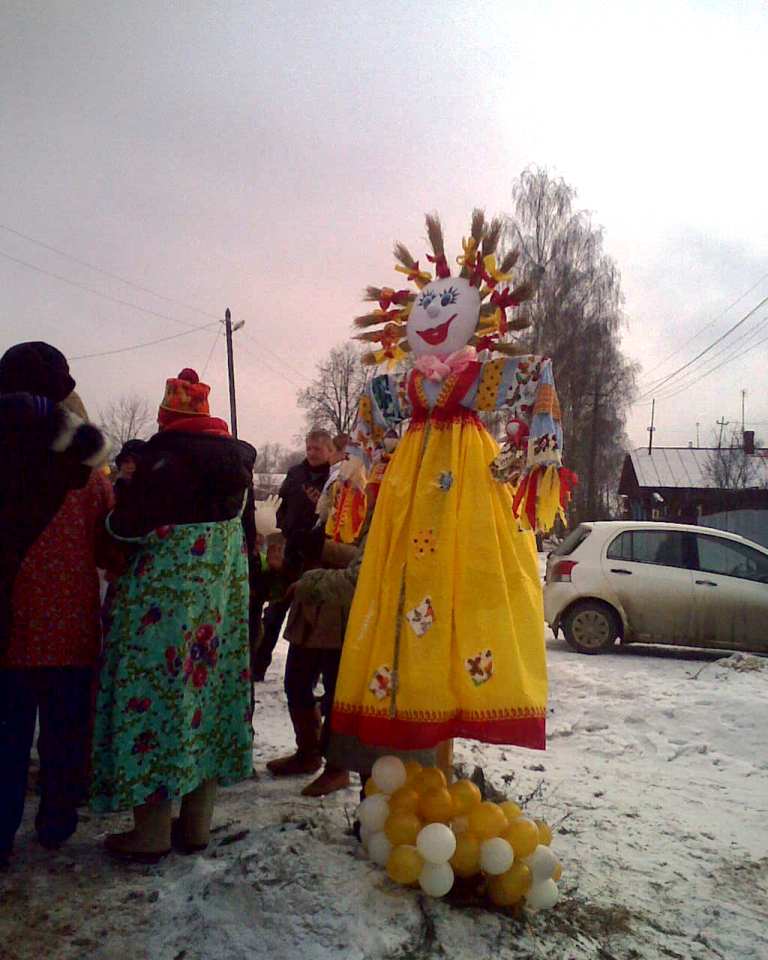 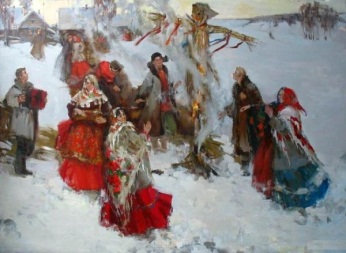 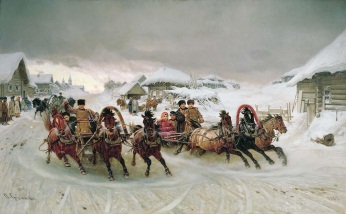 ТОС
«Владимирская
горка»
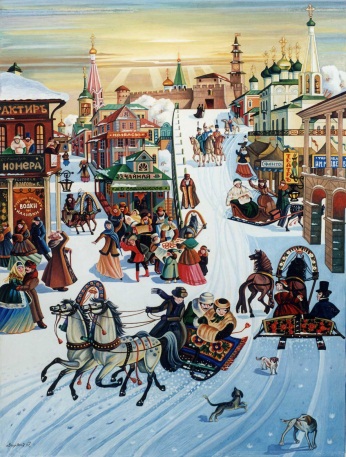 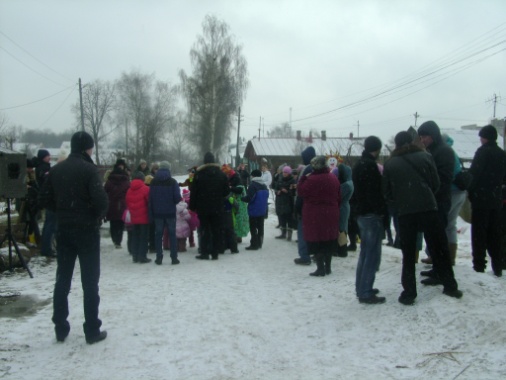 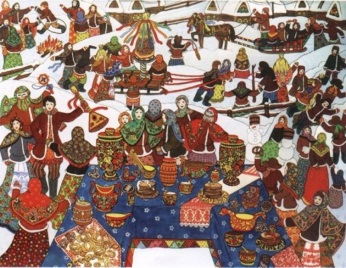 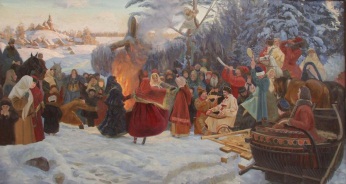 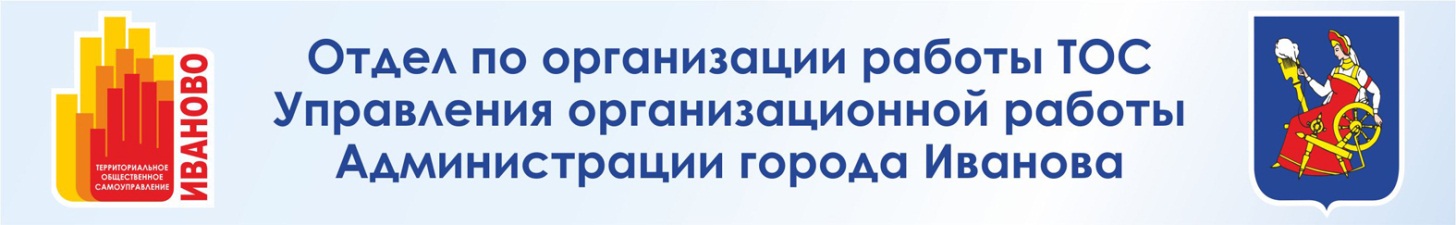 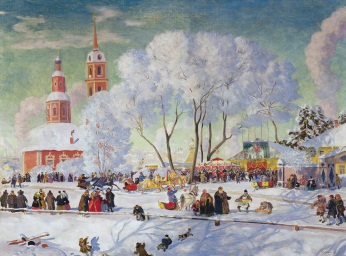 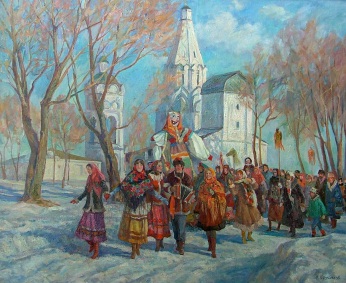 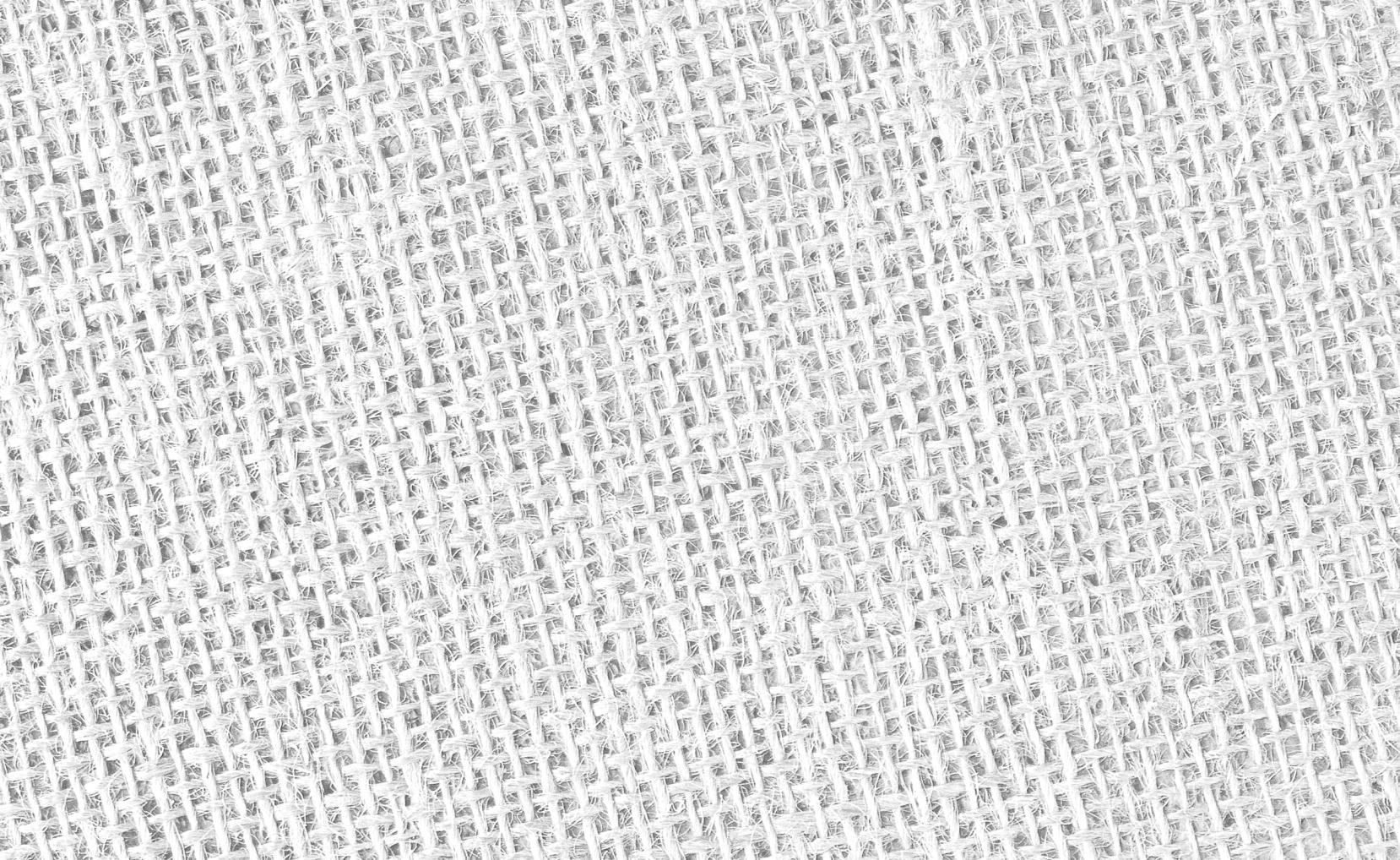 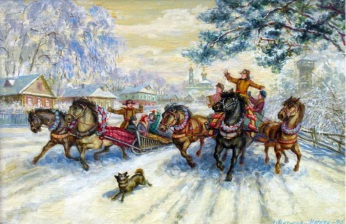 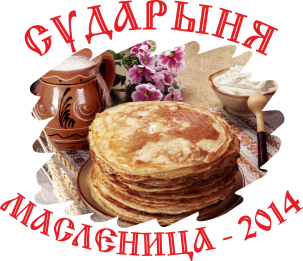 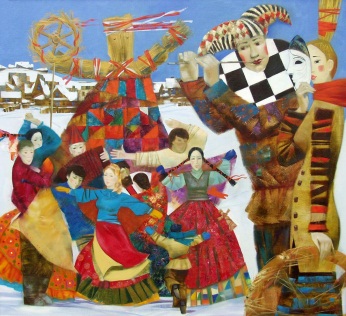 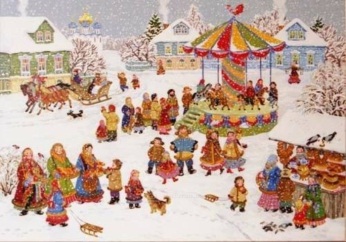 Депутат
Ивановской областной Думы
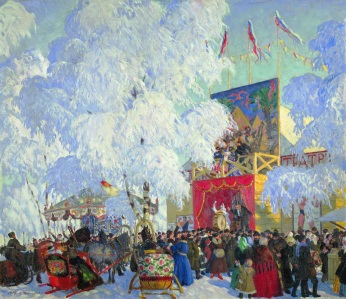 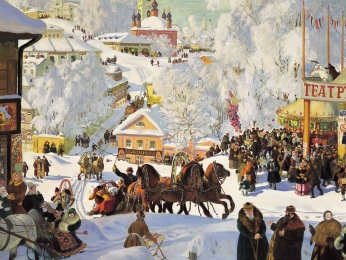 Ирина Федоровна
СИДОРИНА
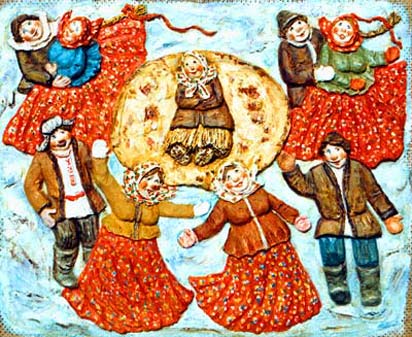 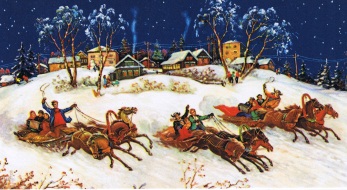 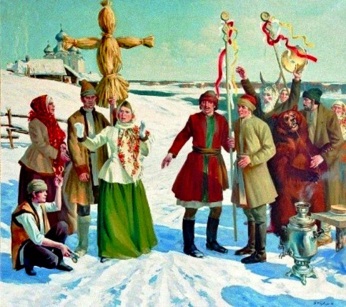 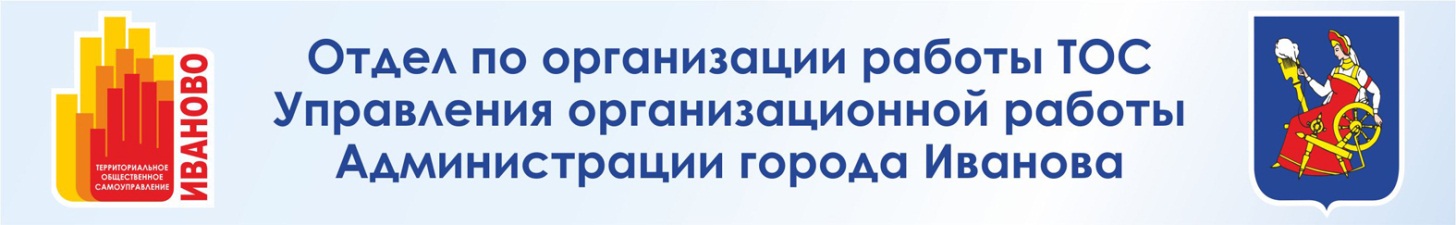 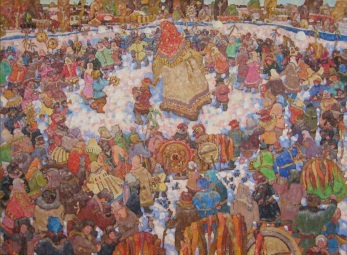 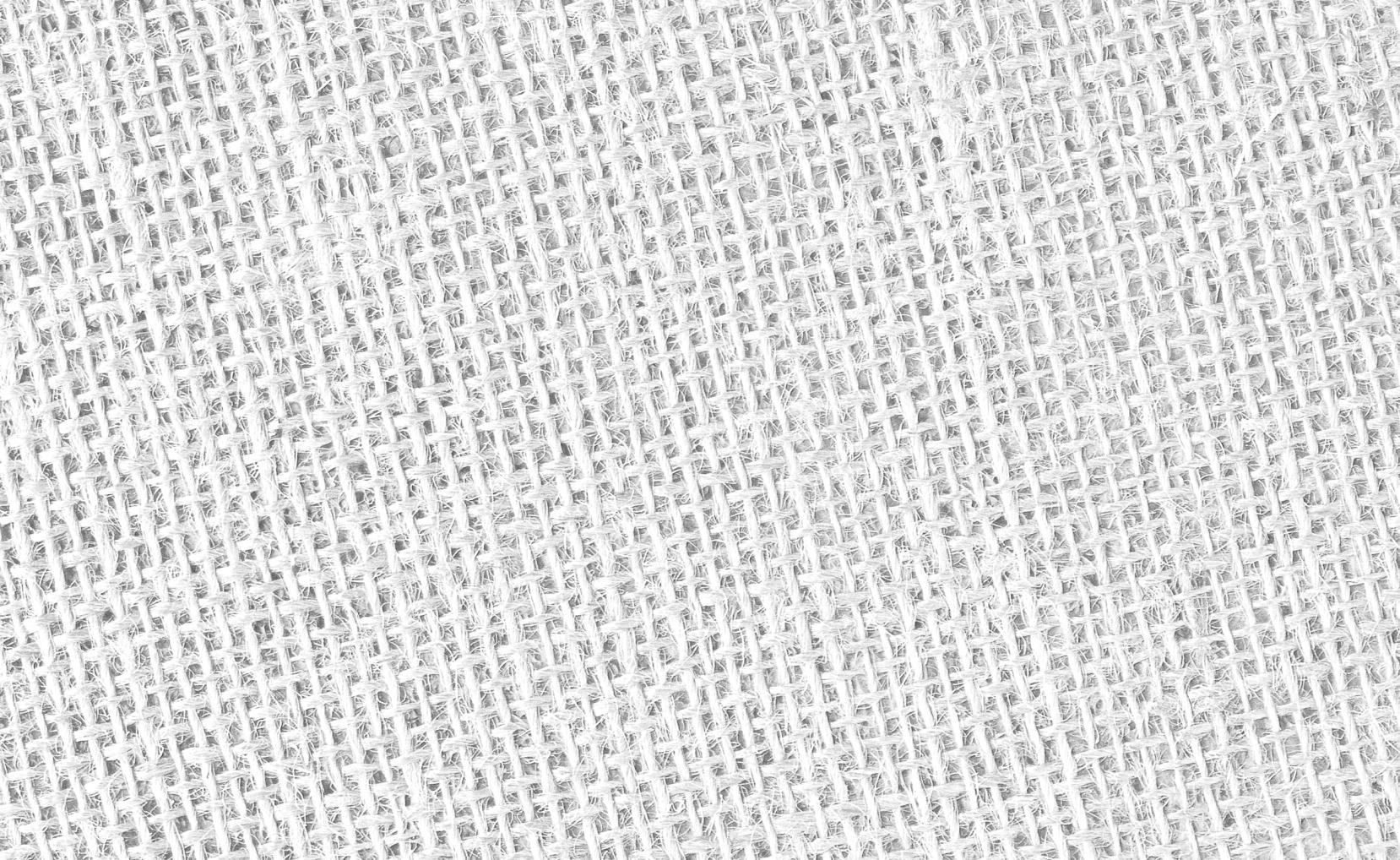 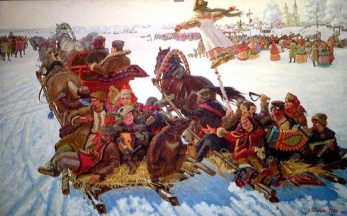 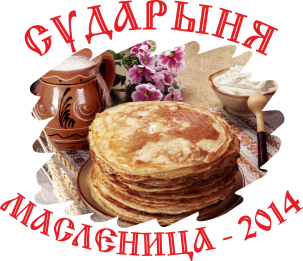 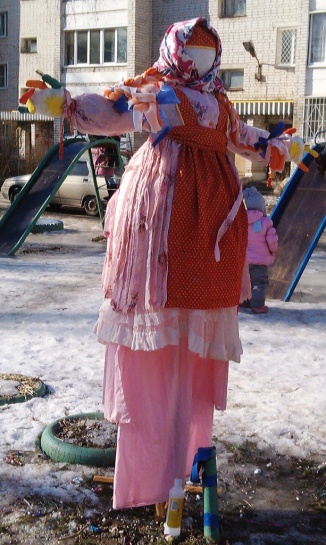 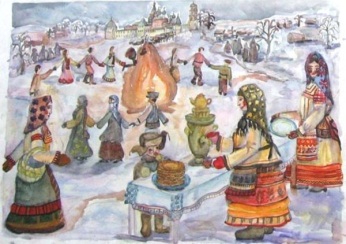 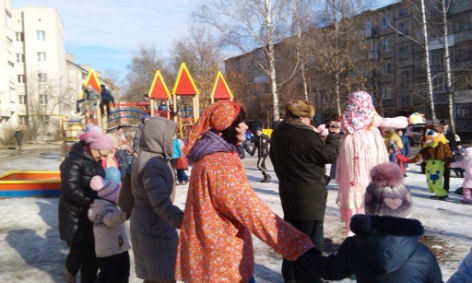 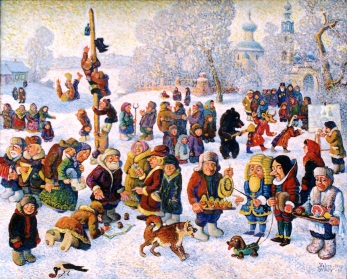 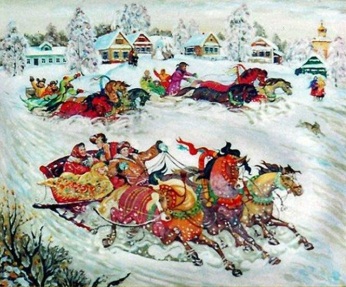 ТОС
«Юношеский»
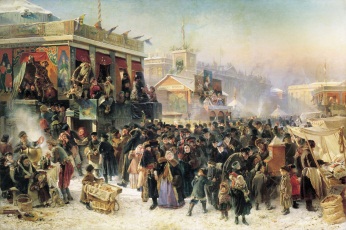 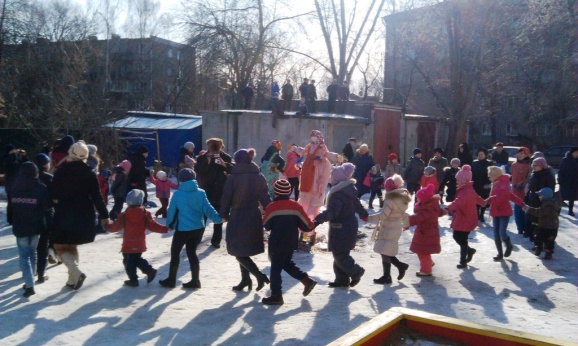 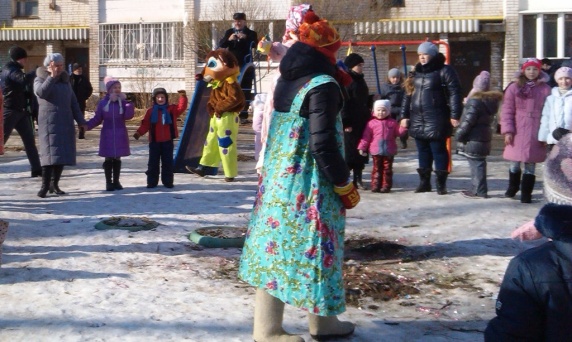 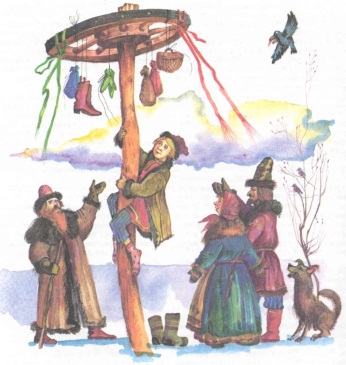 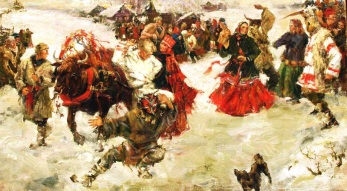 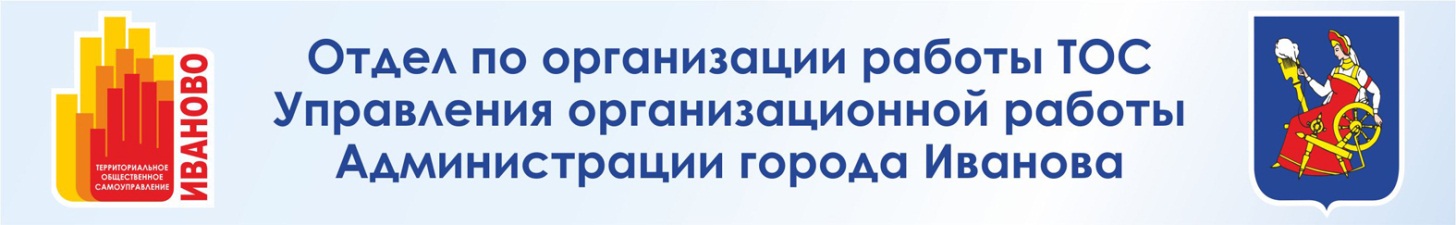 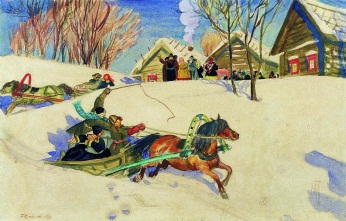 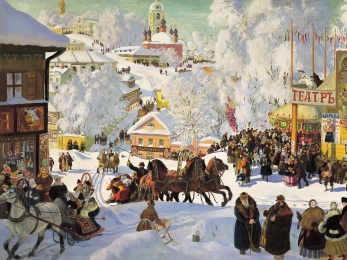 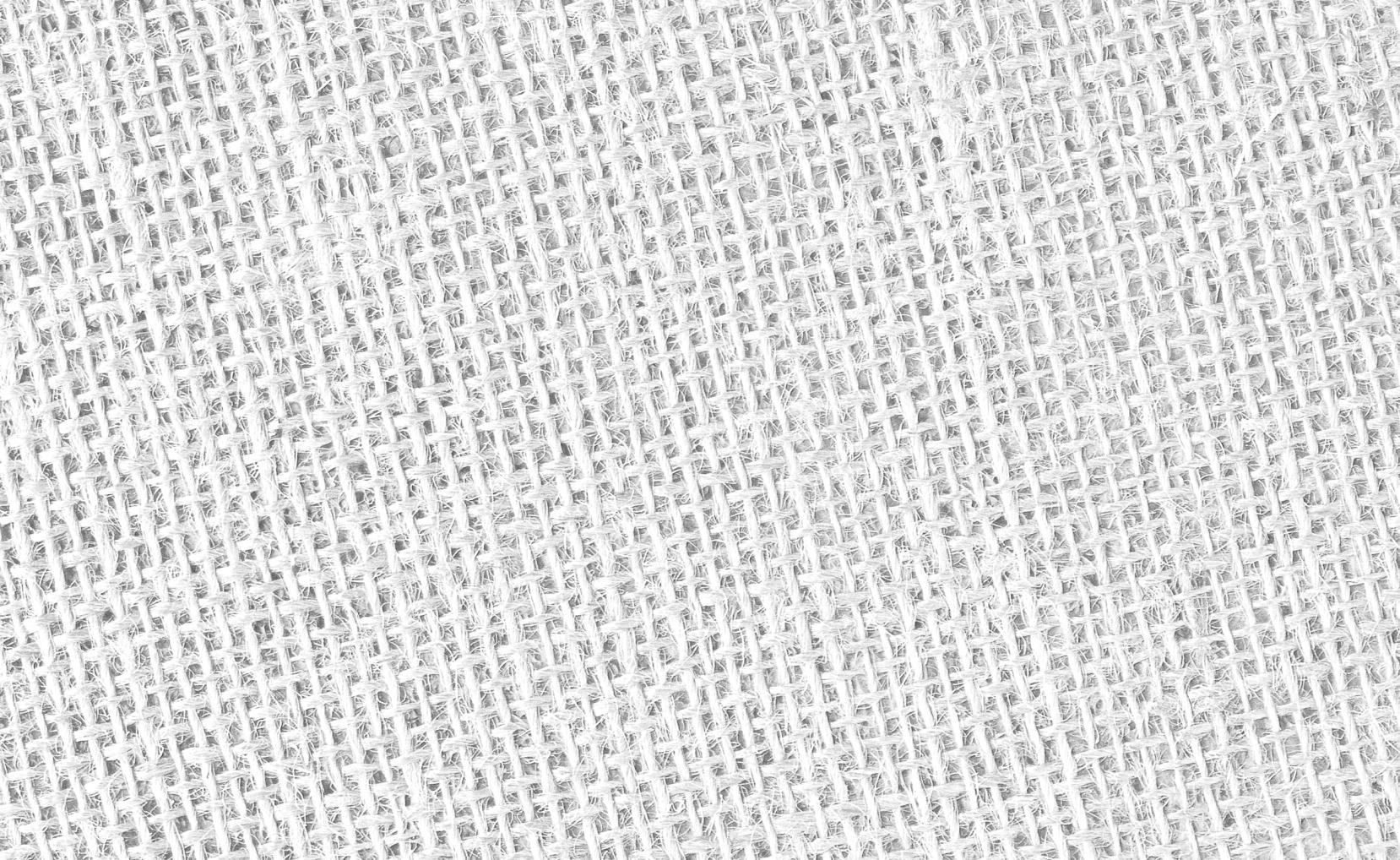 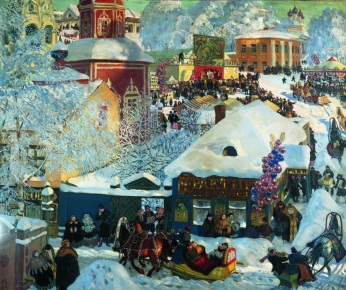 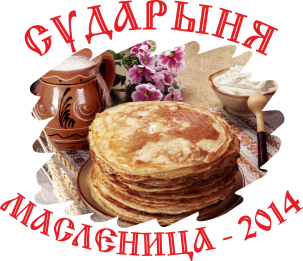 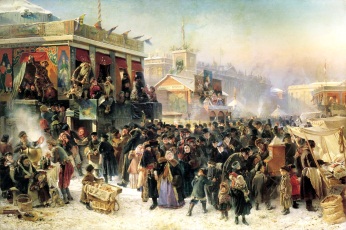 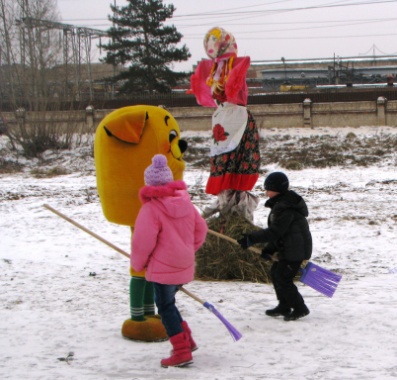 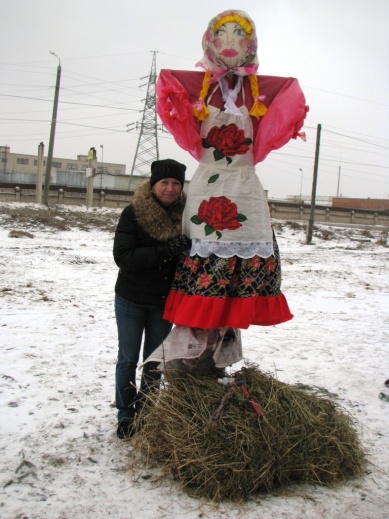 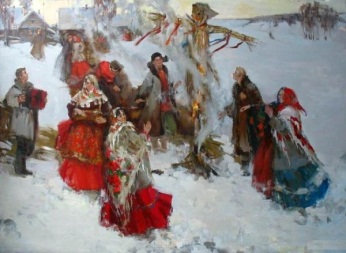 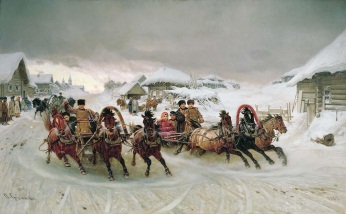 ТОС
«Некрасовский»
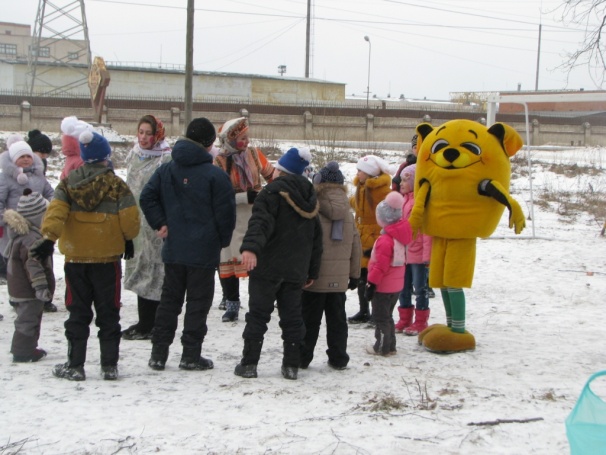 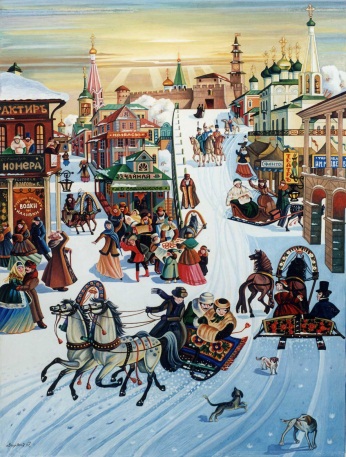 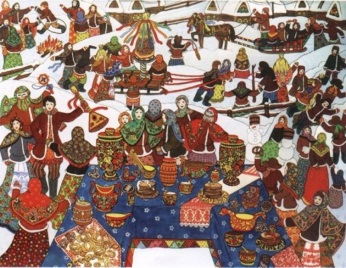 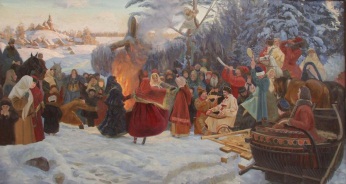 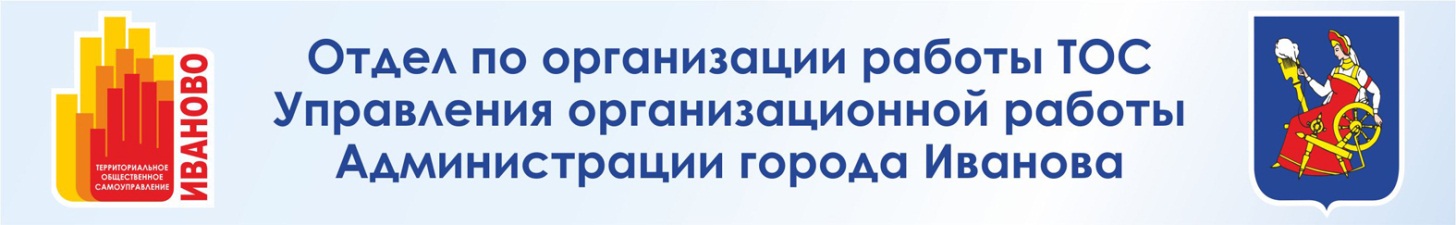 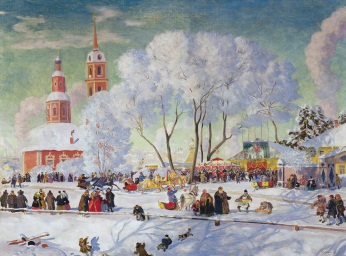 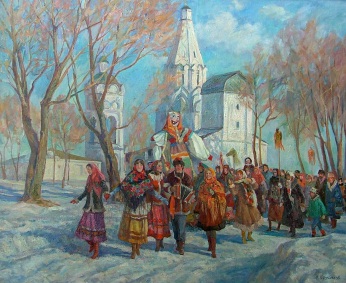 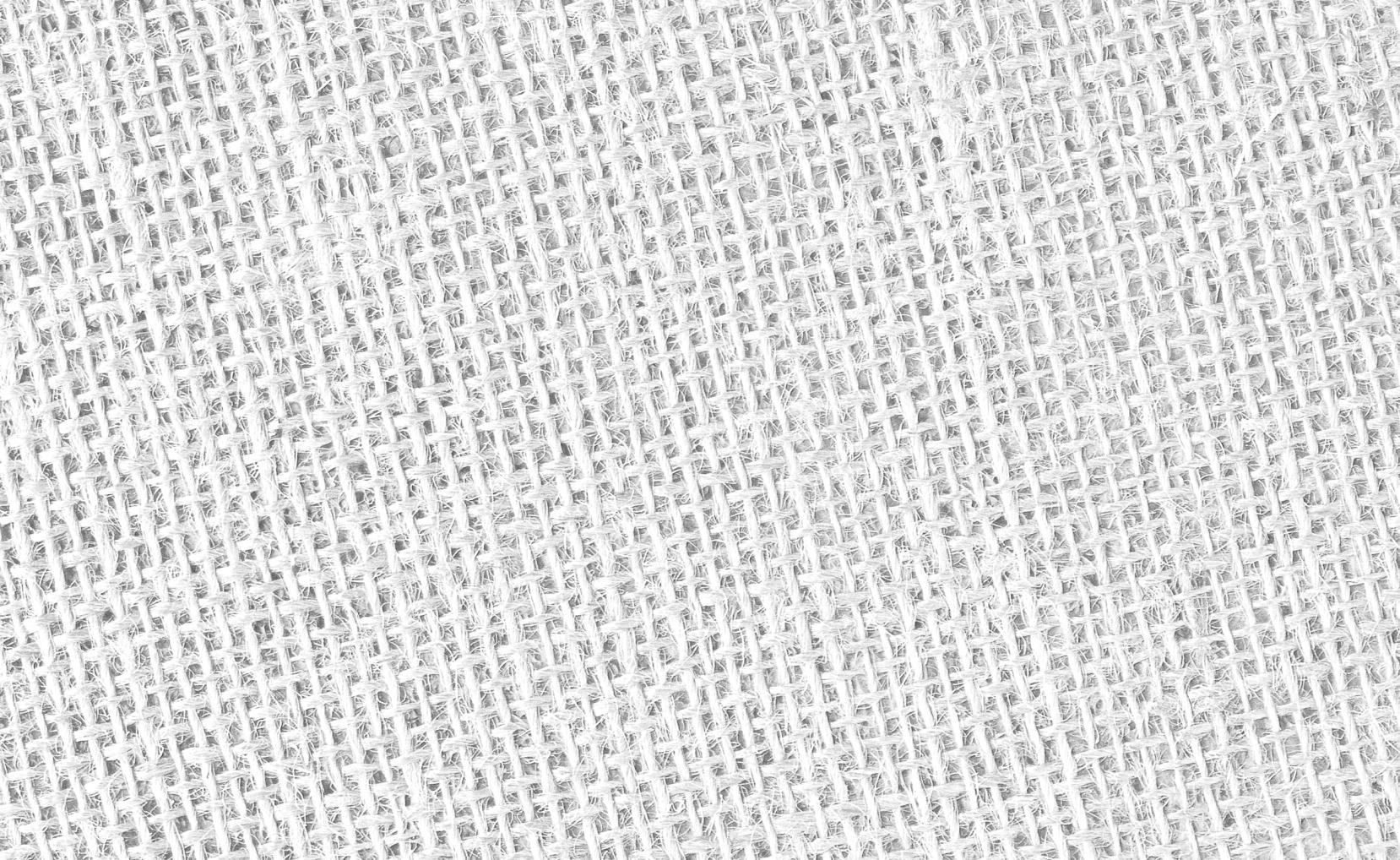 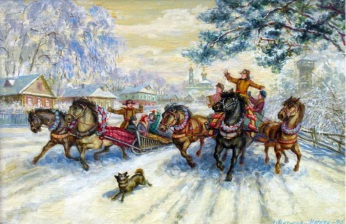 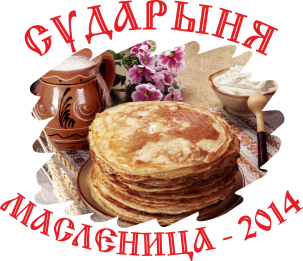 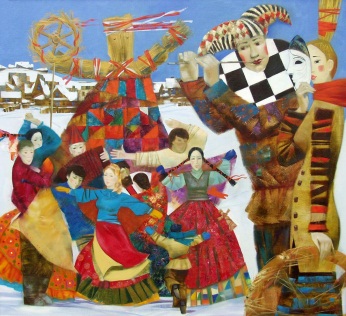 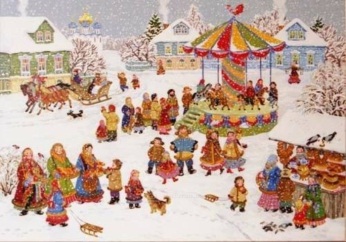 Депутат
Ивановской городской Думы
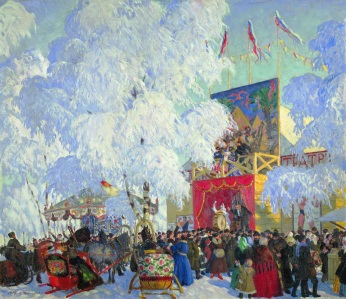 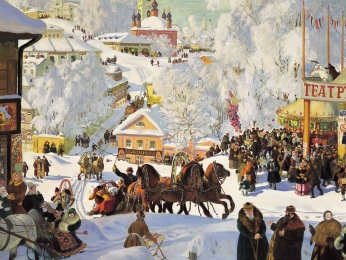 Сергей Рудольфович
ТОМС
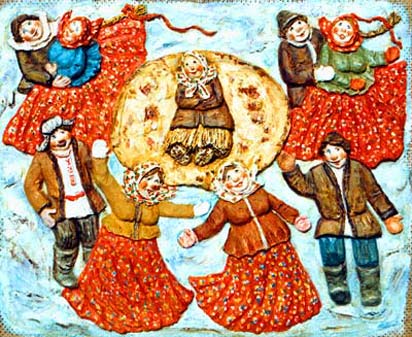 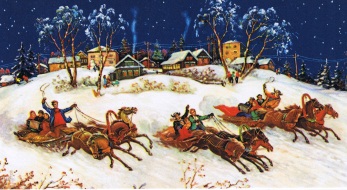 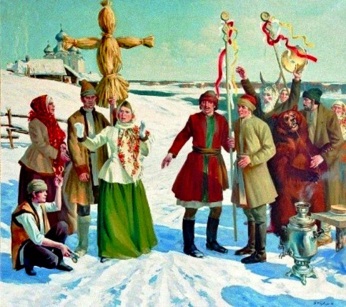 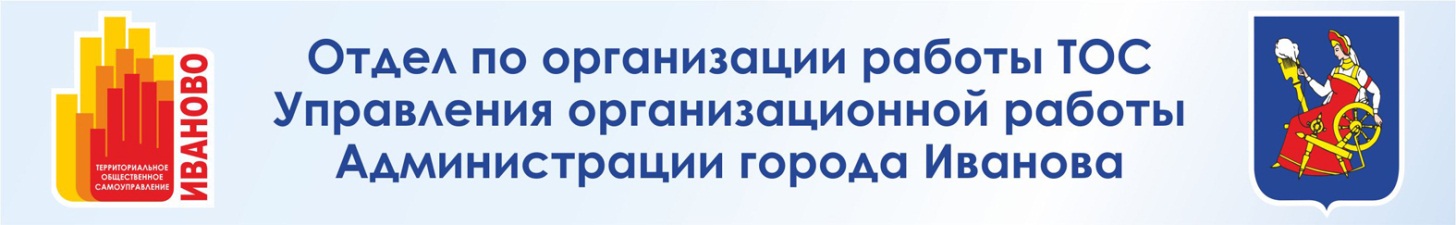 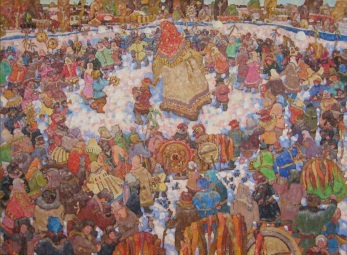 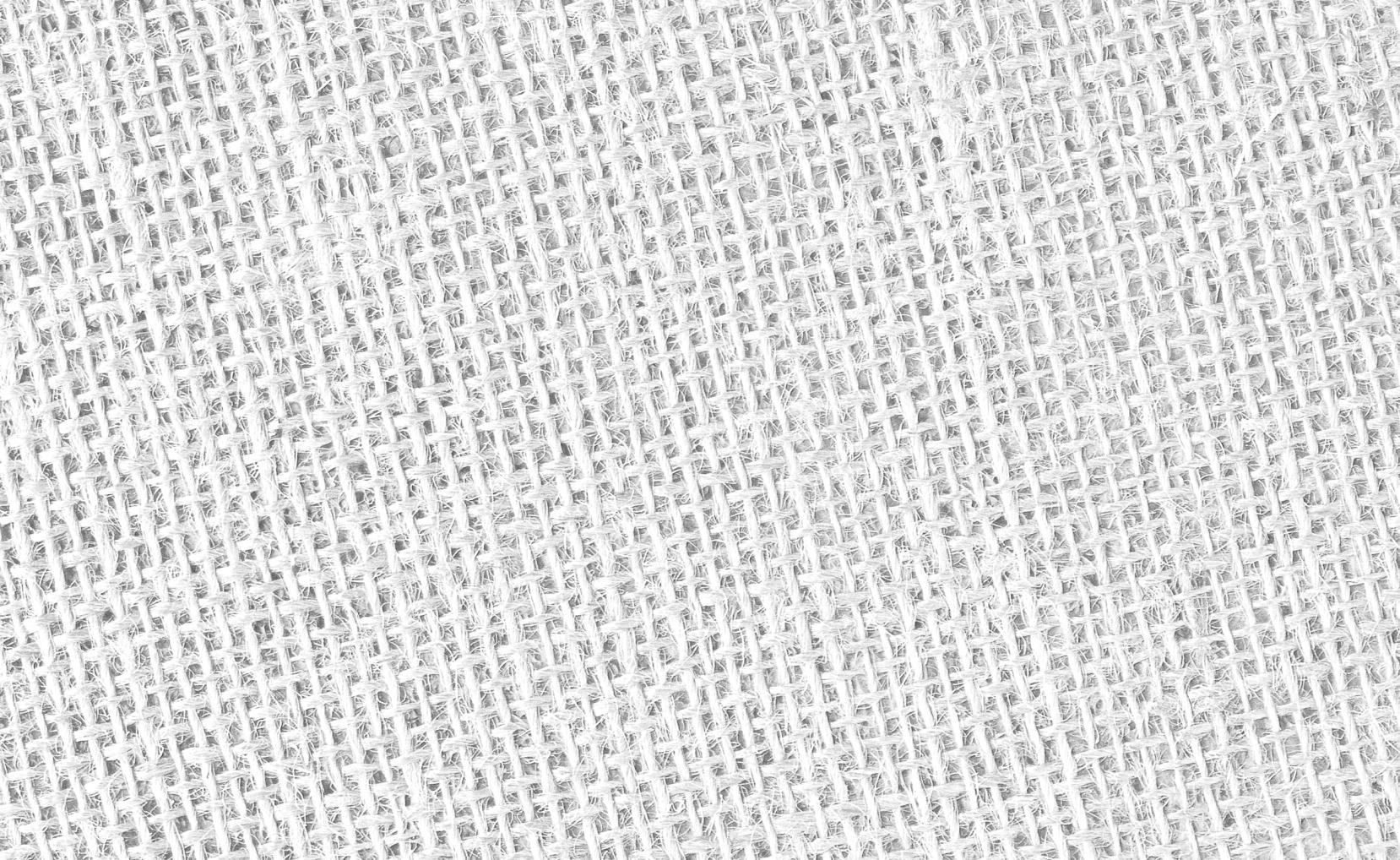 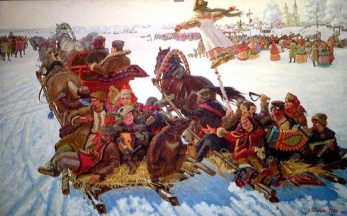 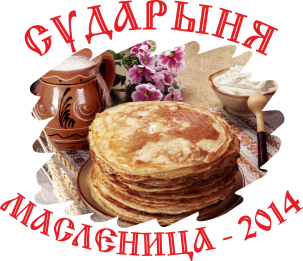 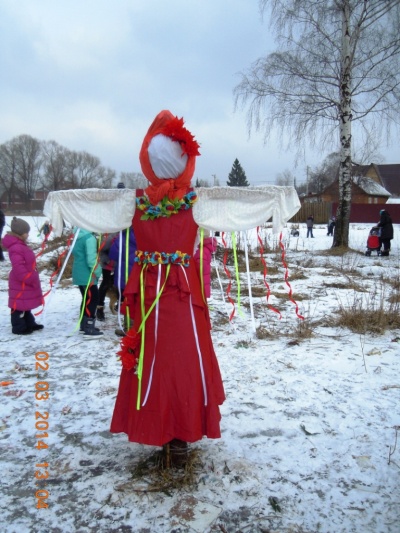 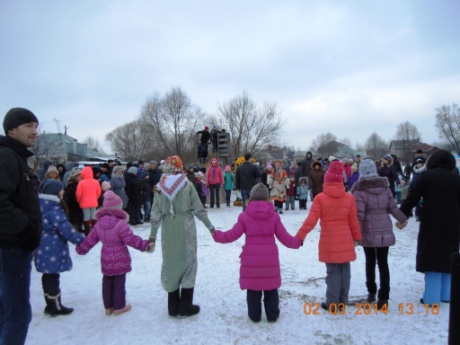 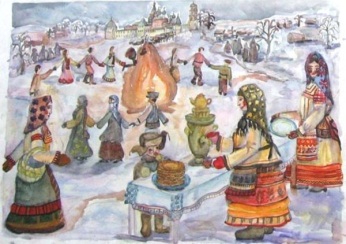 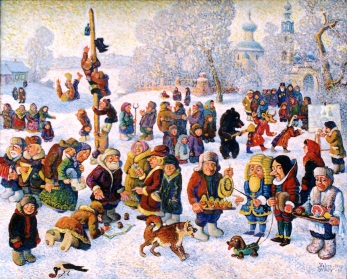 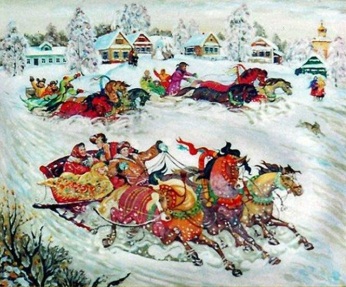 ТОС
«Чкаловский»
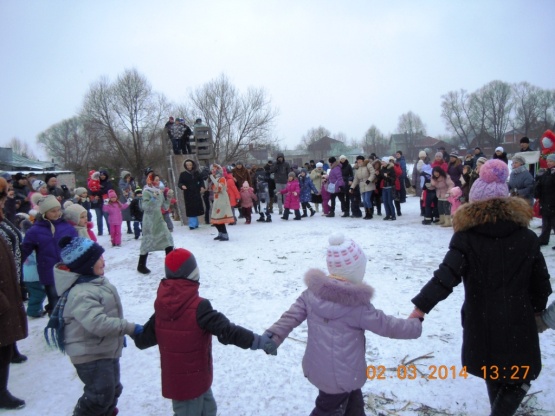 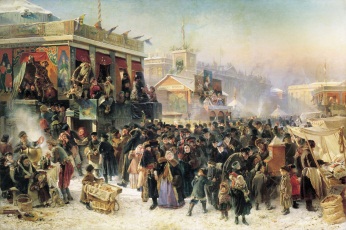 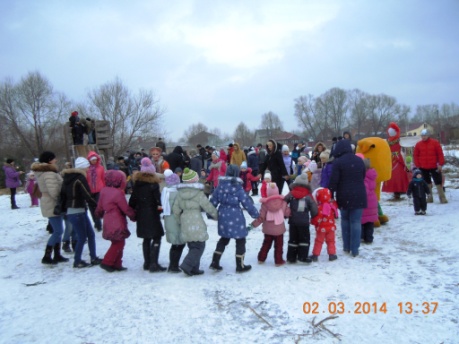 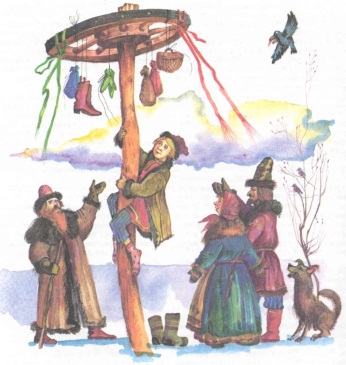 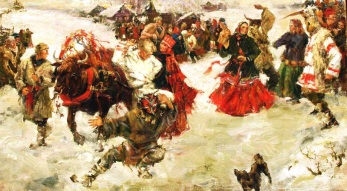 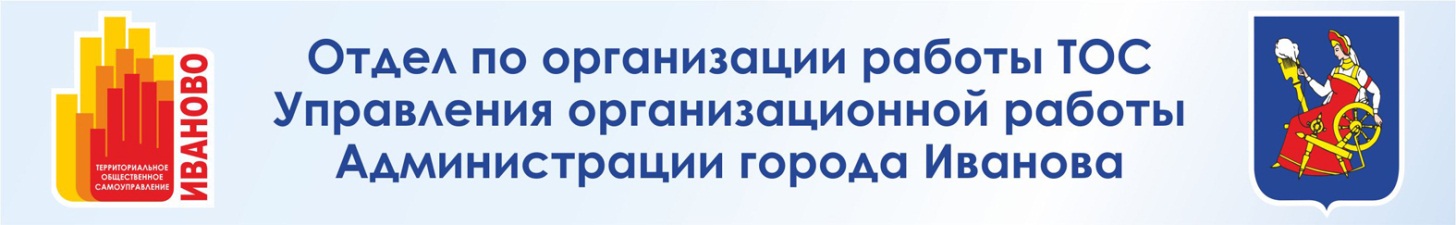 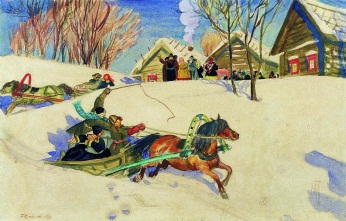 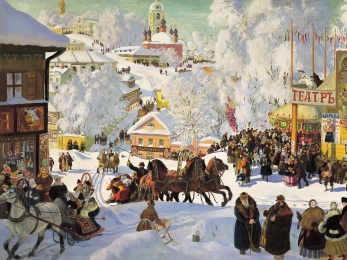 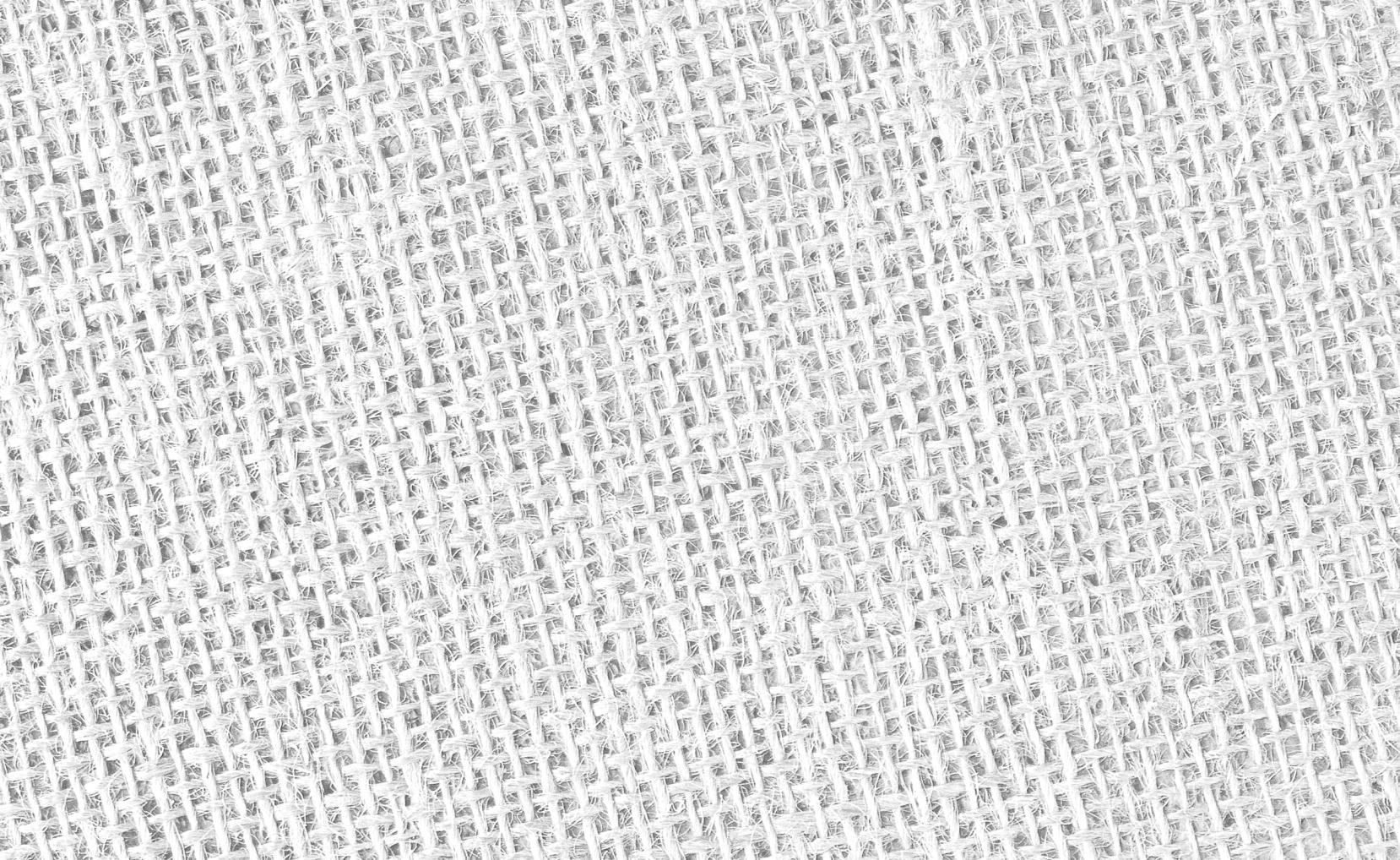 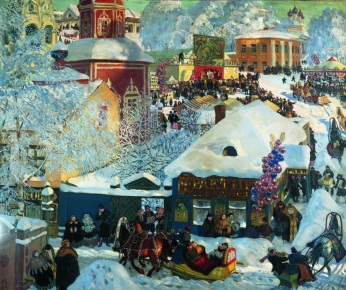 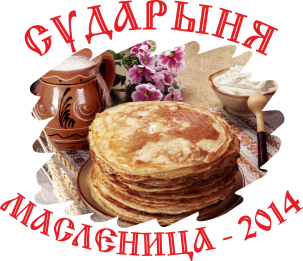 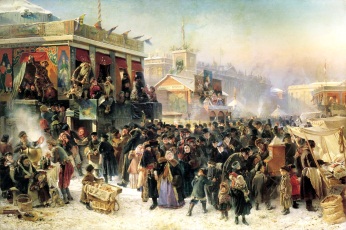 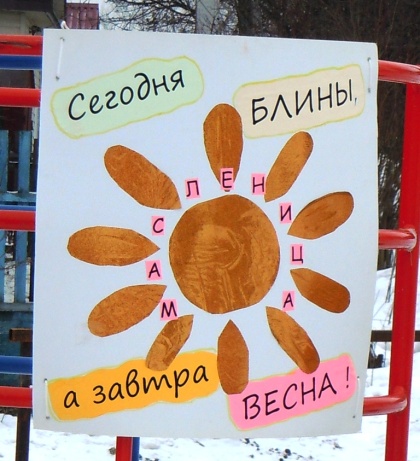 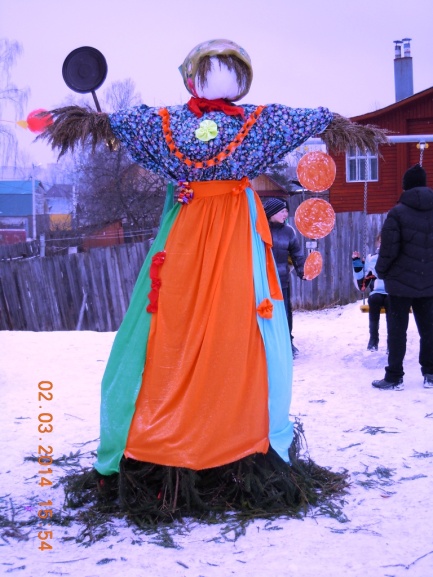 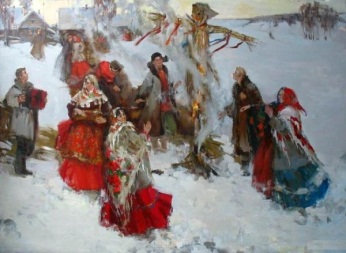 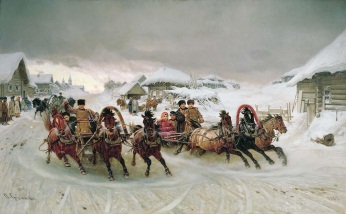 ТОС
«Нежданово»
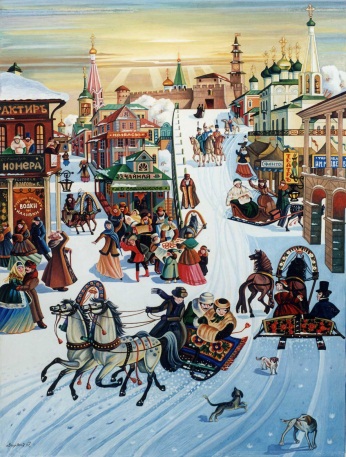 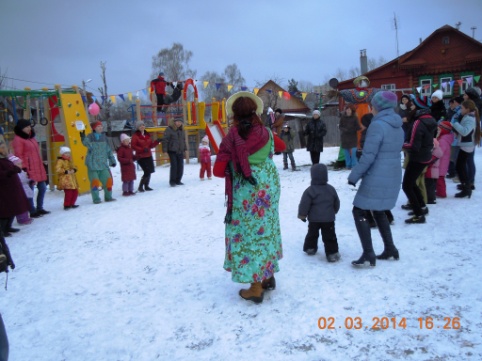 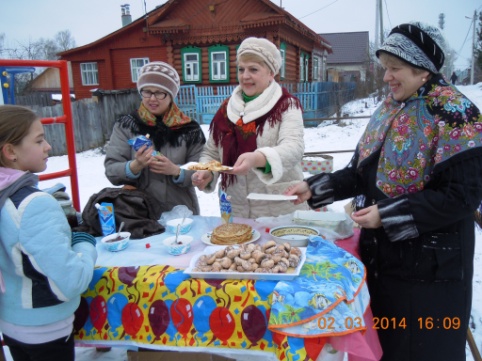 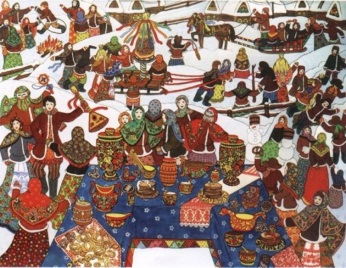 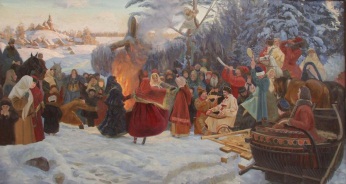 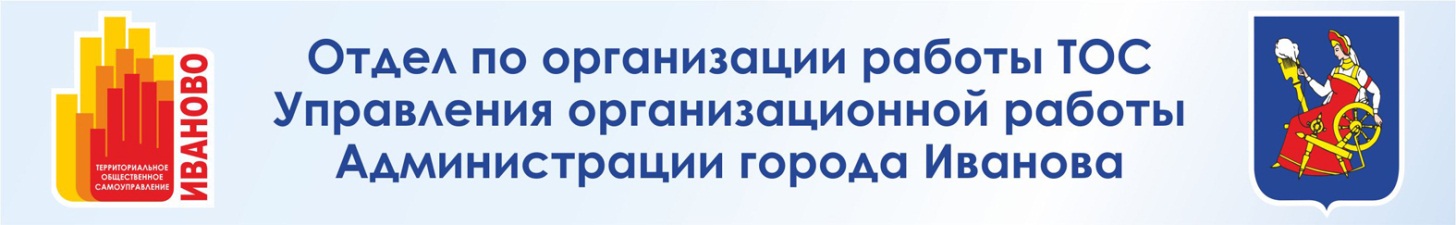 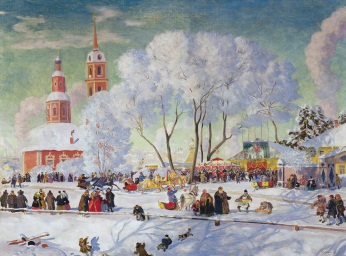 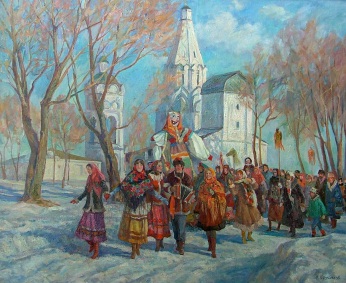 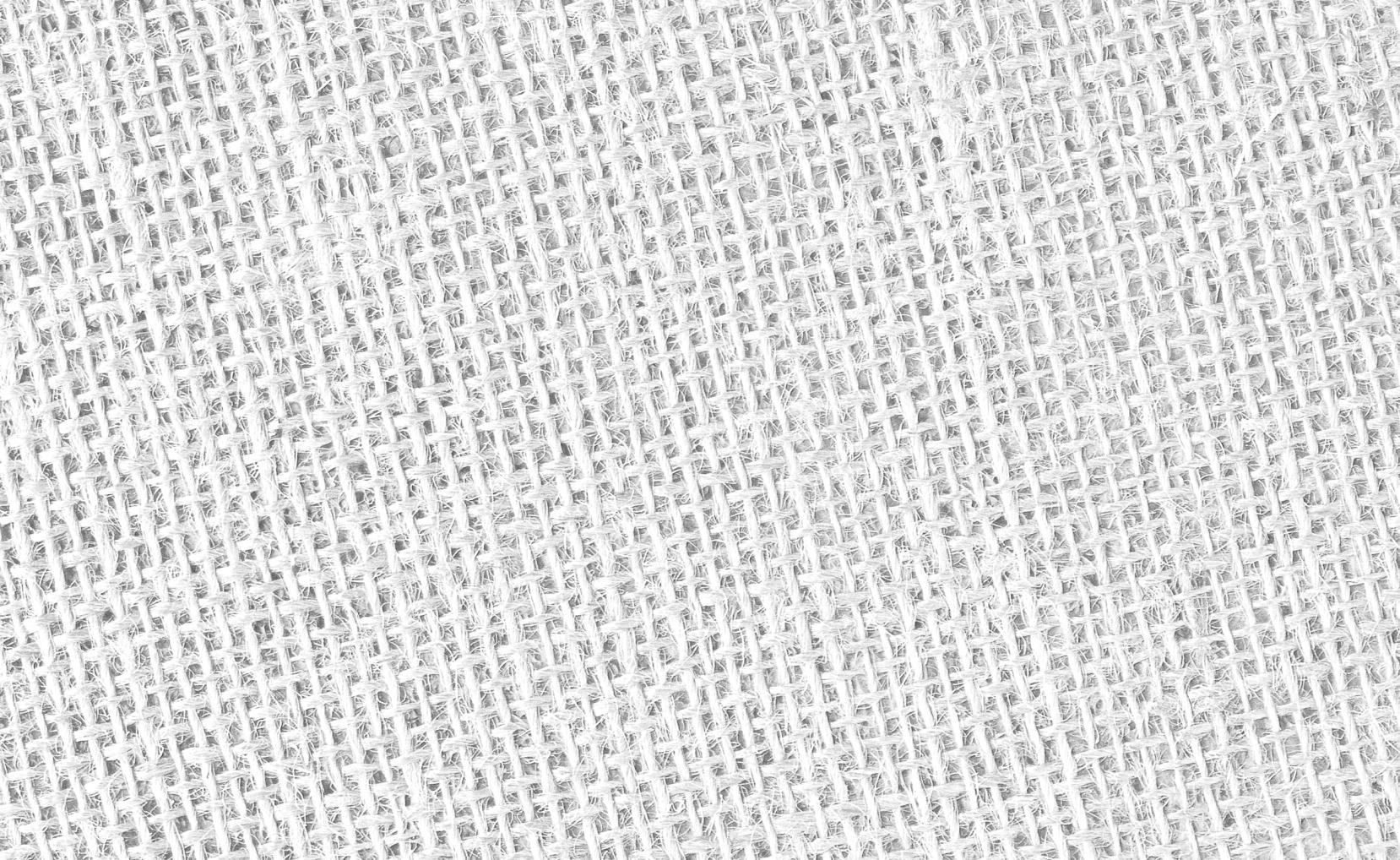 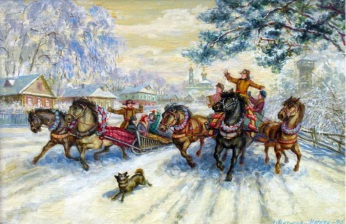 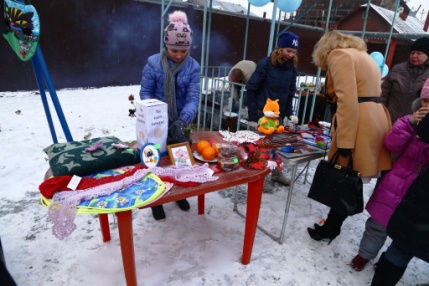 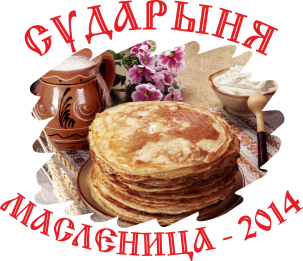 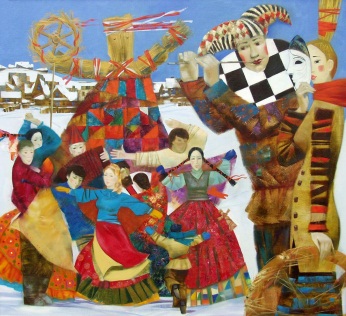 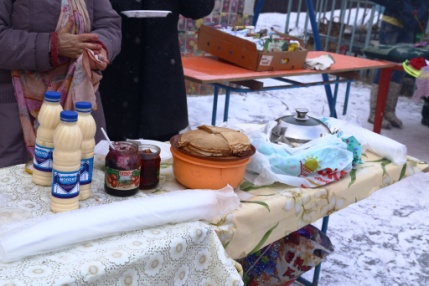 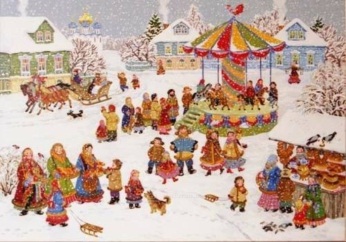 ТОС
«Трудовой»
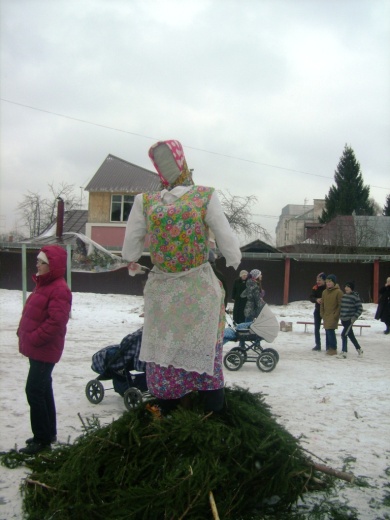 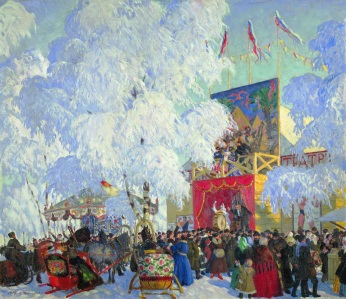 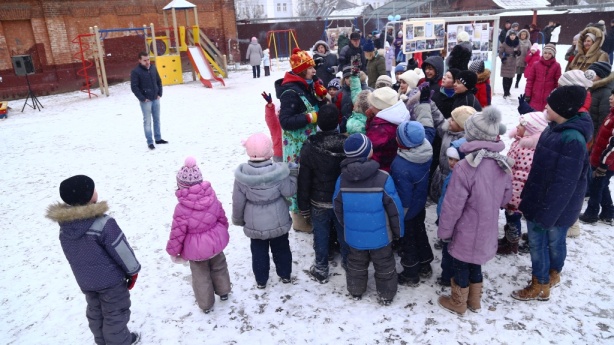 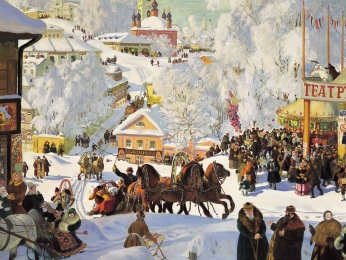 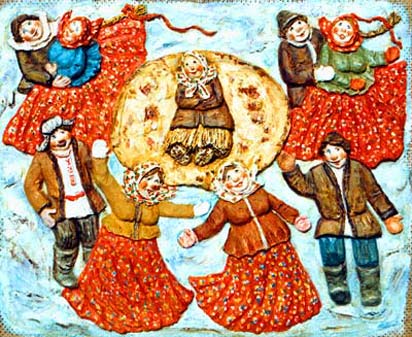 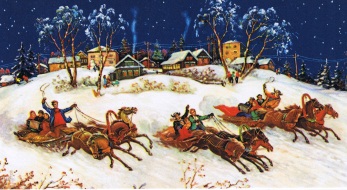 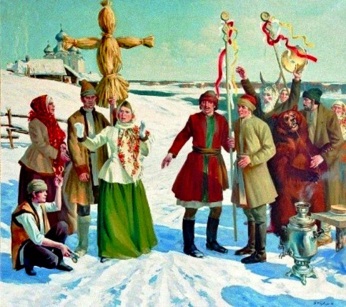 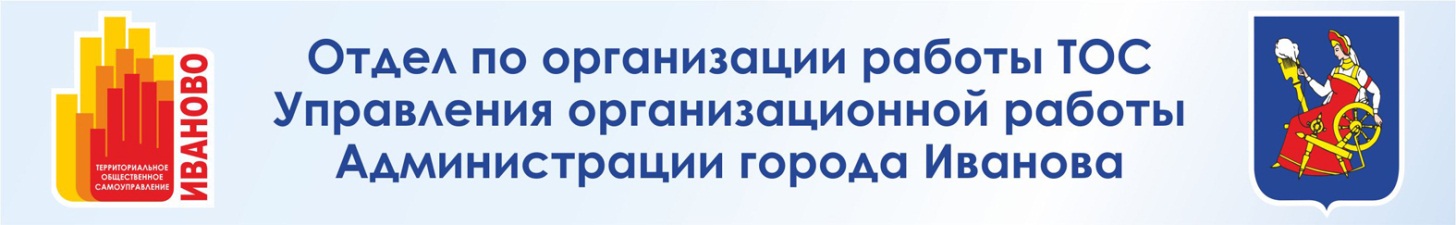 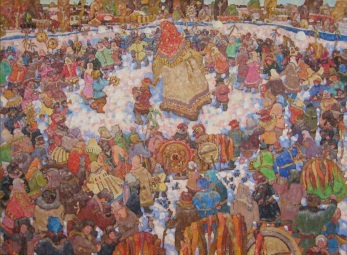 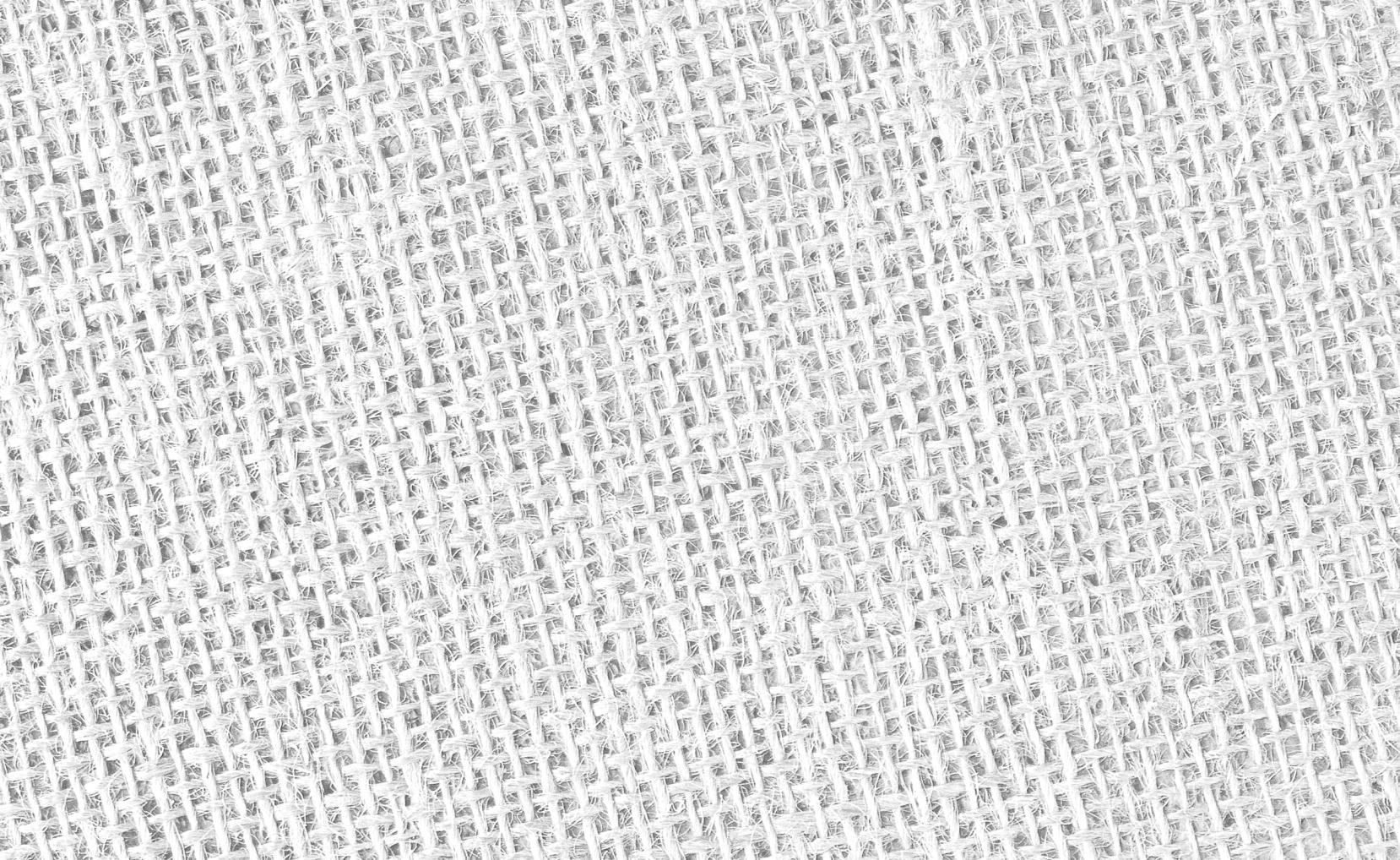 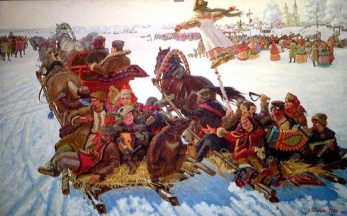 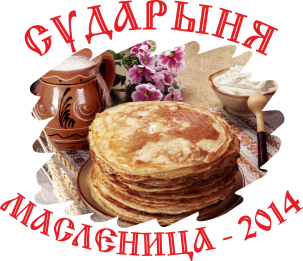 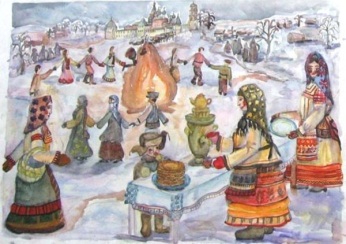 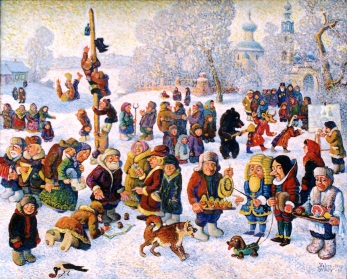 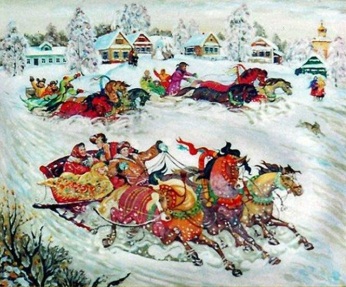 Депутат
Ивановской городской Думы
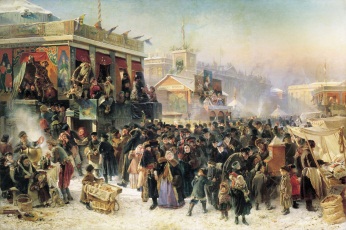 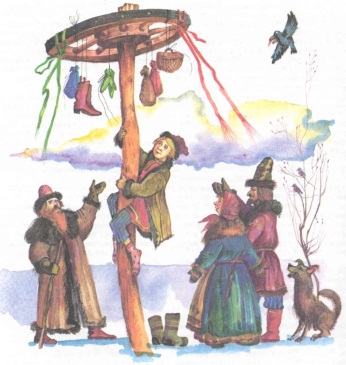 Галина Юрьевна
БОЧКОВА
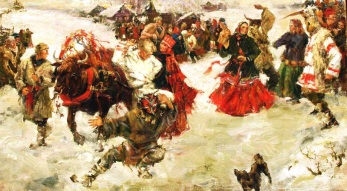 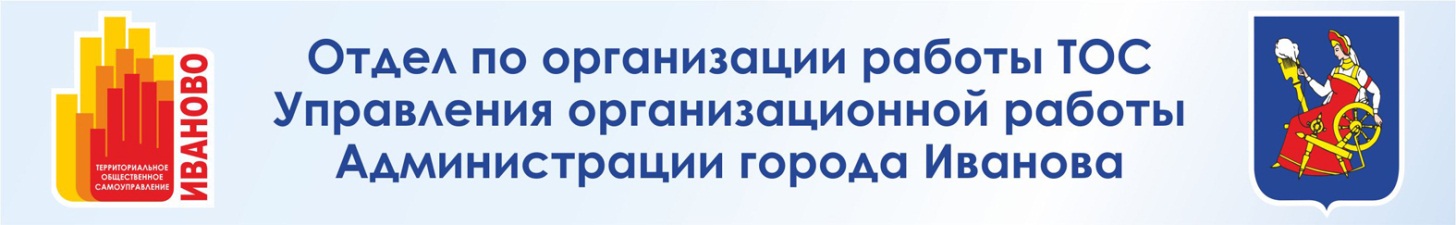 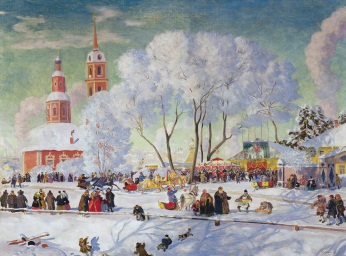 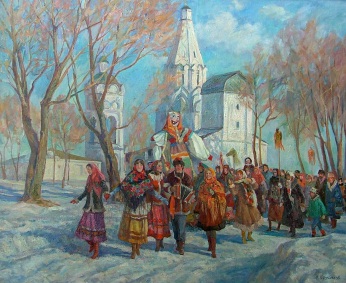 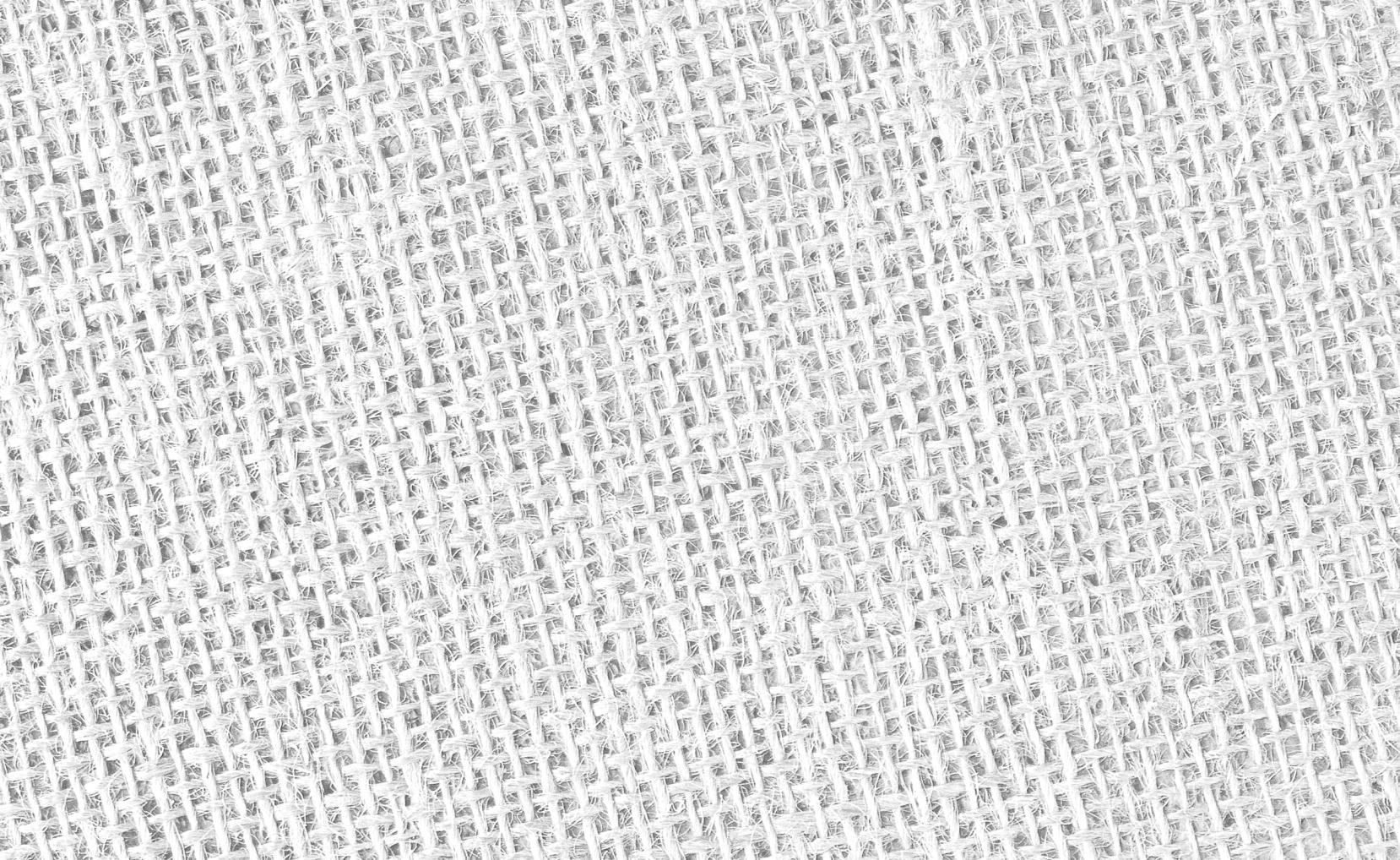 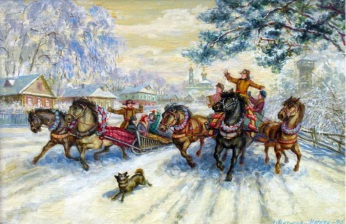 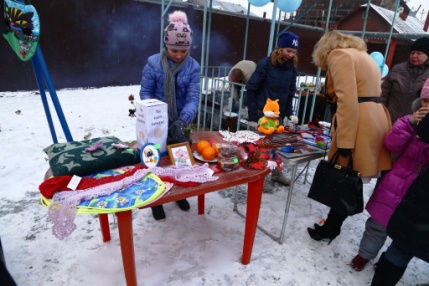 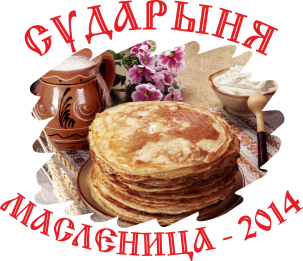 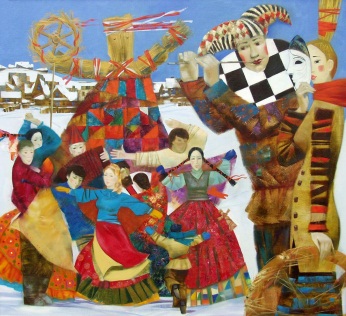 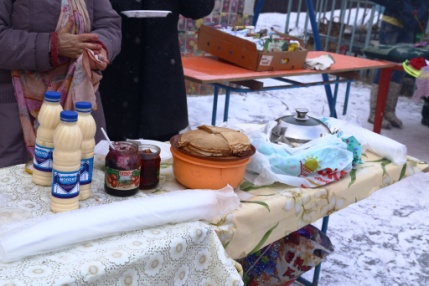 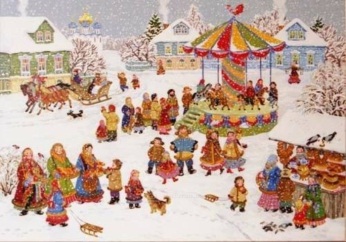 ТОС
«Трудовой»
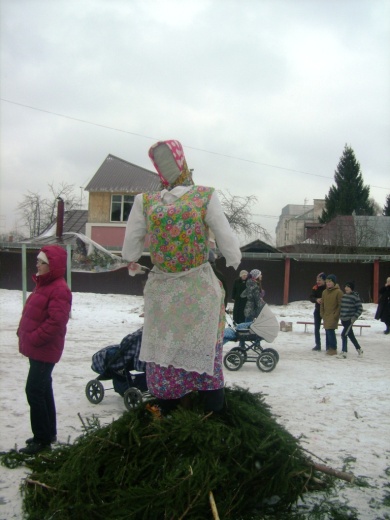 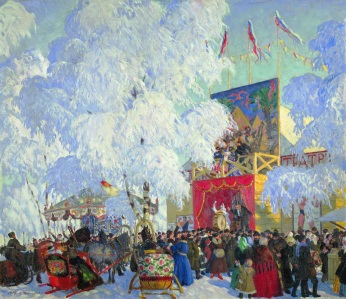 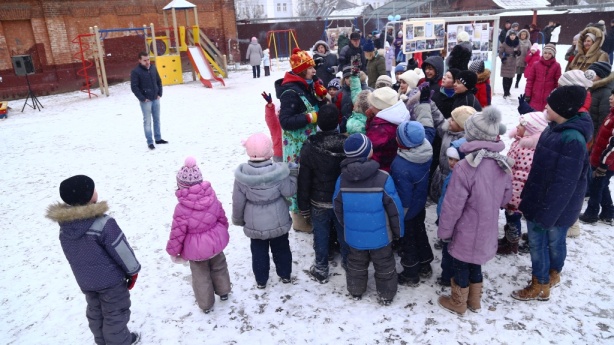 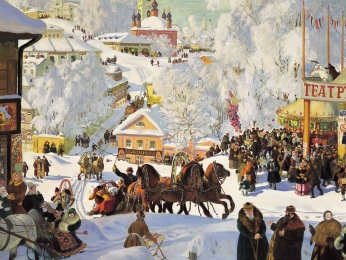 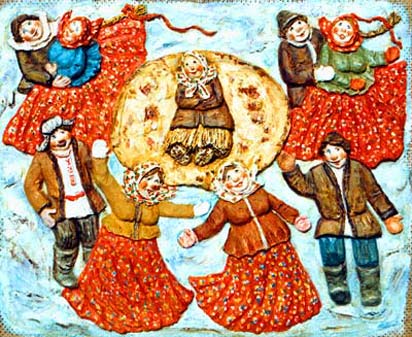 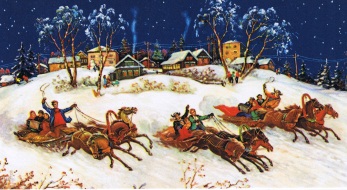 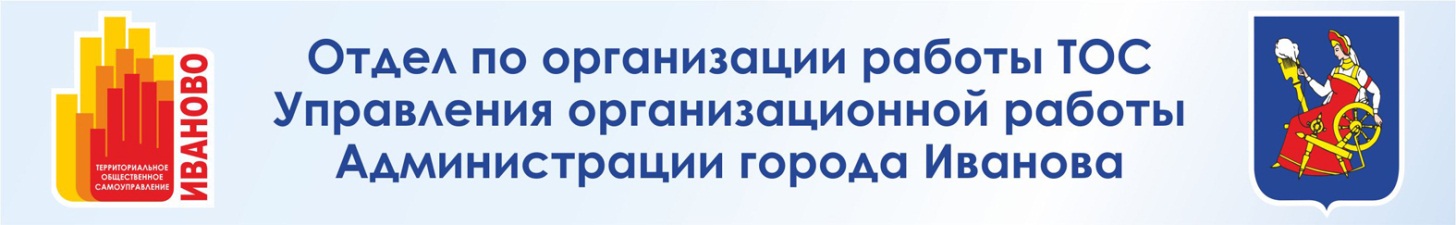 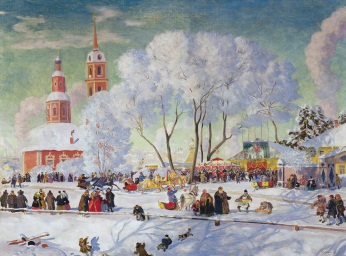 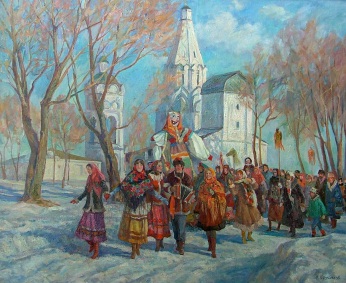 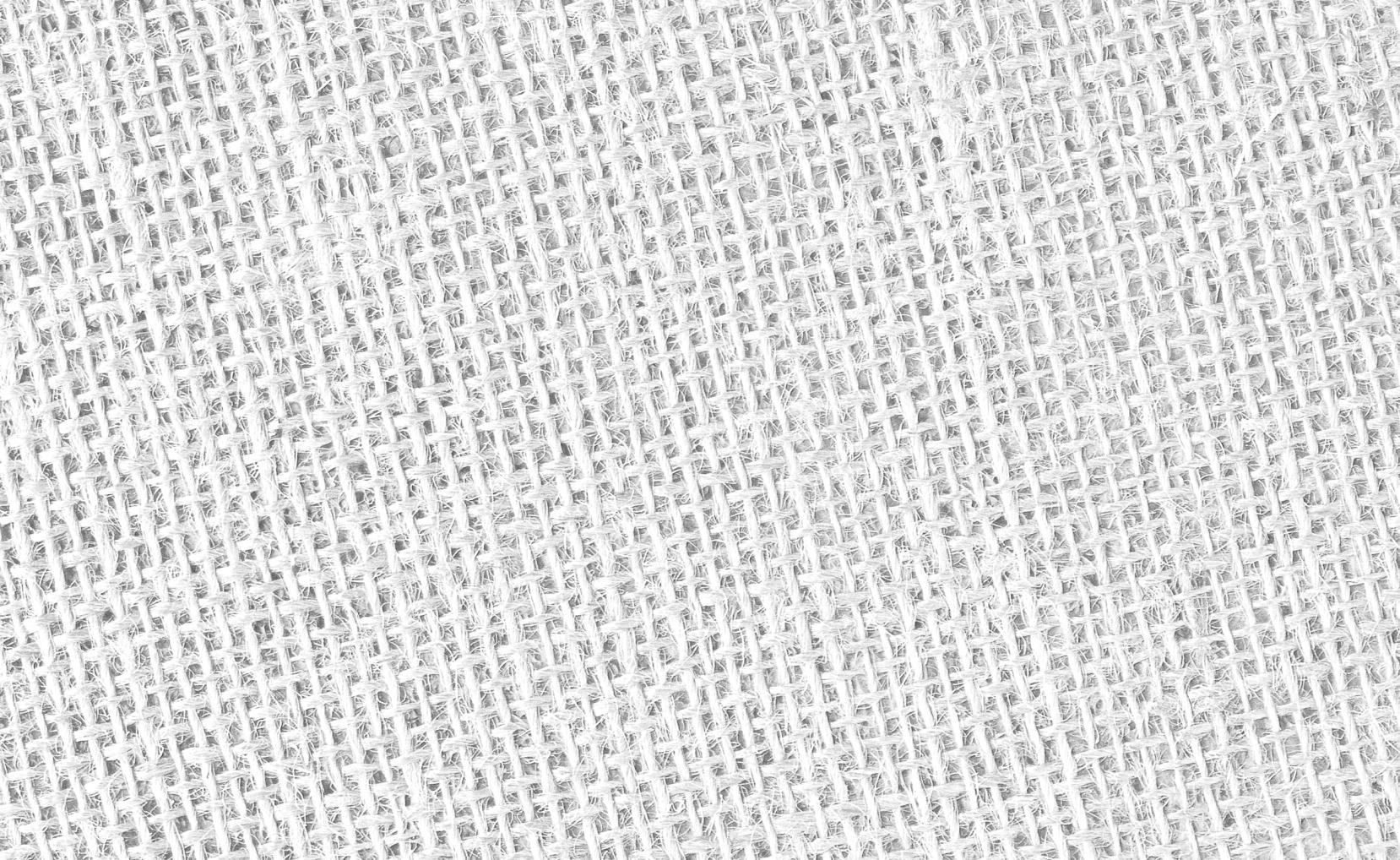 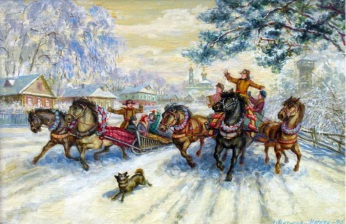 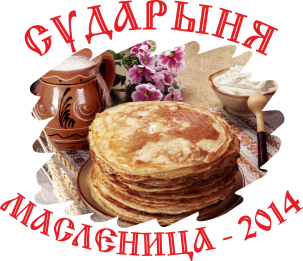 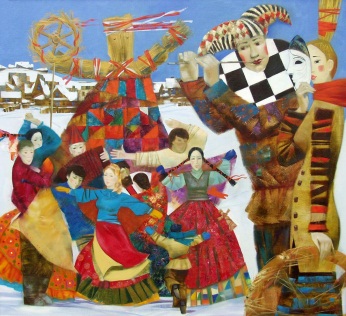 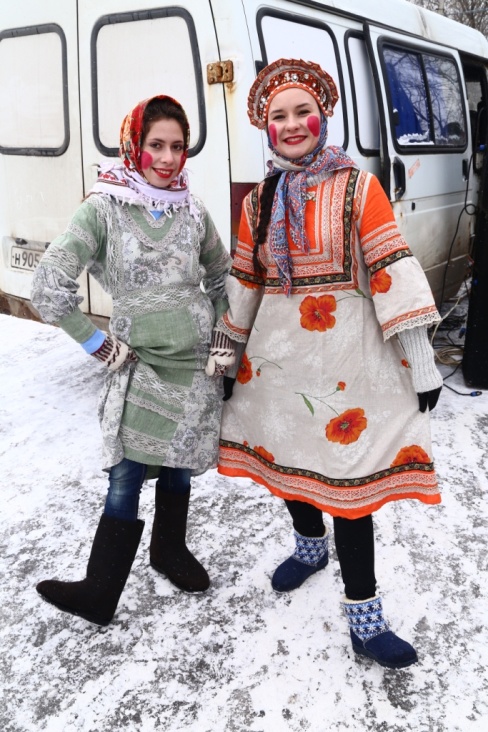 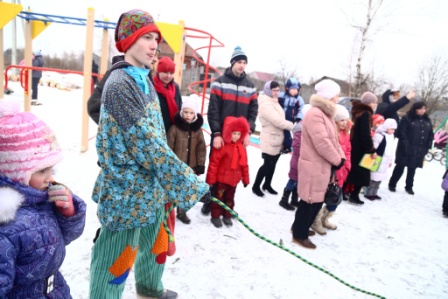 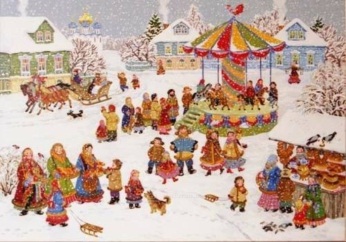 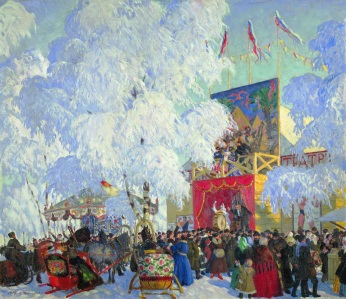 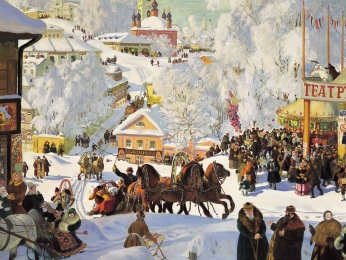 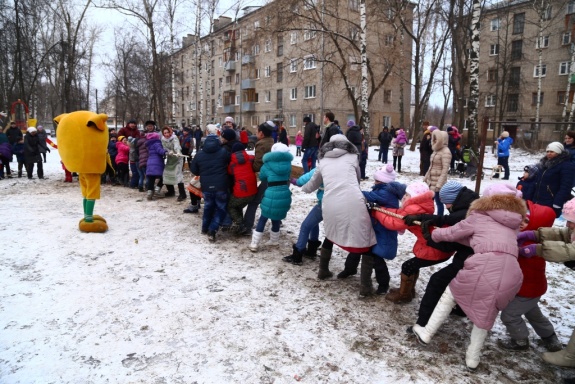 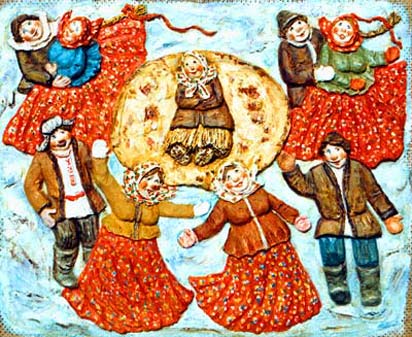 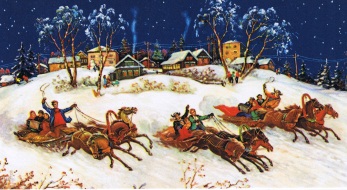 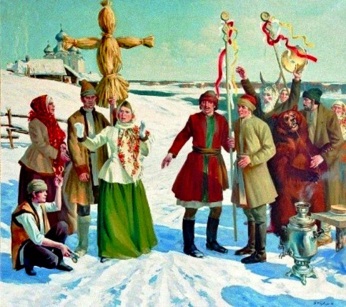 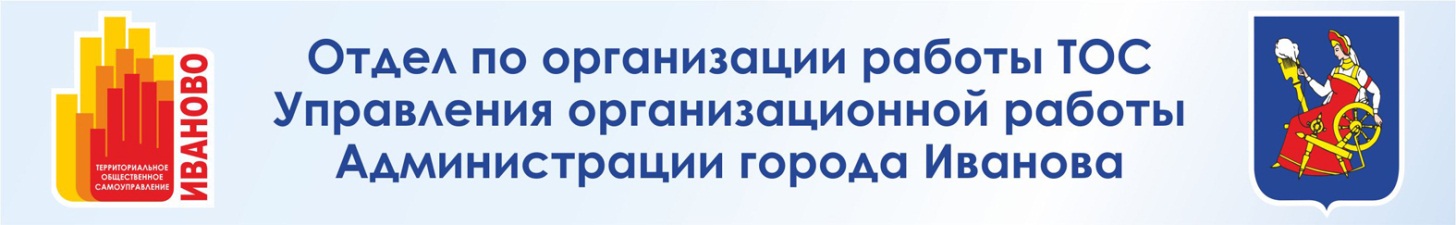 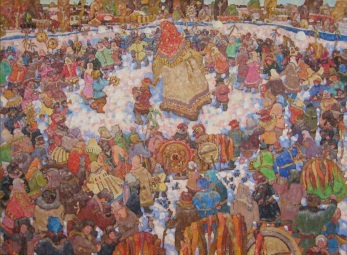 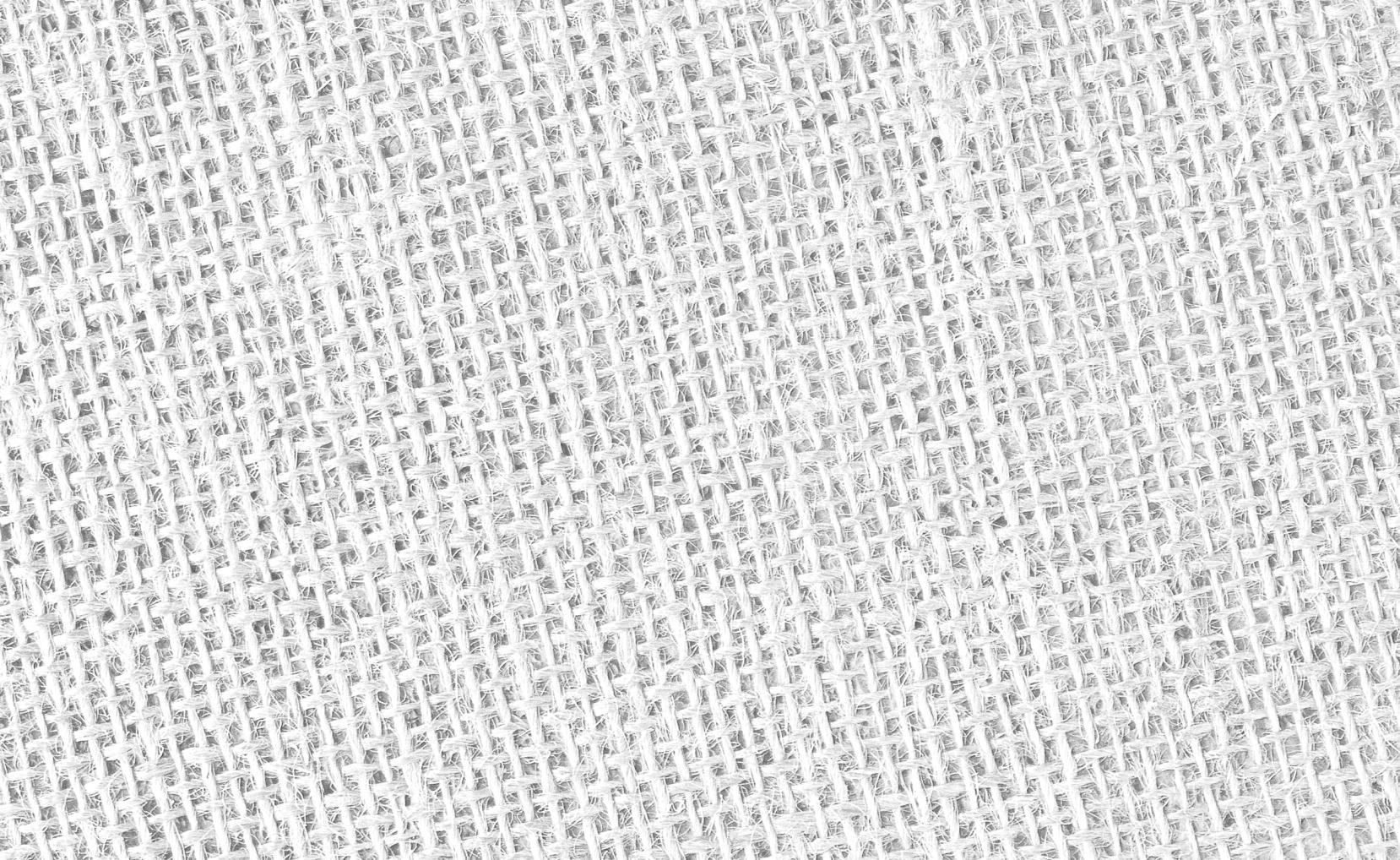 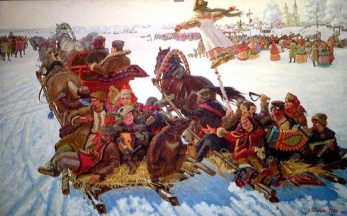 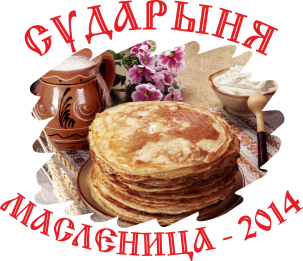 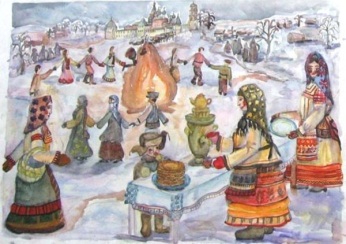 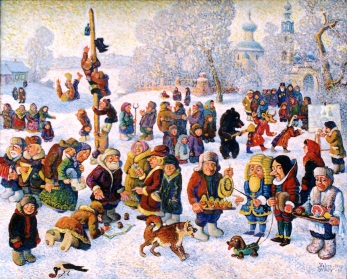 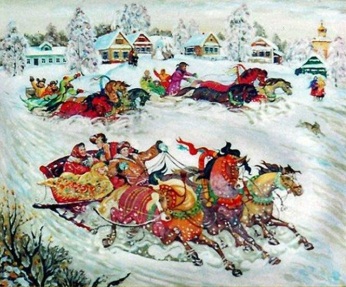 Руководитель исполнительного комитета
Ивановского городского отделения
Партии «Единая Россия»
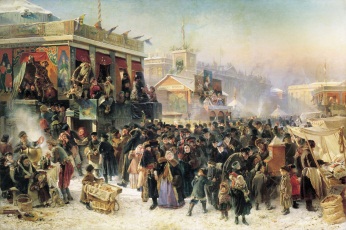 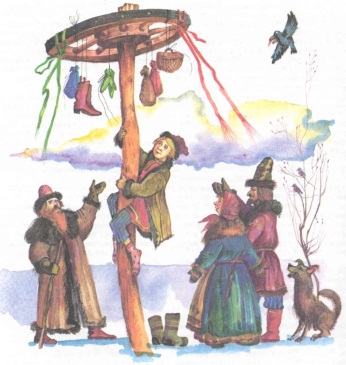 Марина Владимировна
ТРОИЦКАЯ
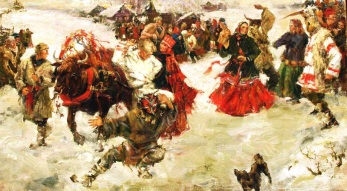 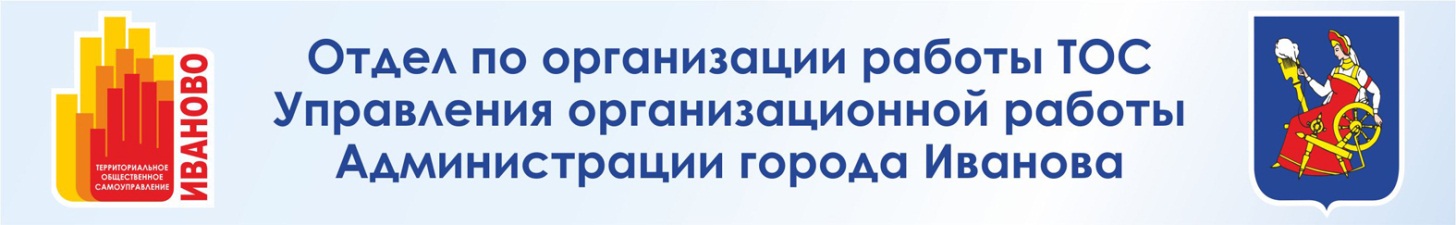 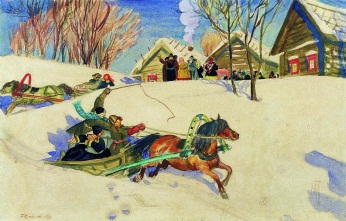 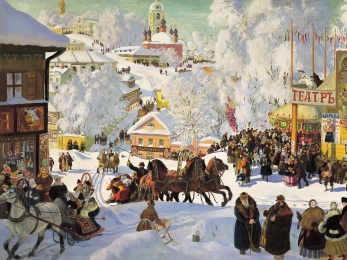 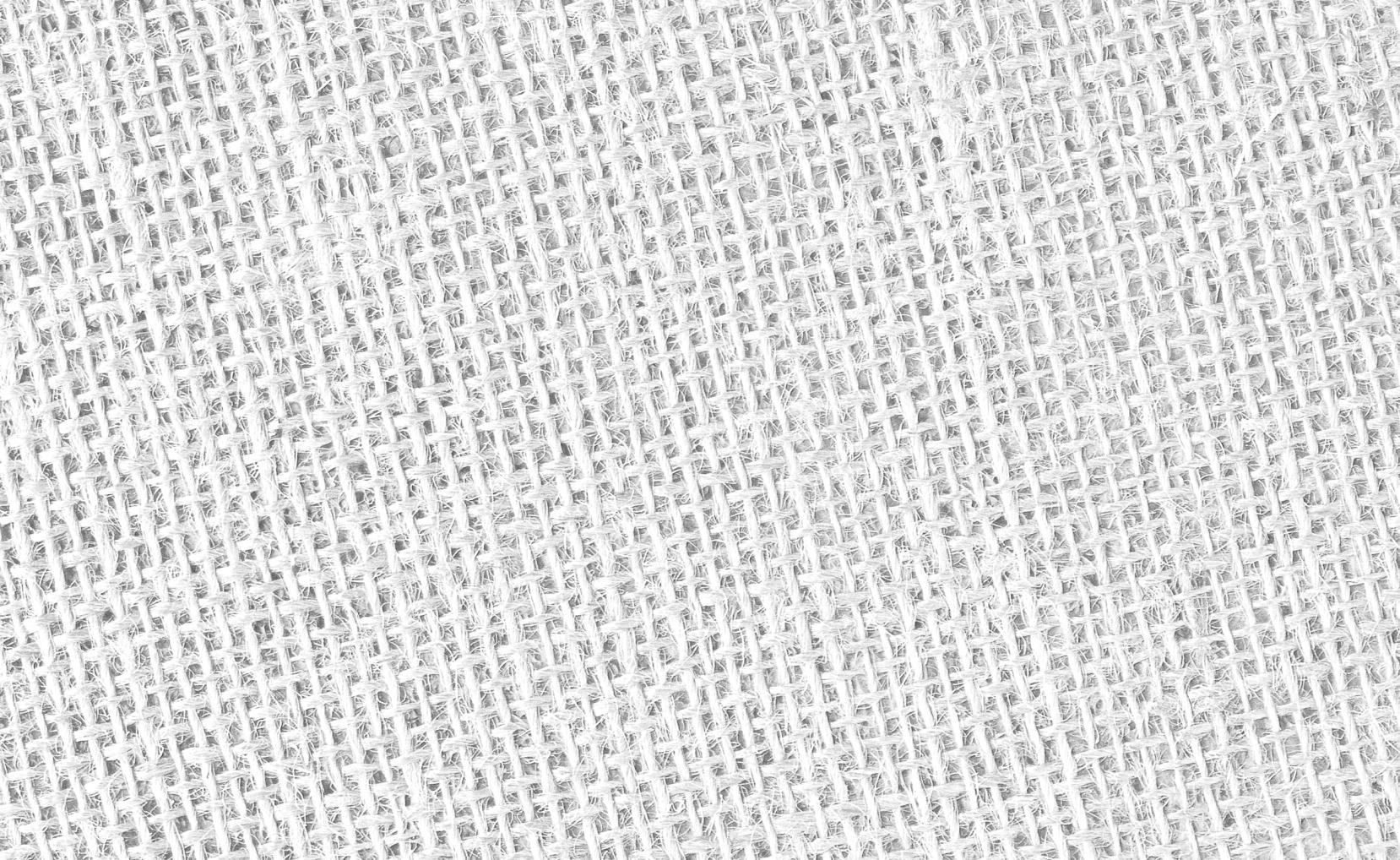 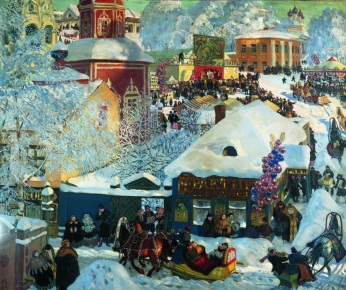 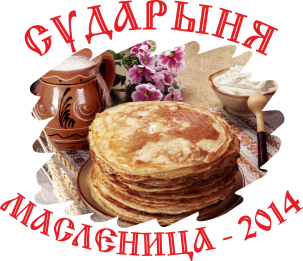 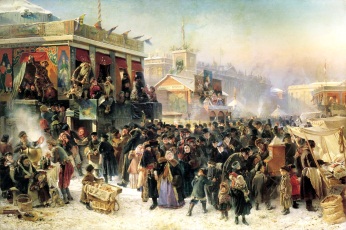 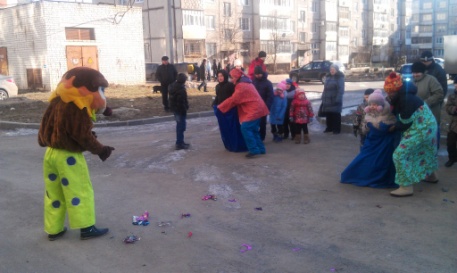 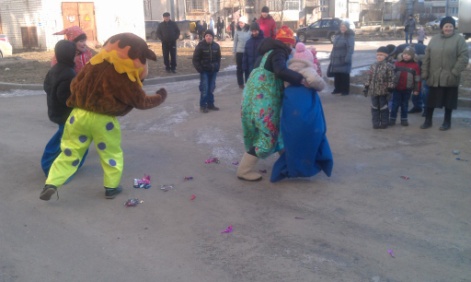 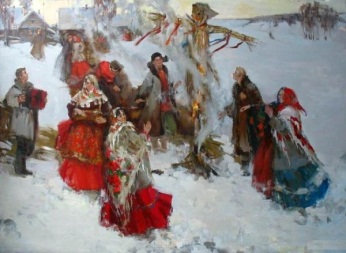 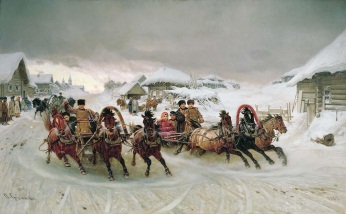 ТОС
«Перспективный»
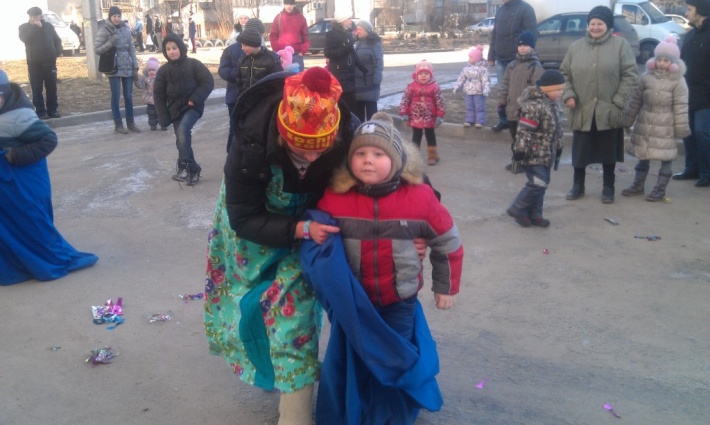 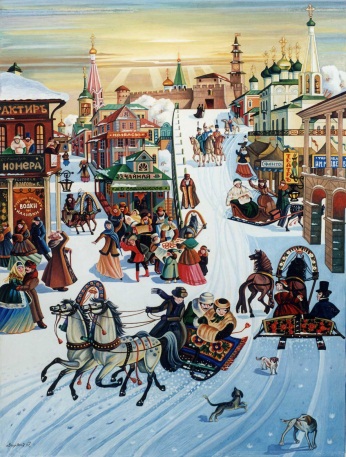 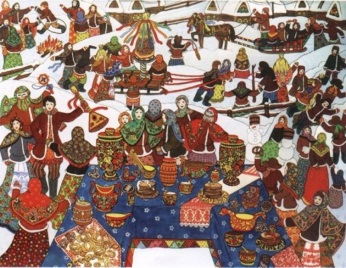 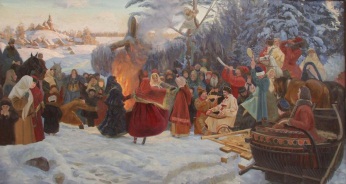 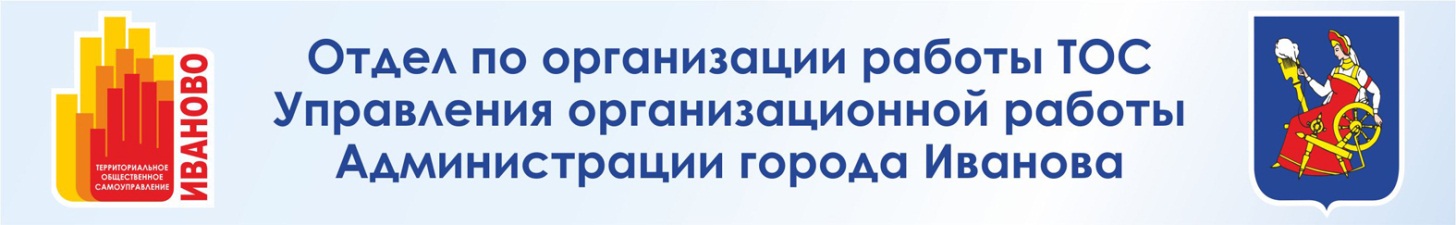 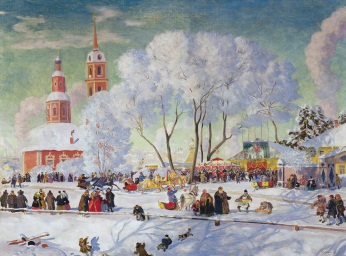 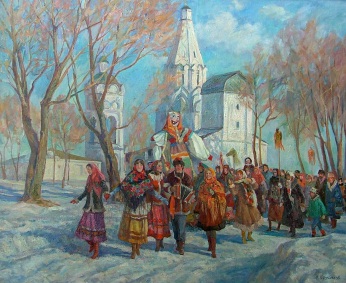 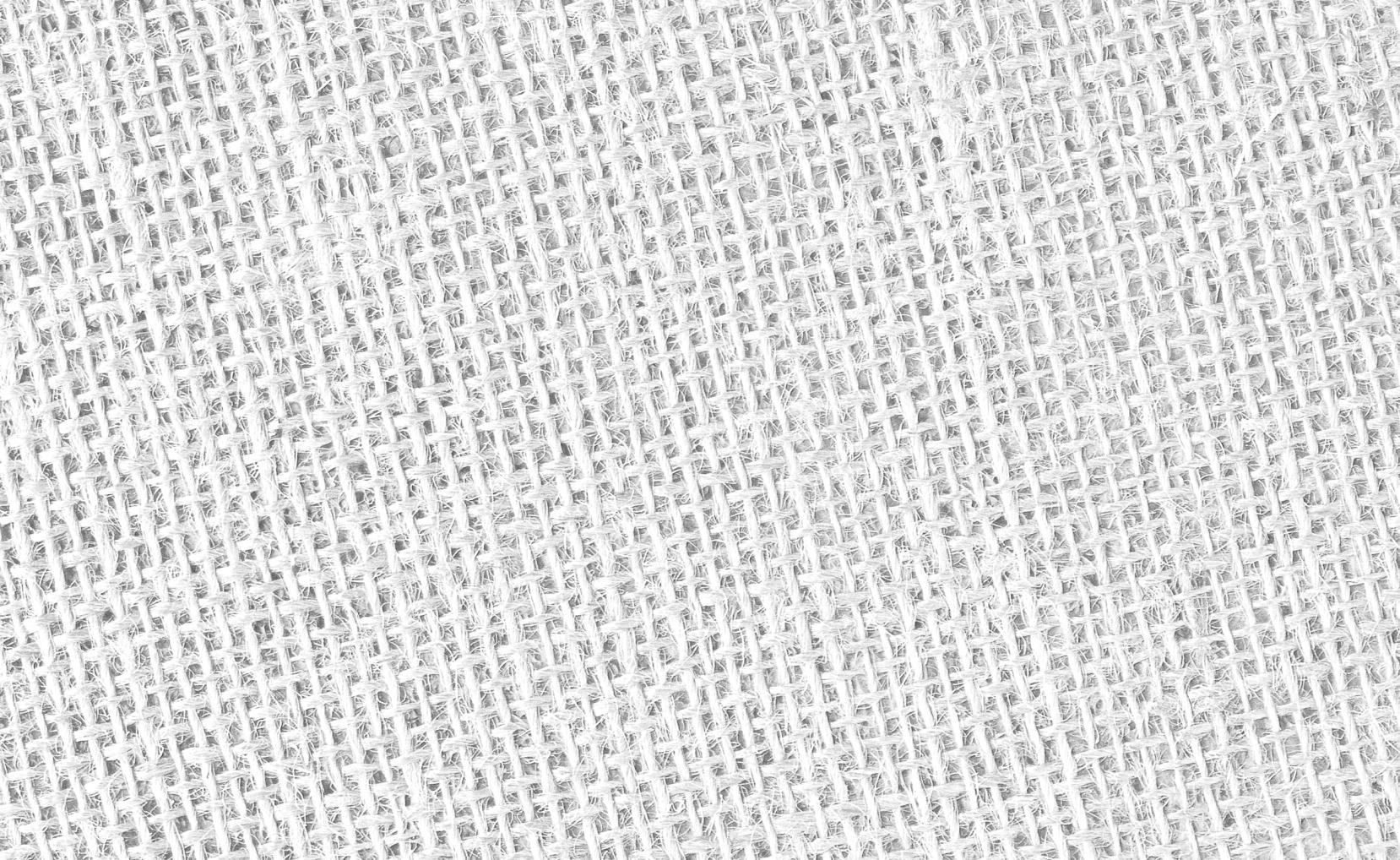 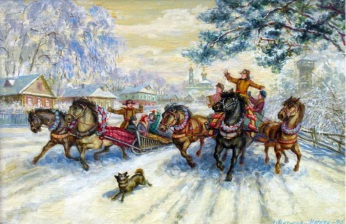 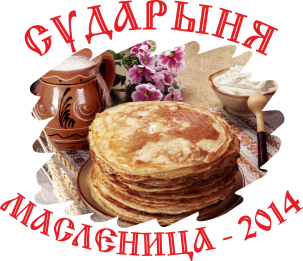 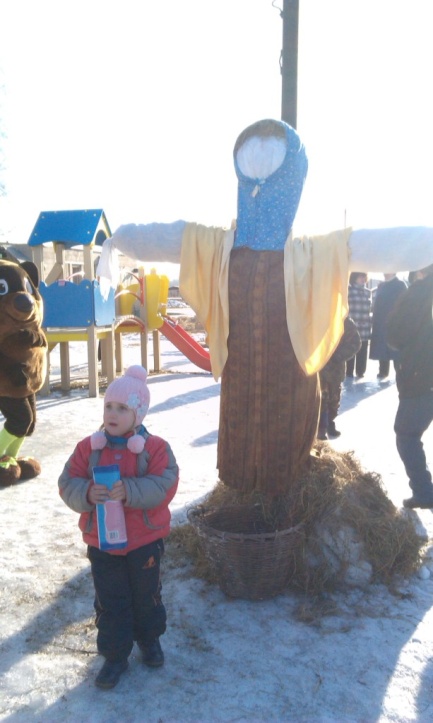 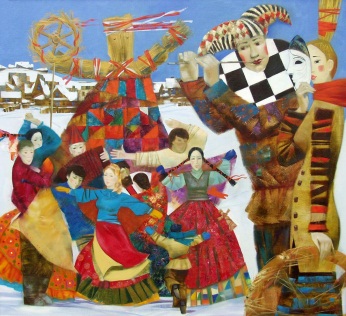 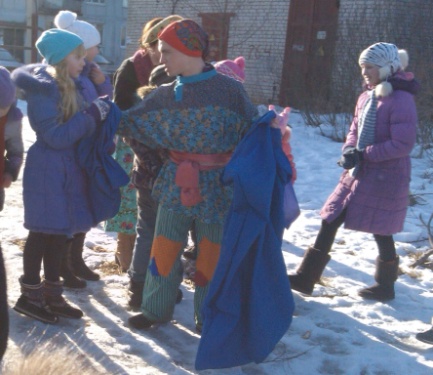 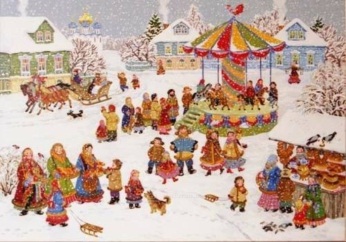 ТОС
«Балино»
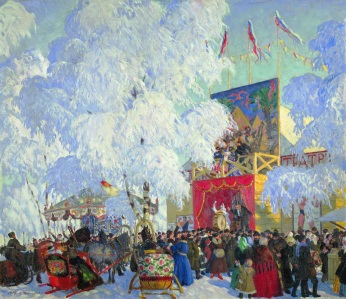 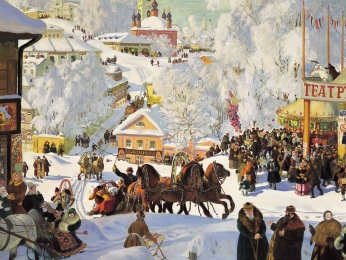 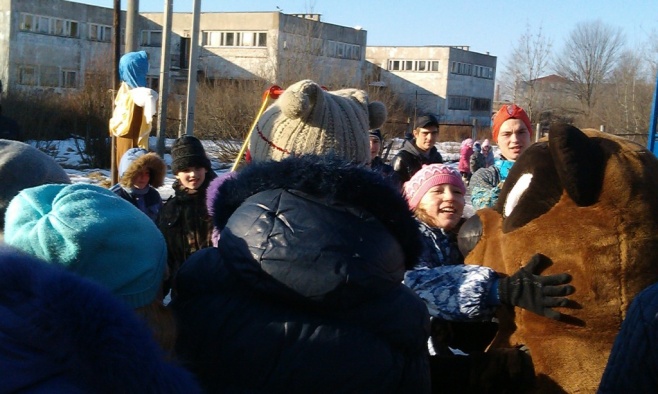 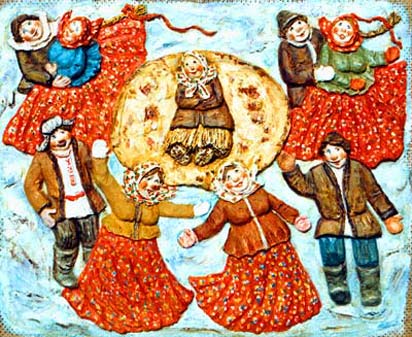 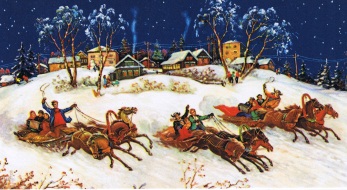 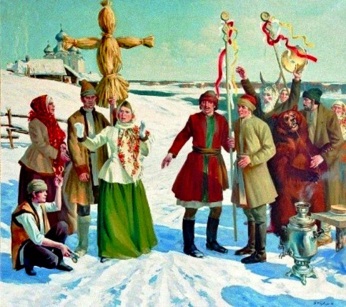 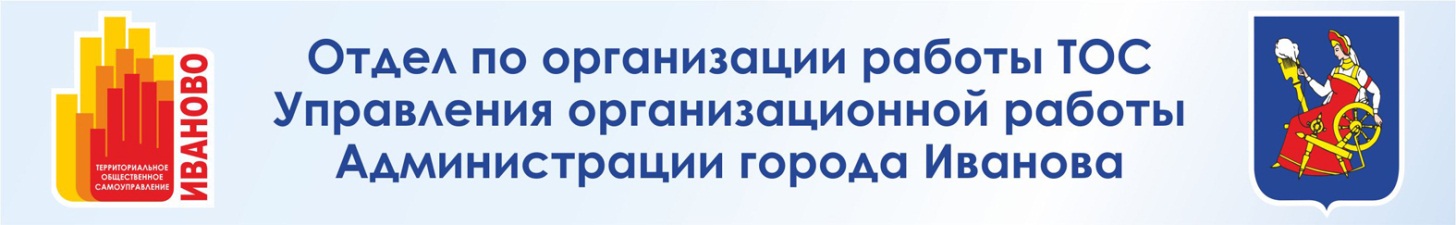 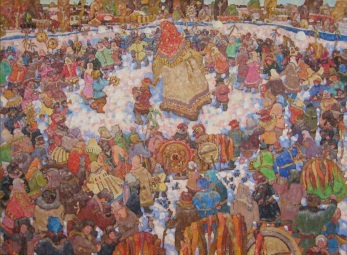 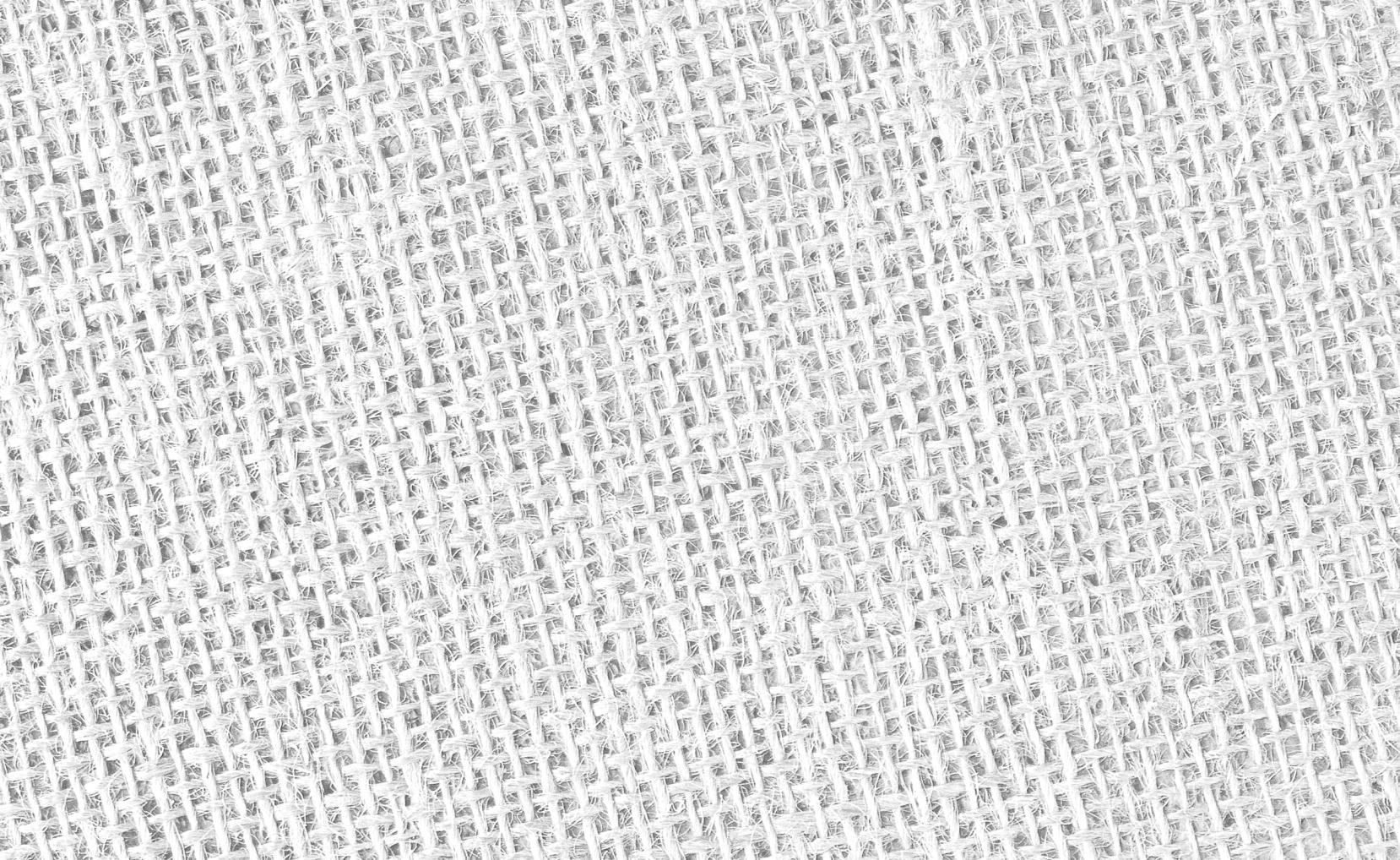 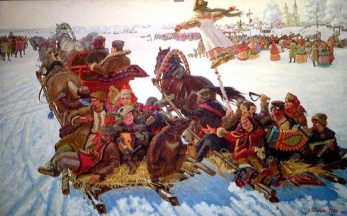 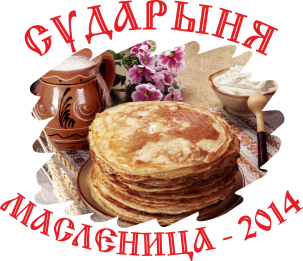 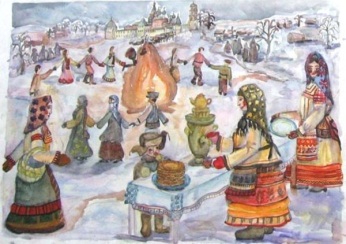 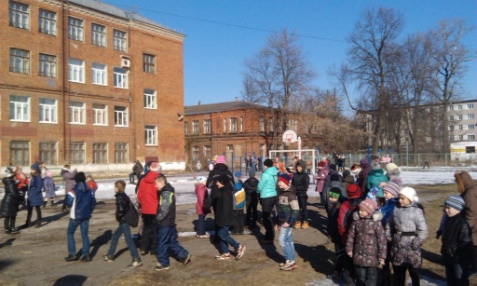 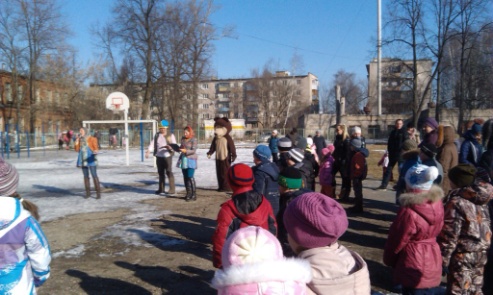 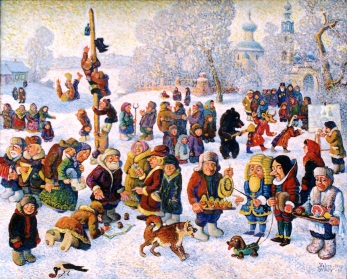 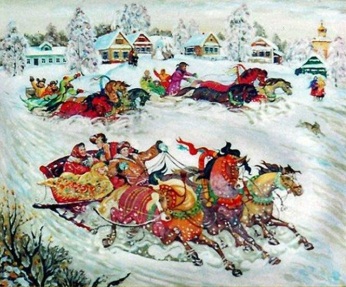 ТОС
«Березниковский»
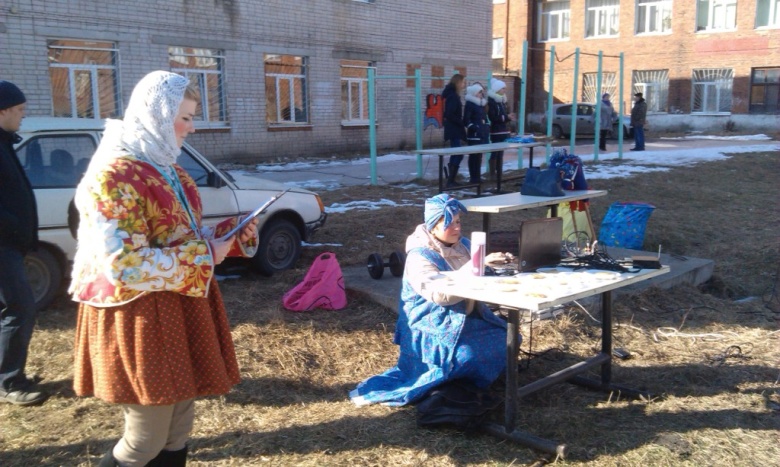 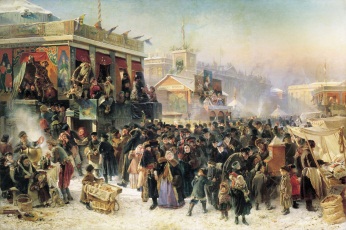 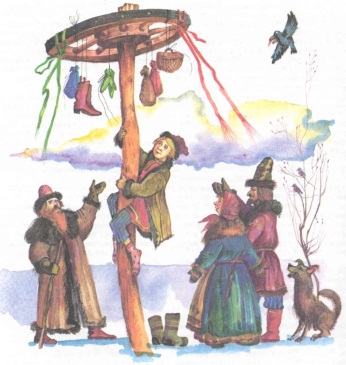 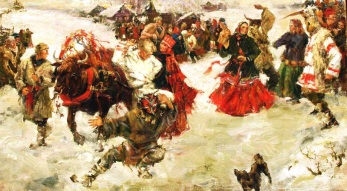 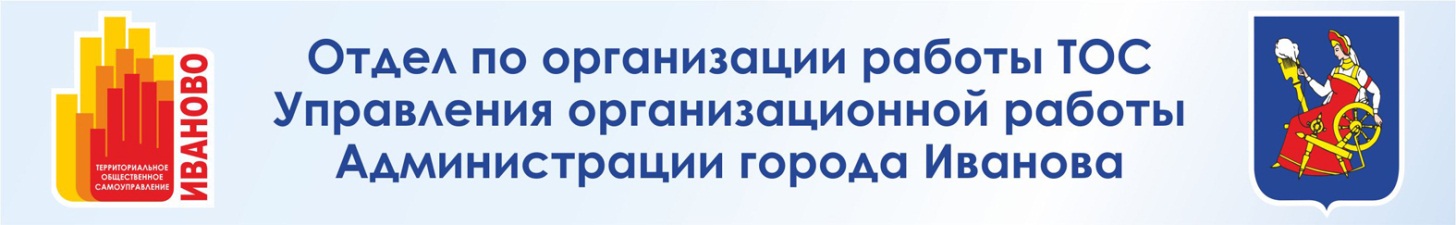 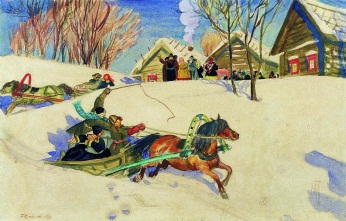 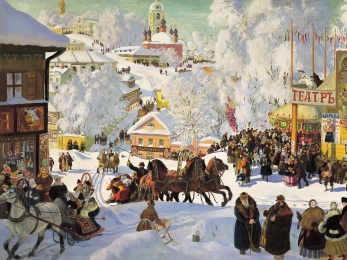 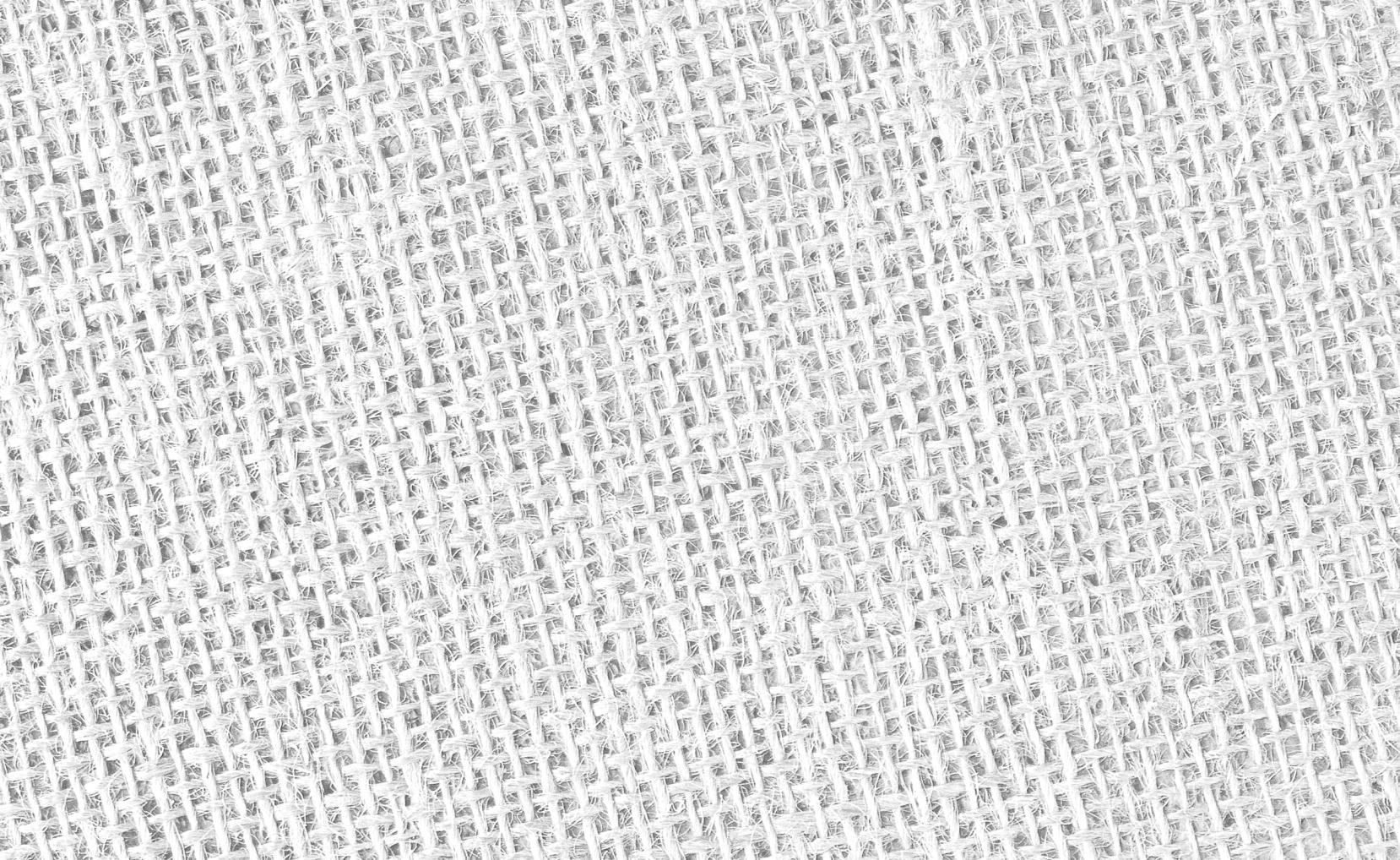 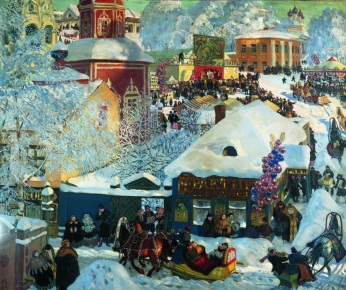 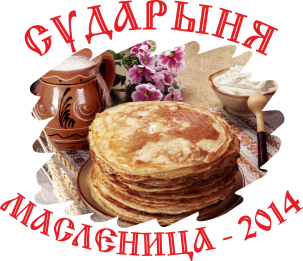 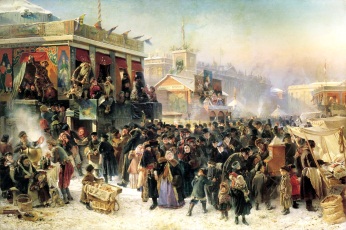 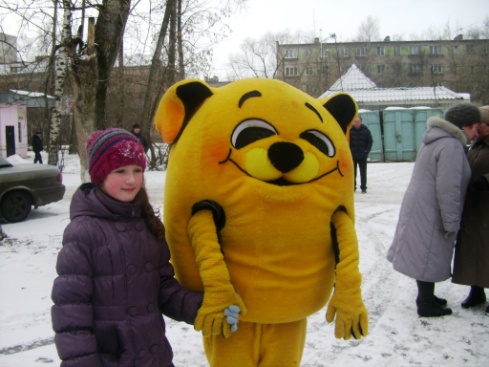 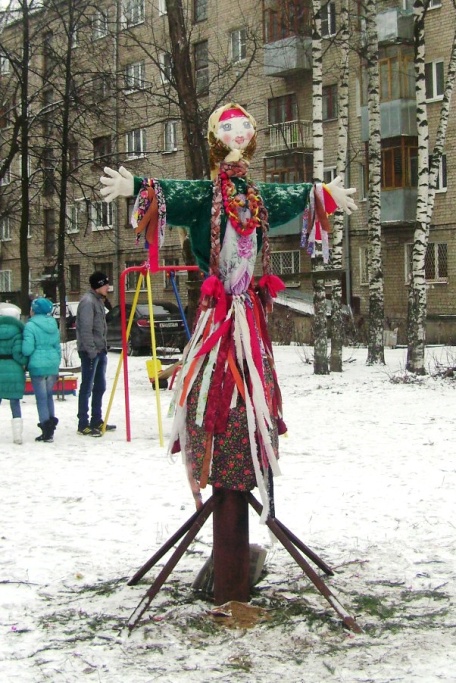 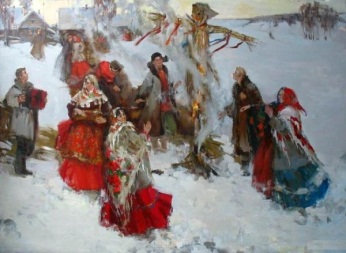 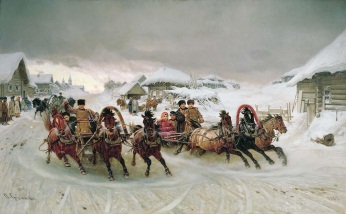 ТОС
«Надежда»
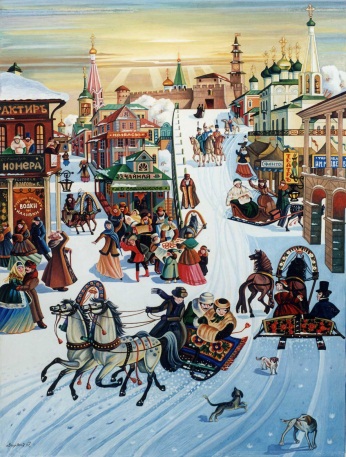 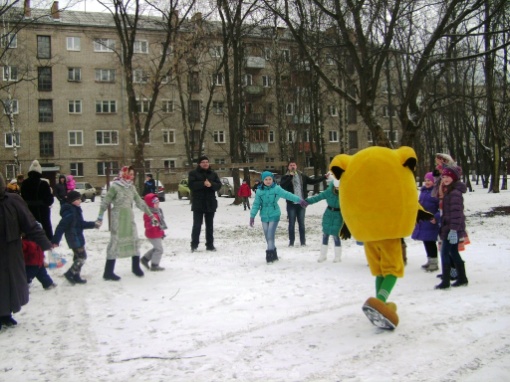 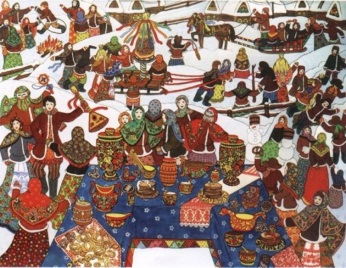 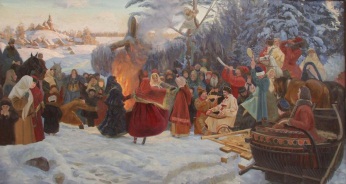 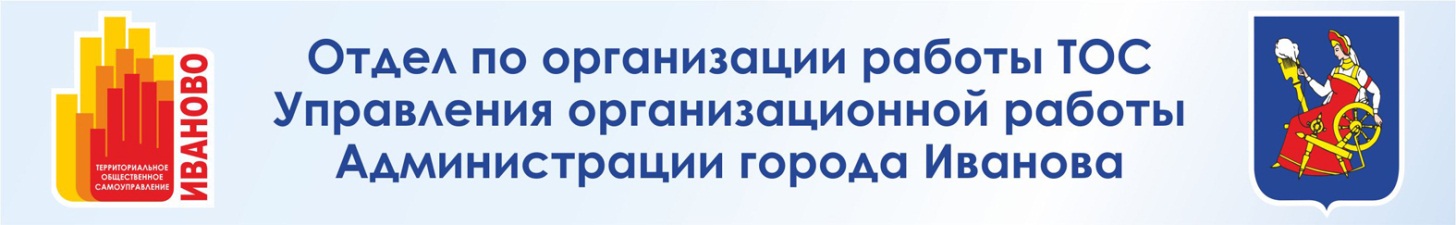 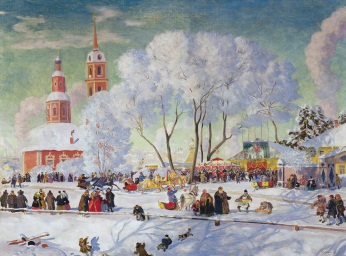 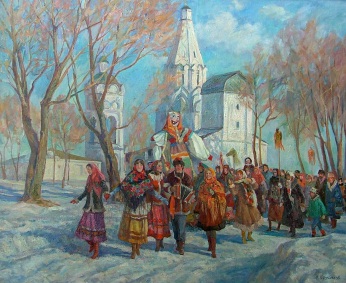 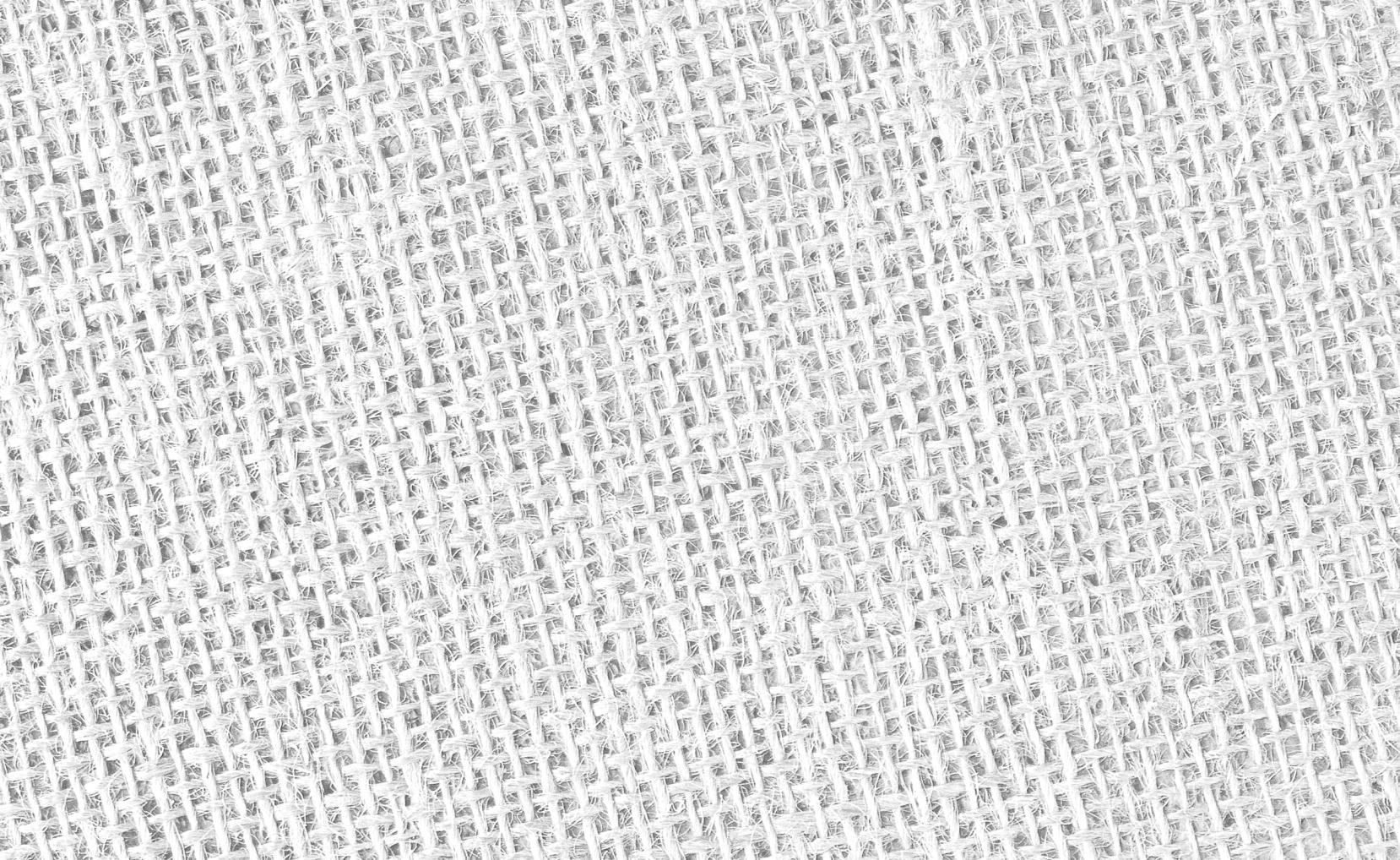 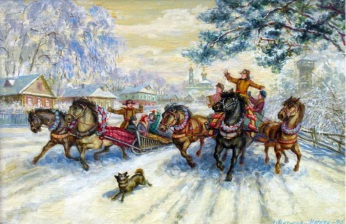 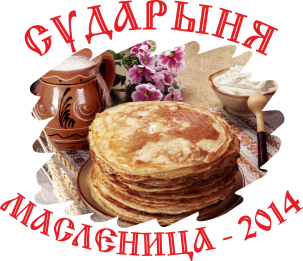 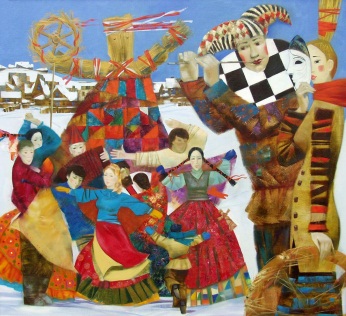 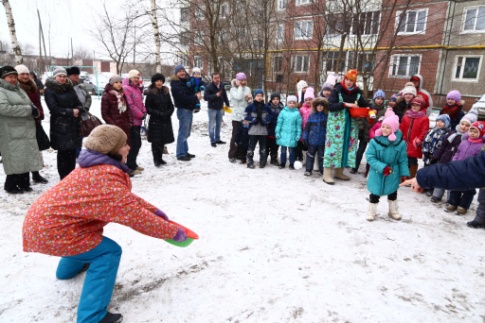 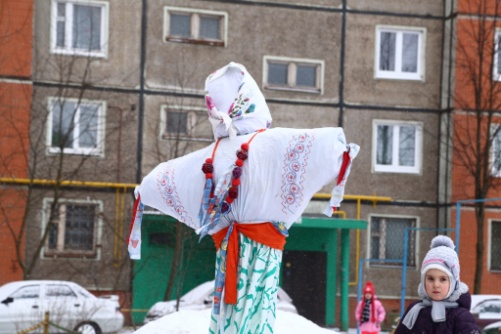 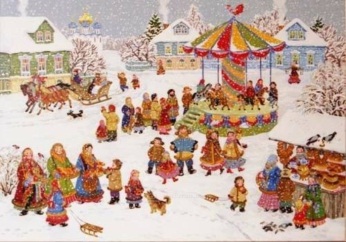 ТОС
«Дом №5
микрорайона ДСК»
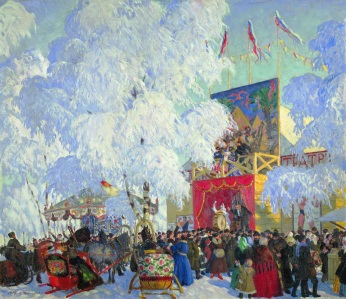 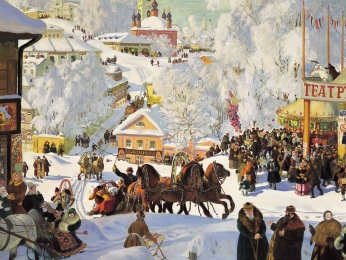 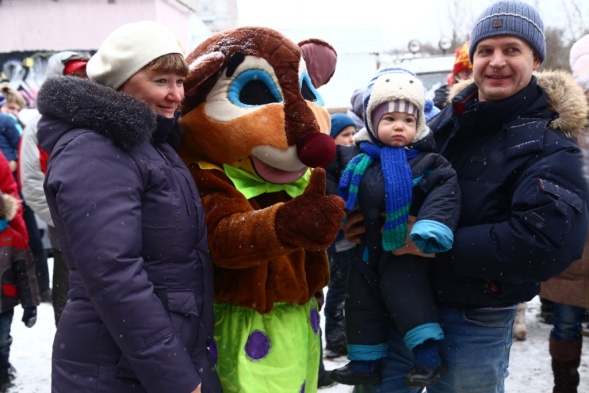 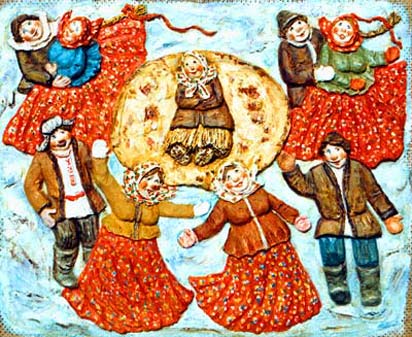 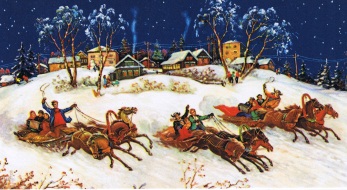 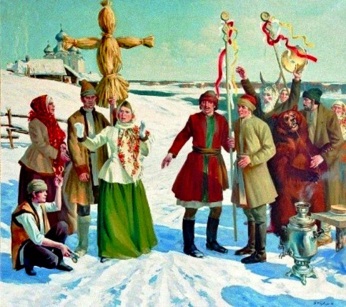 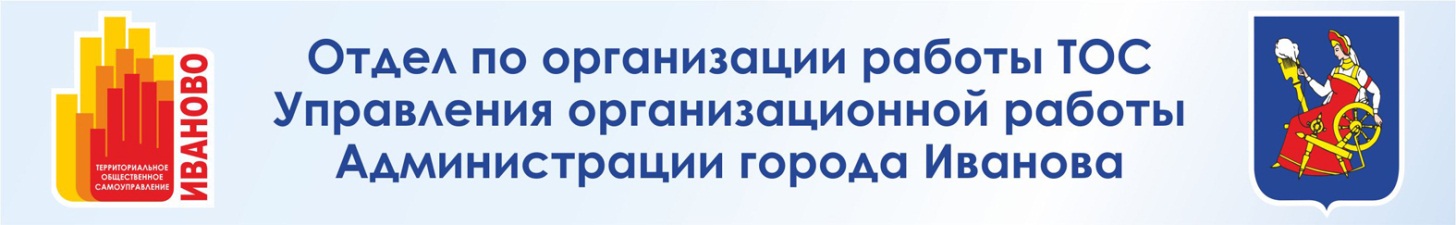 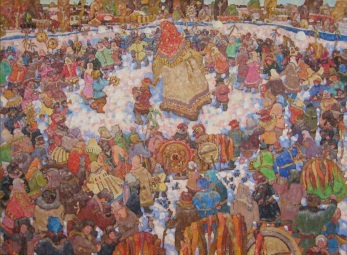 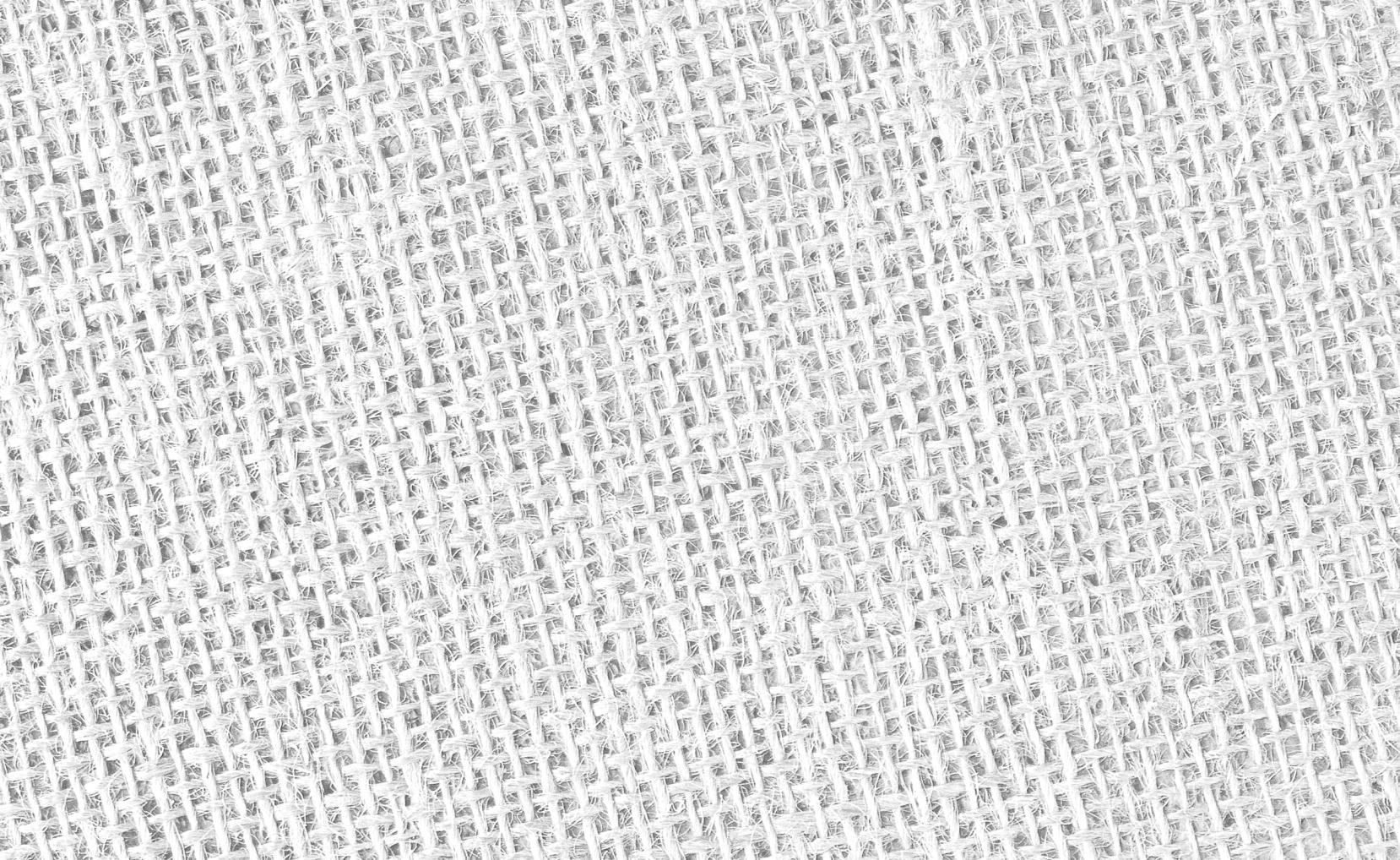 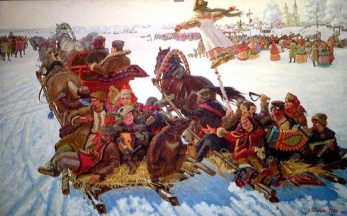 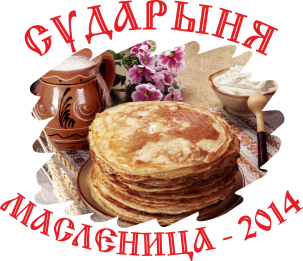 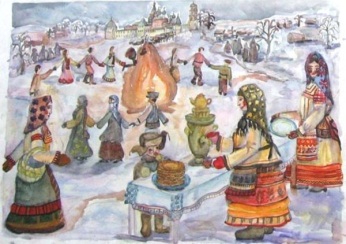 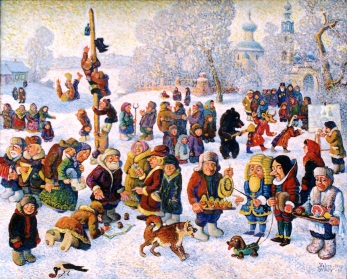 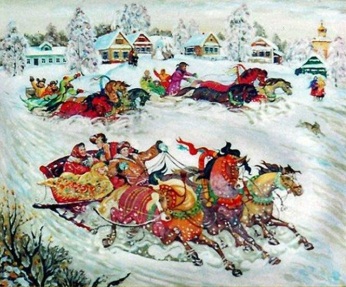 Начальник отдела
по организации работы с ТОС
Управления организационной работы
Администрации города Иванова
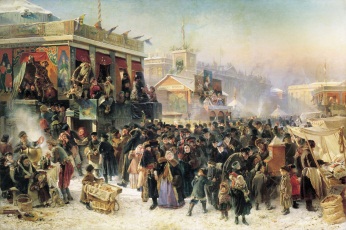 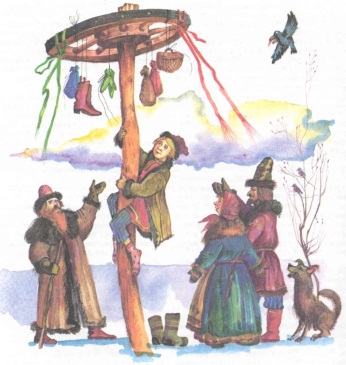 Татьяна Николаевна
СЕЛЮНИНА
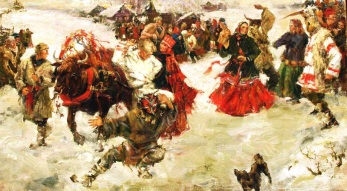 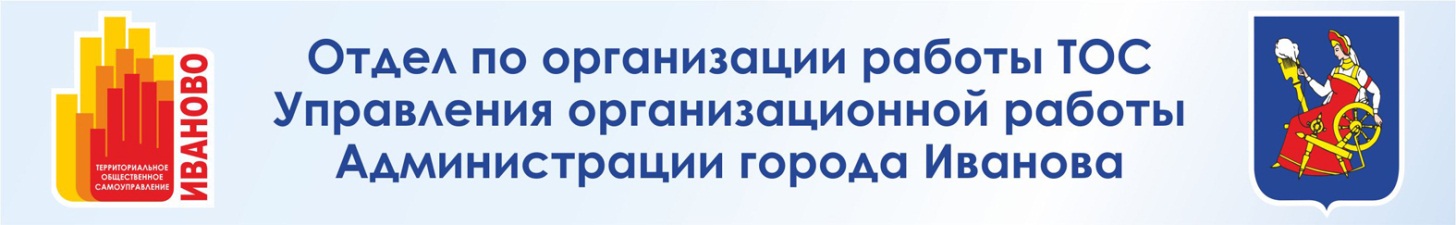 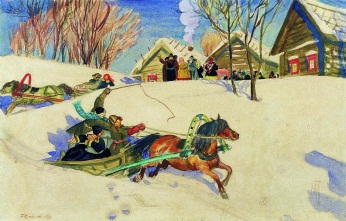 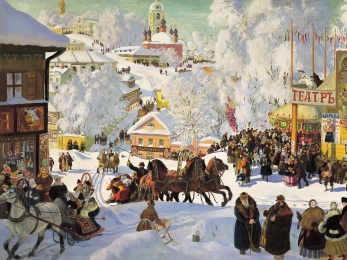 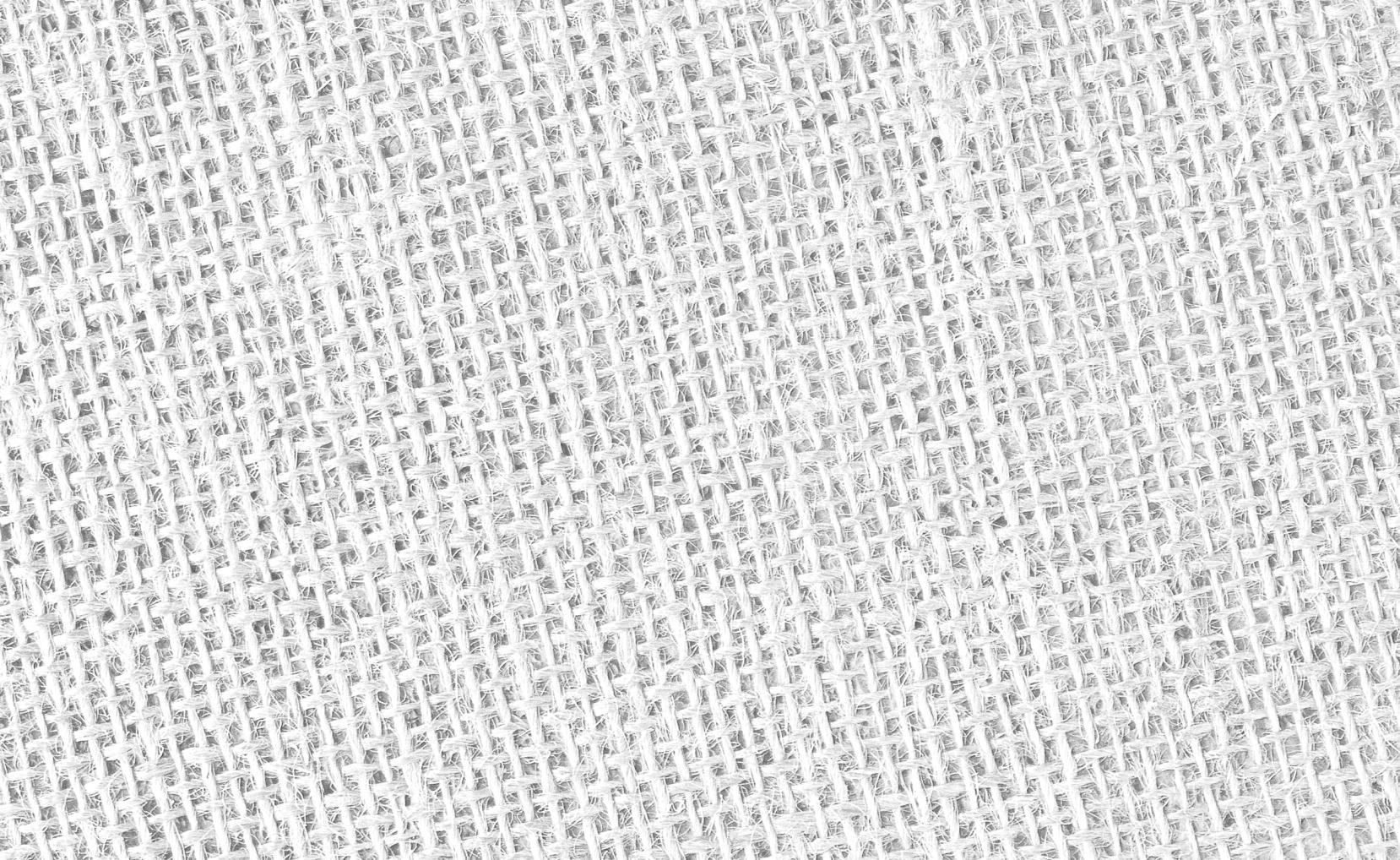 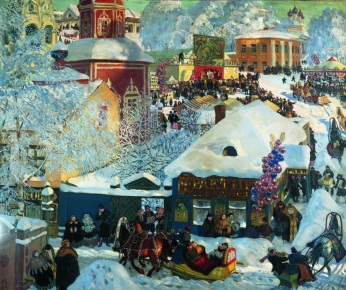 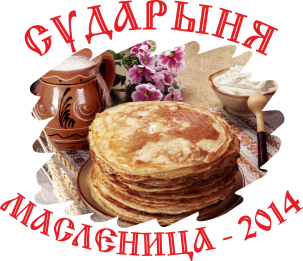 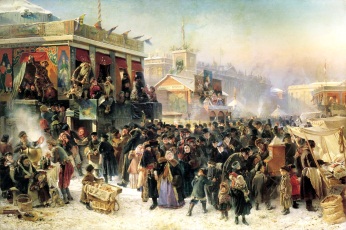 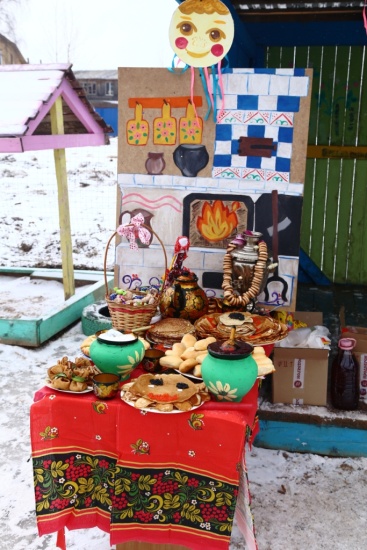 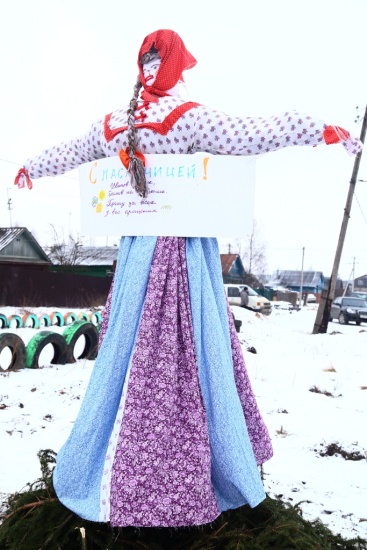 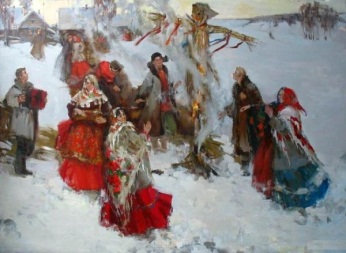 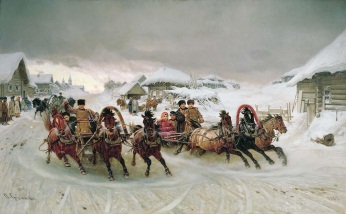 ТОС
«Матросовский»
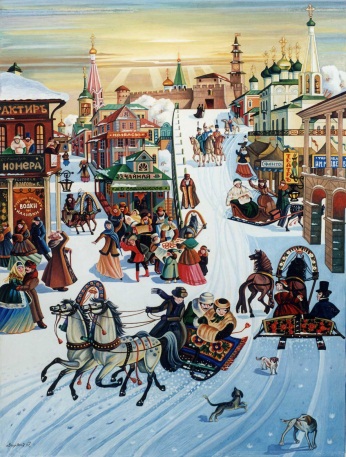 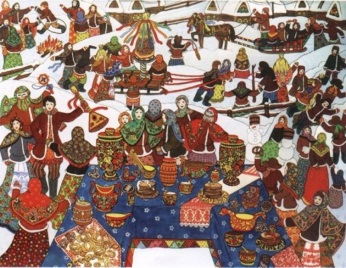 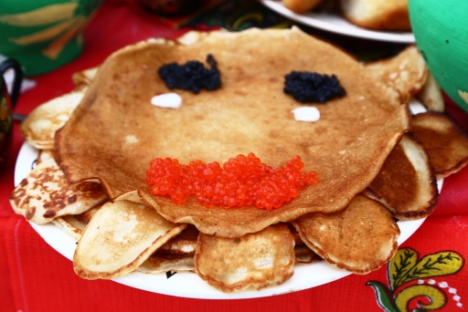 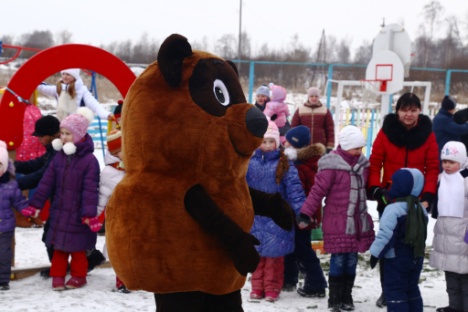 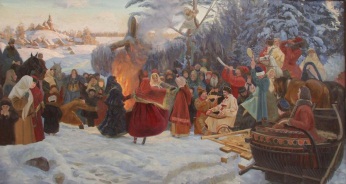 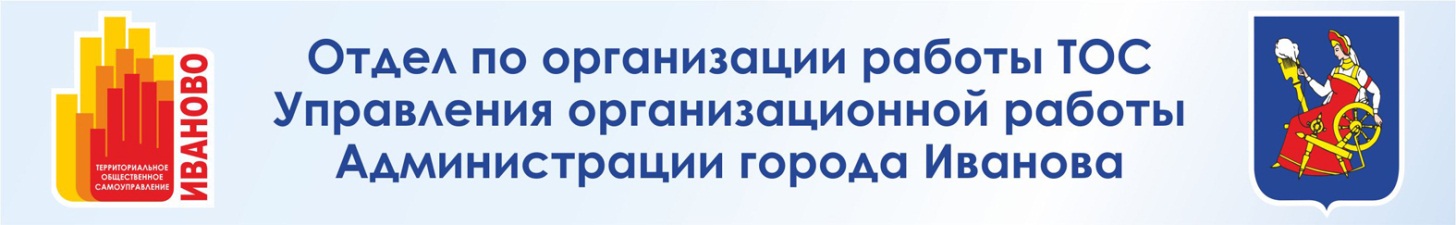 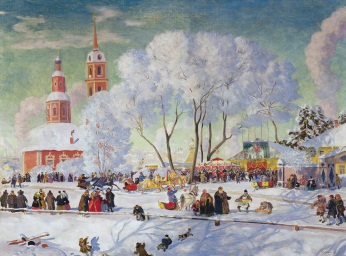 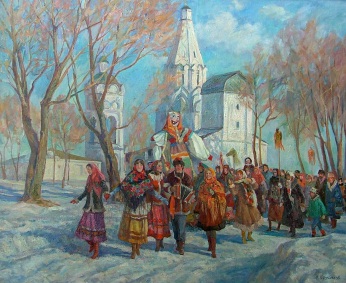 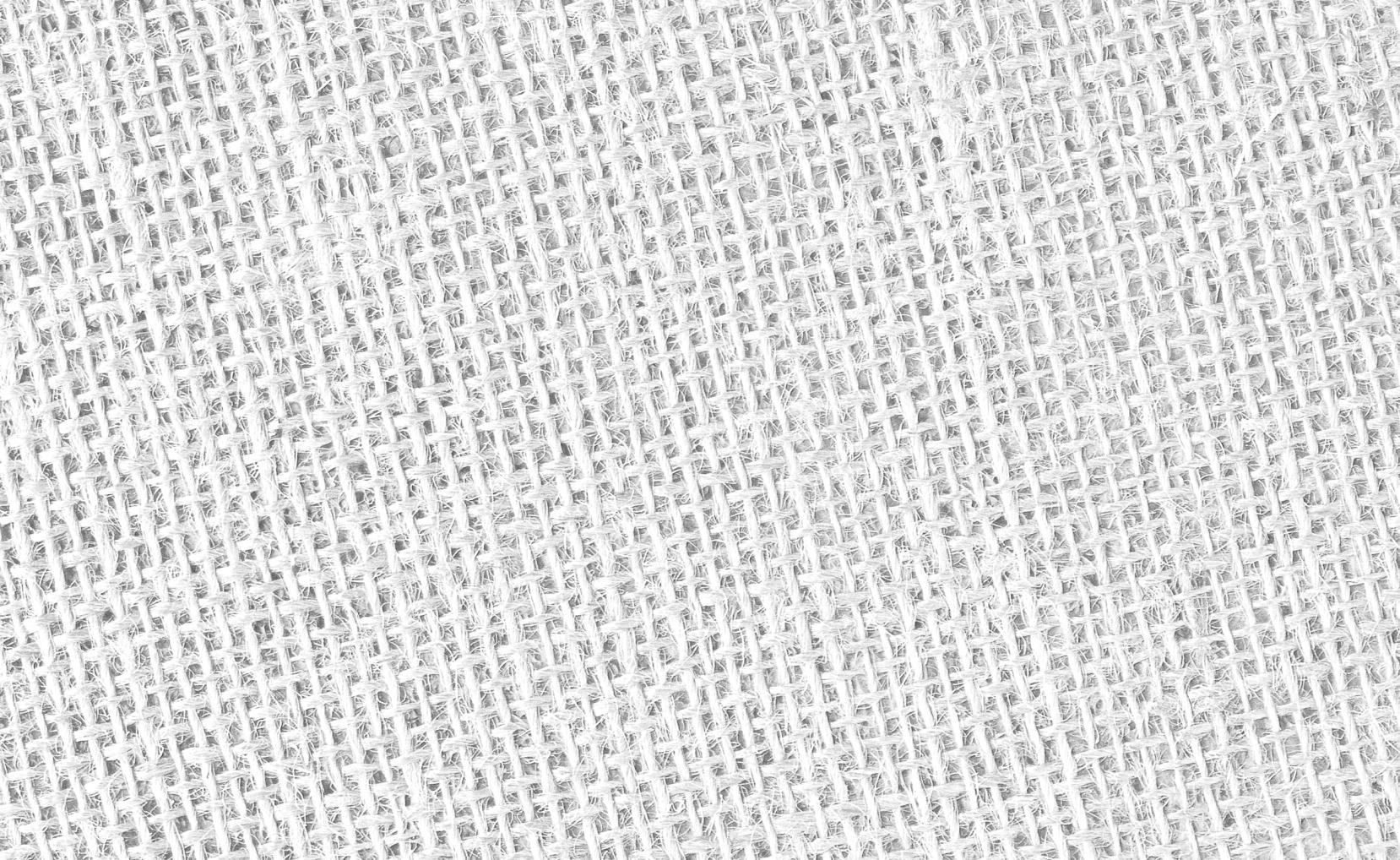 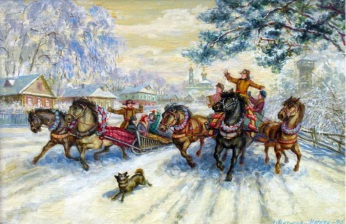 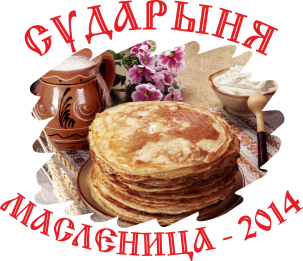 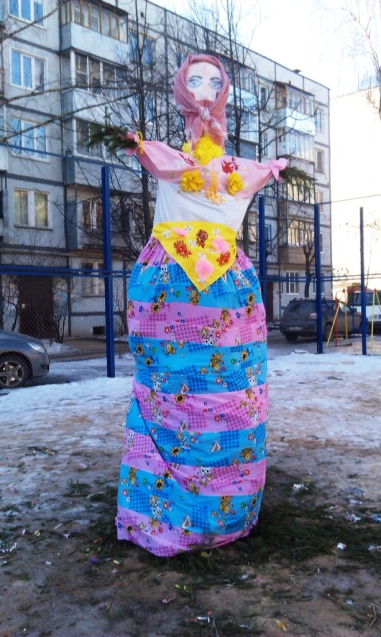 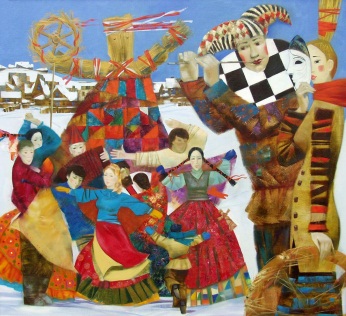 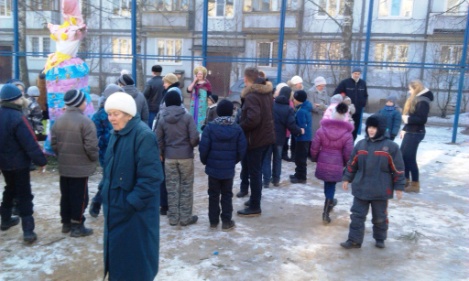 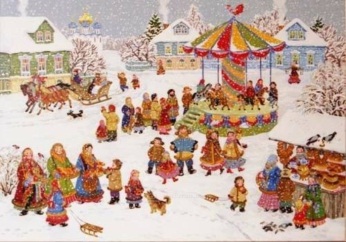 ТОС
«Союз»
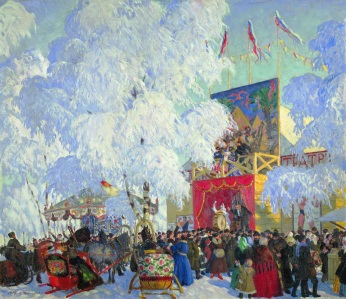 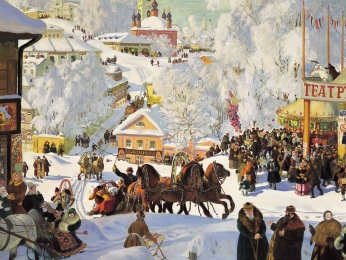 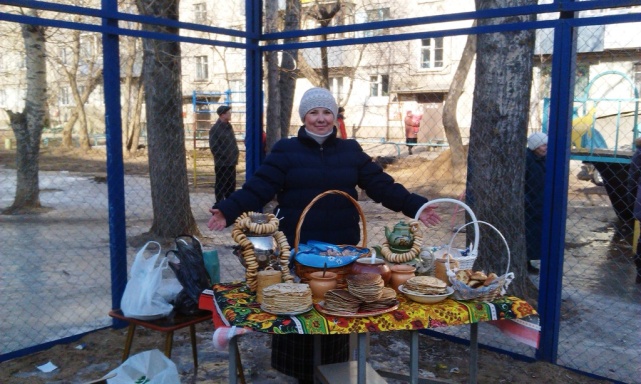 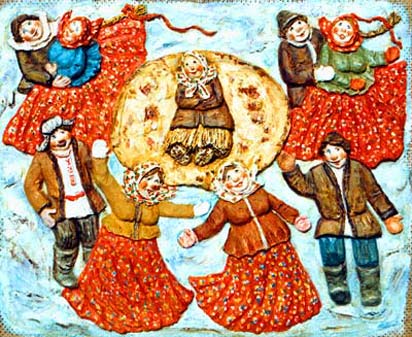 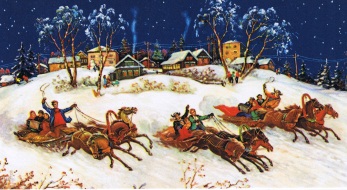 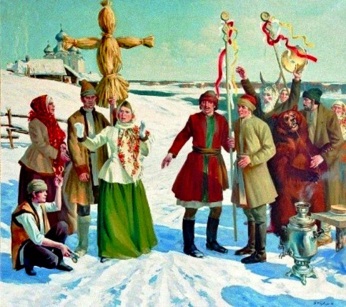 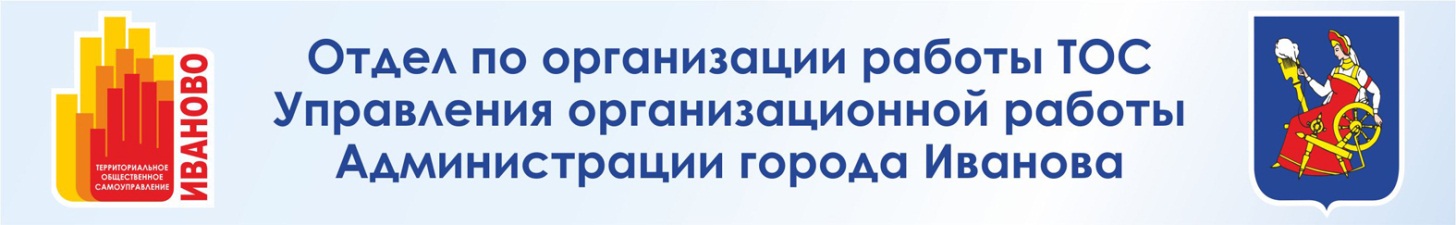 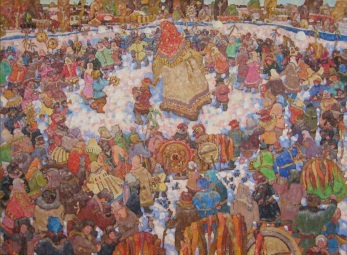 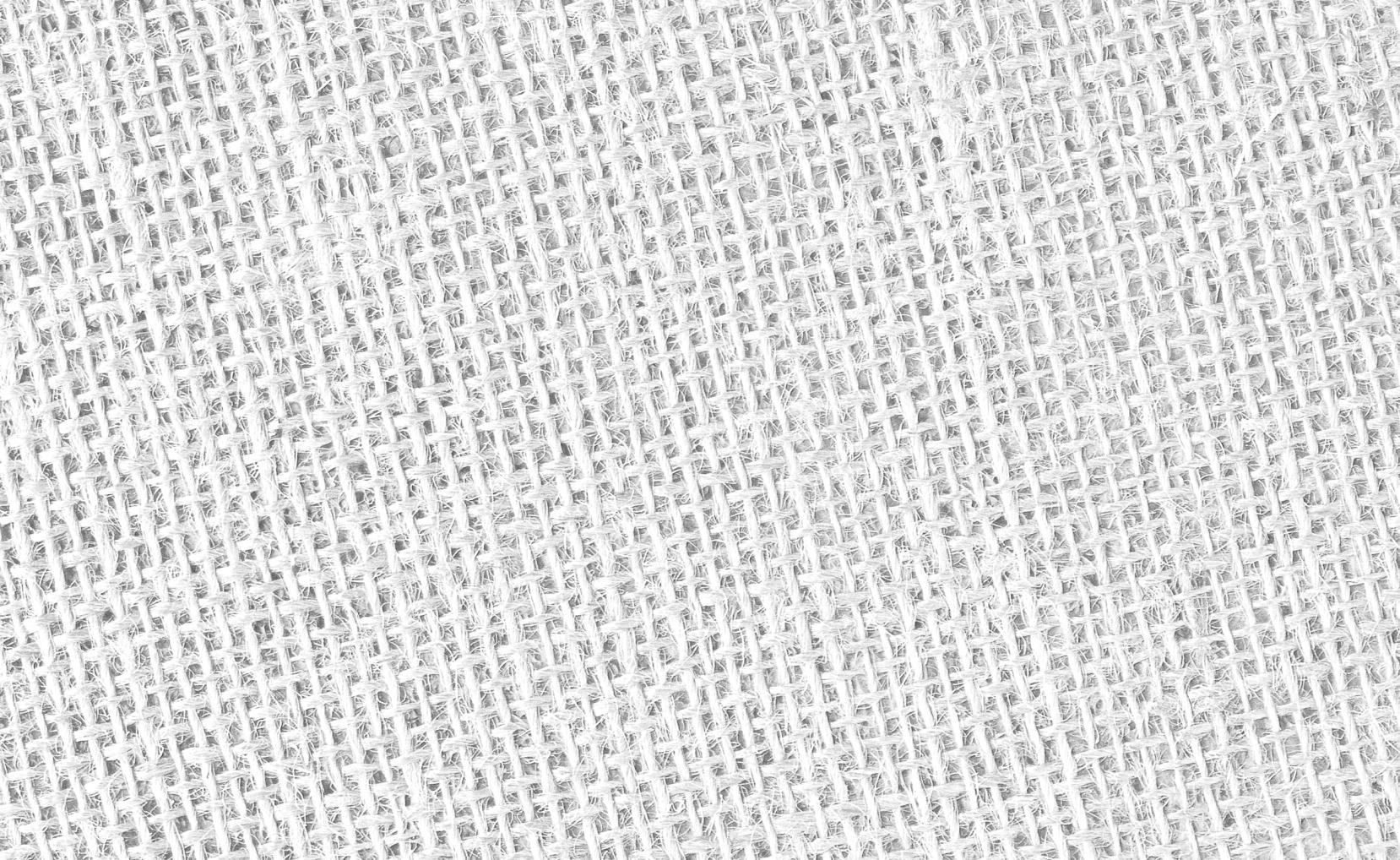 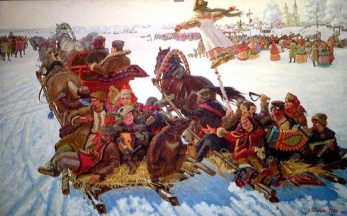 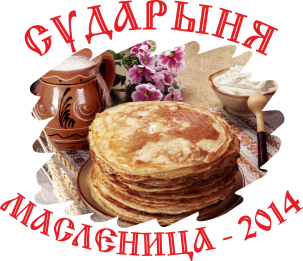 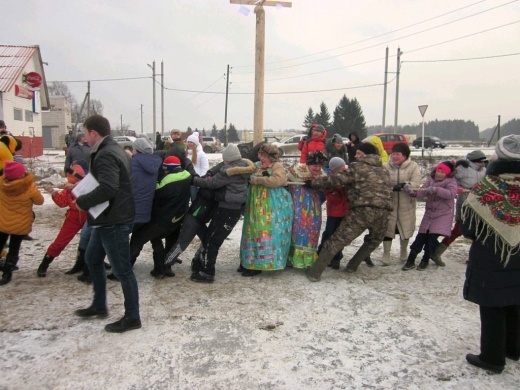 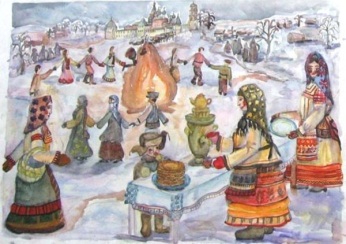 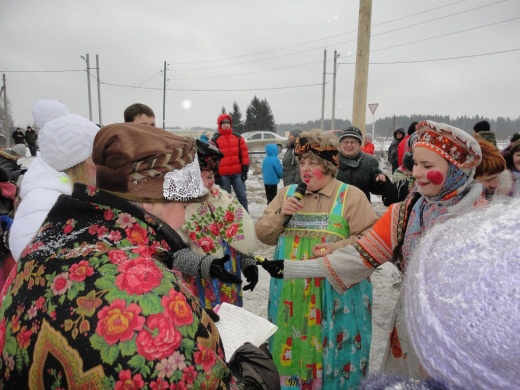 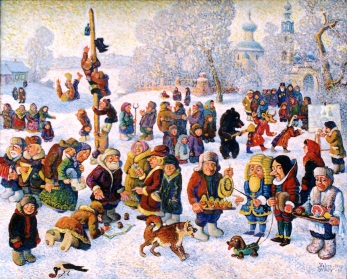 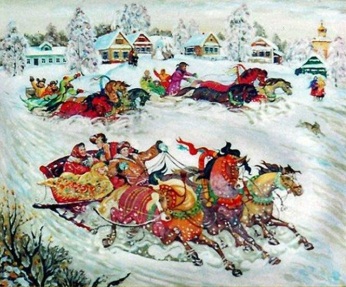 ТОС
«Горино»
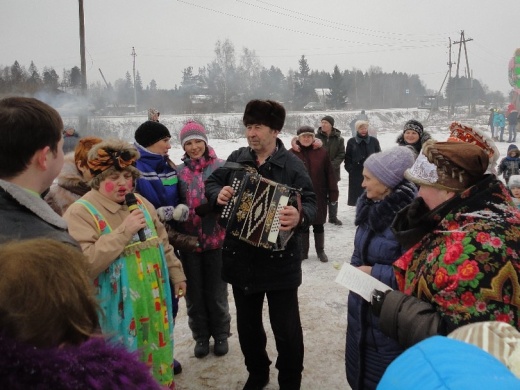 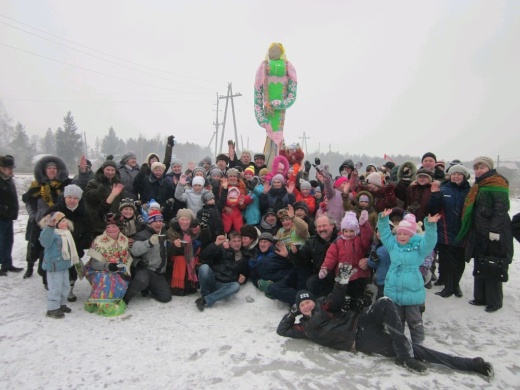 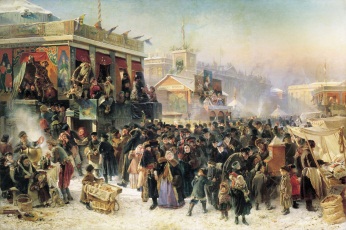 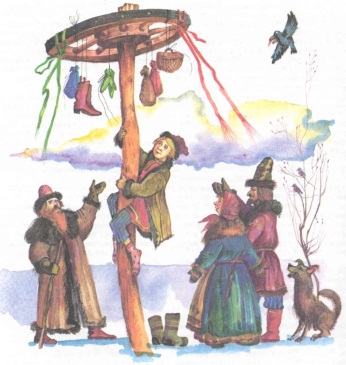 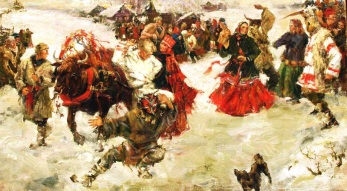 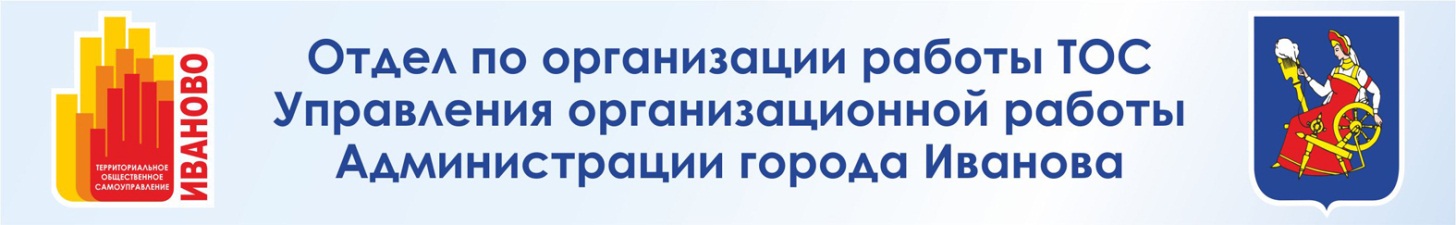 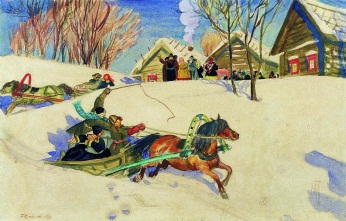 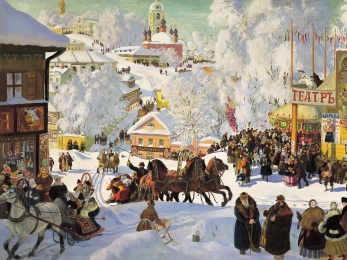 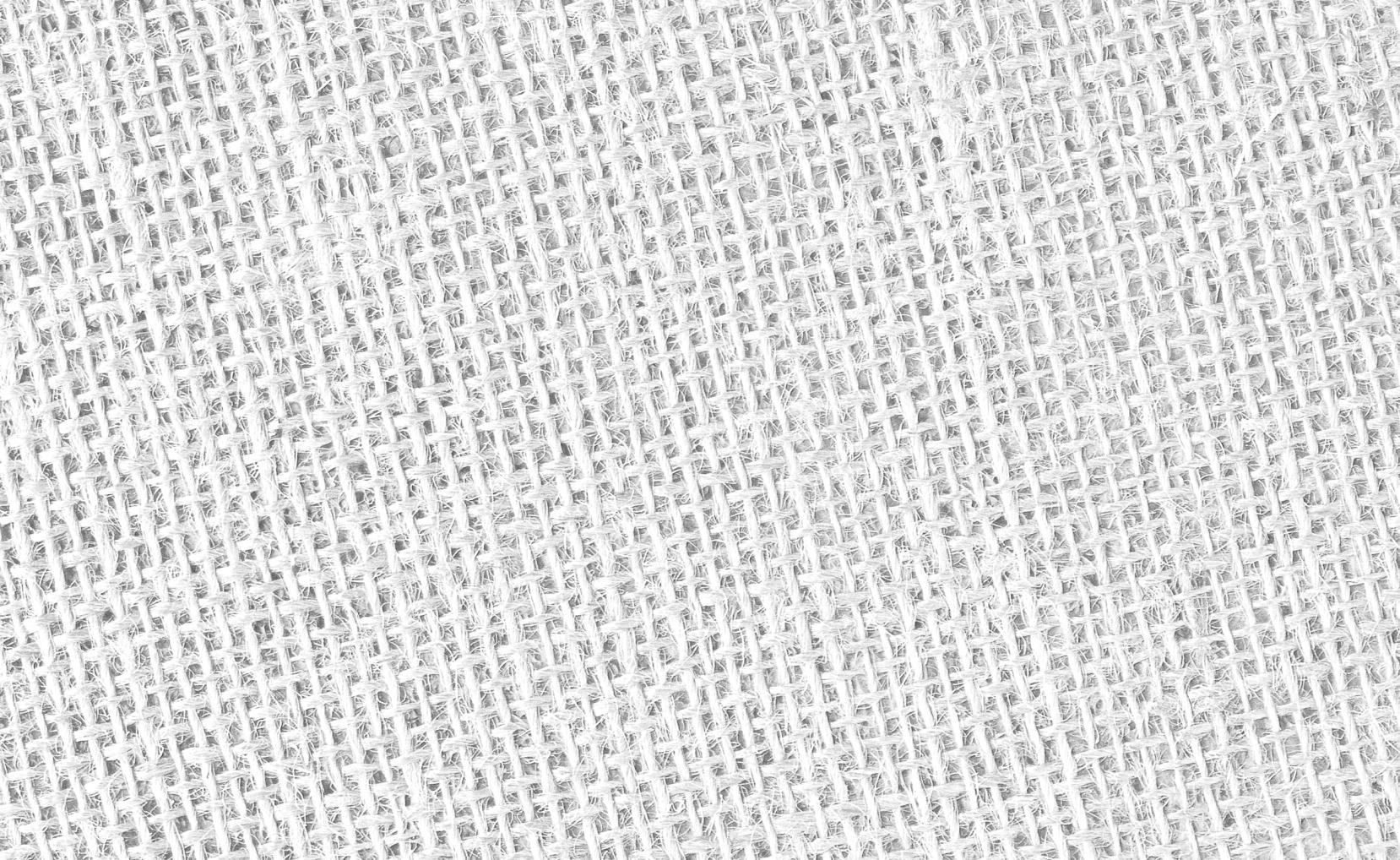 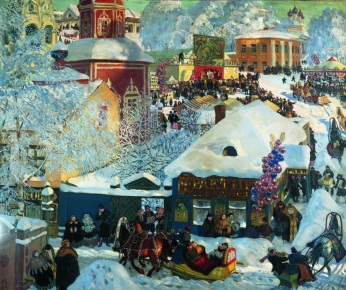 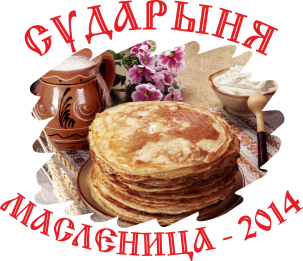 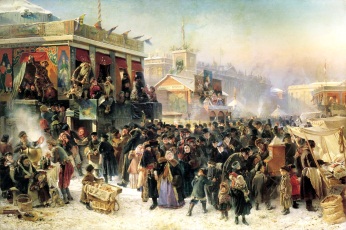 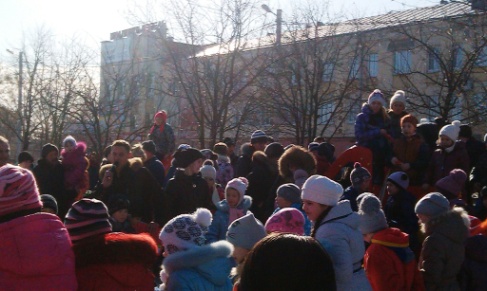 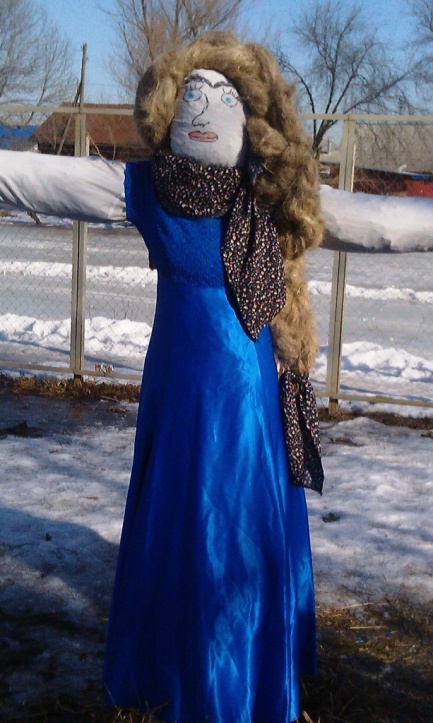 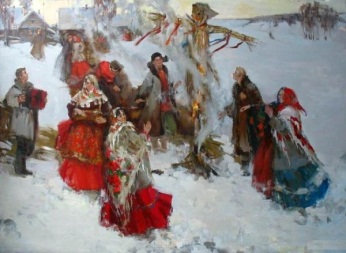 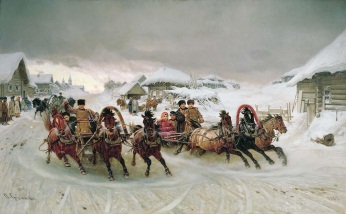 ТОС
«Мебельщик»
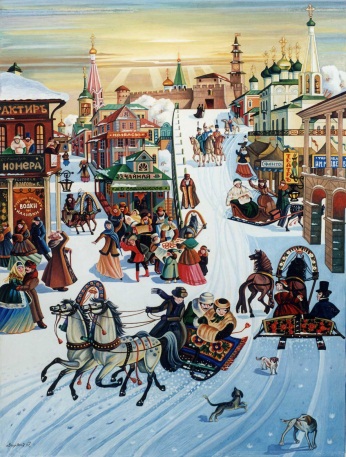 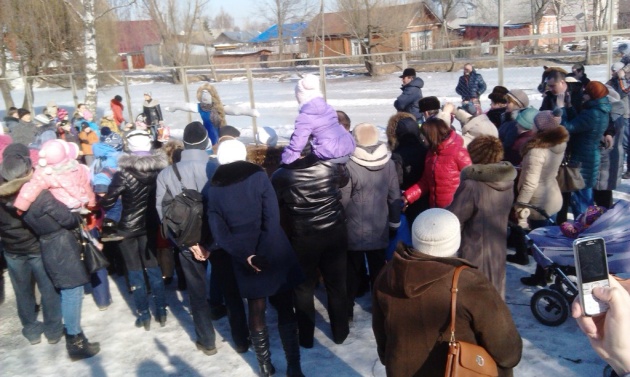 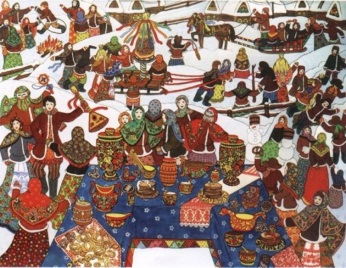 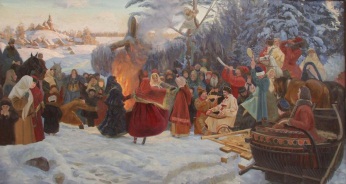 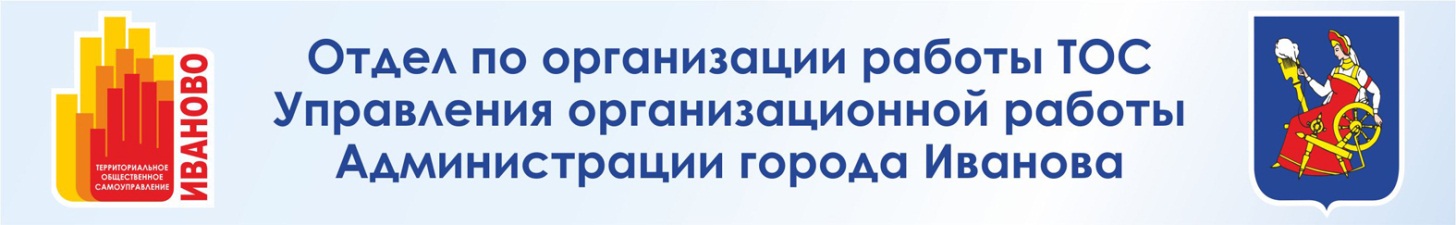 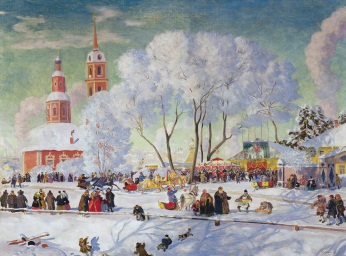 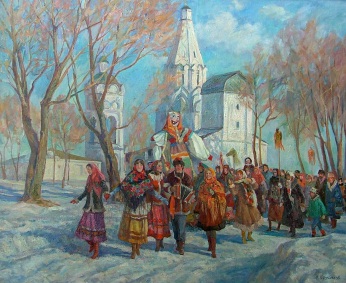 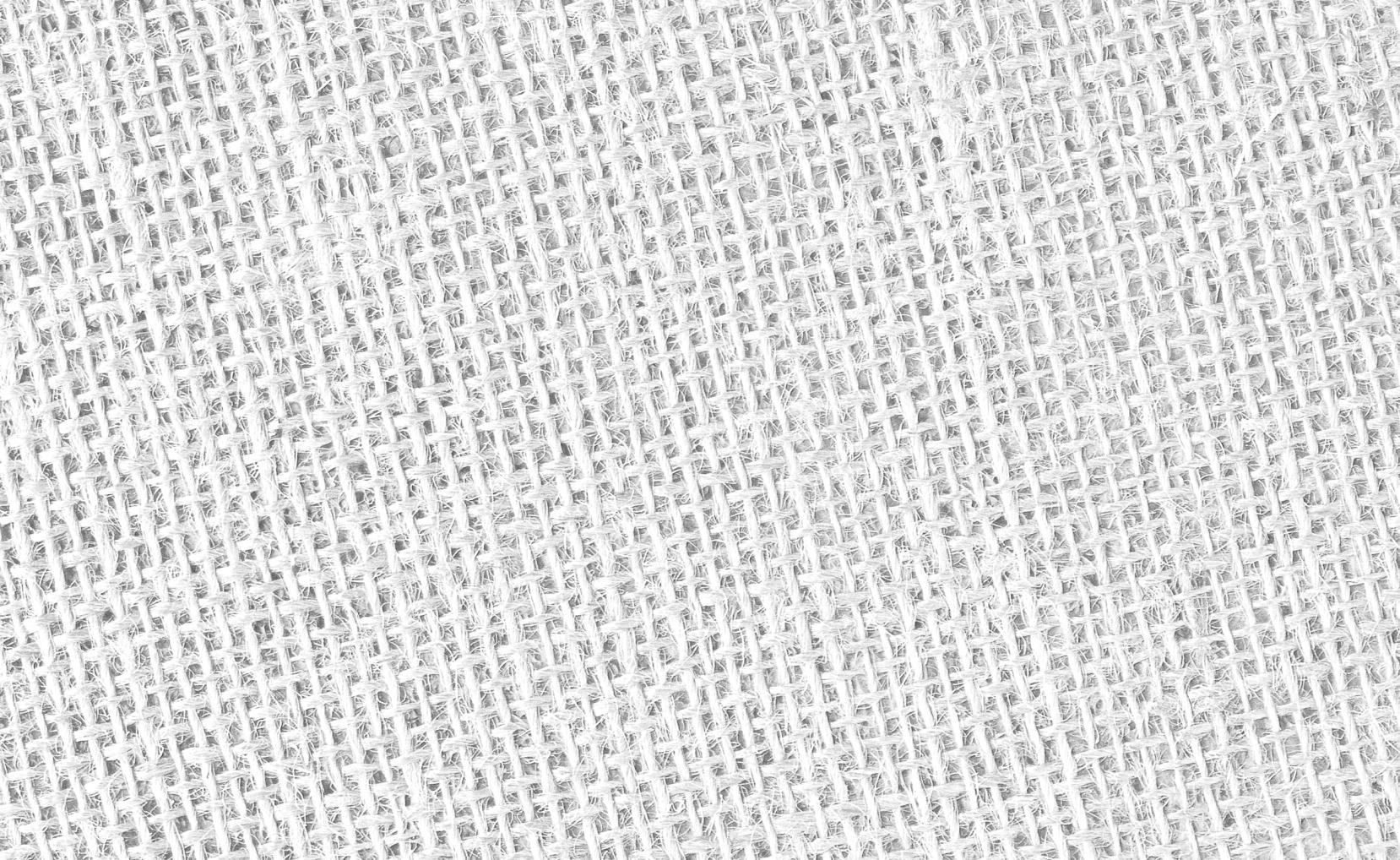 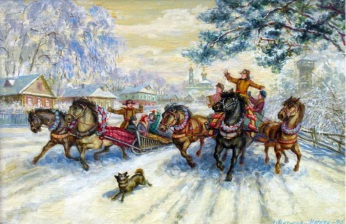 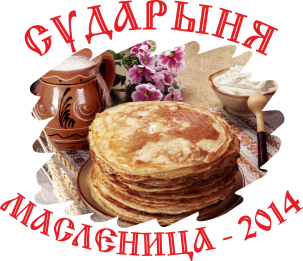 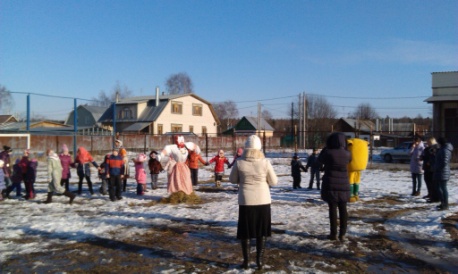 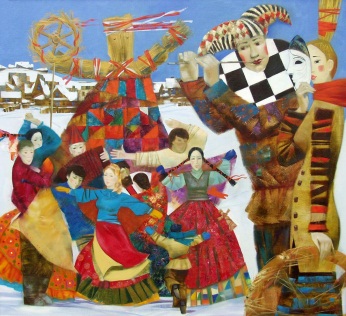 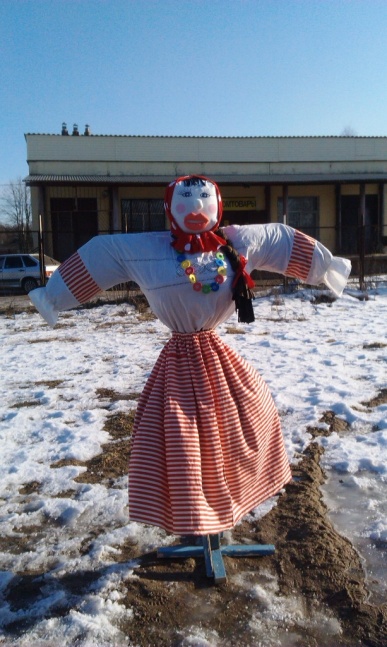 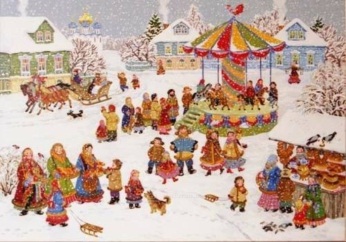 ТОС
«Митрофаново»
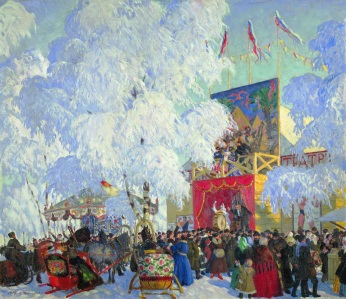 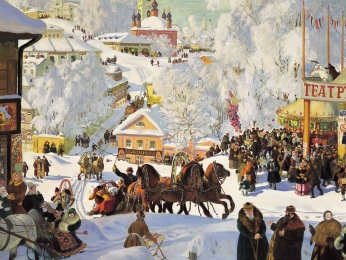 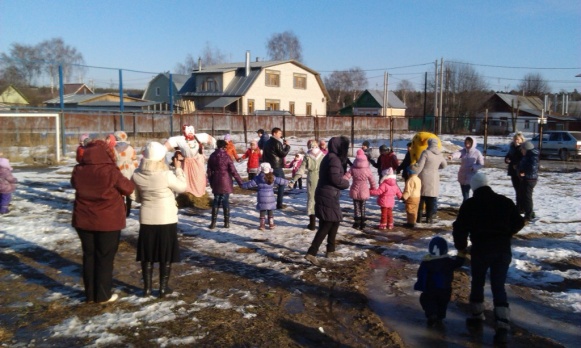 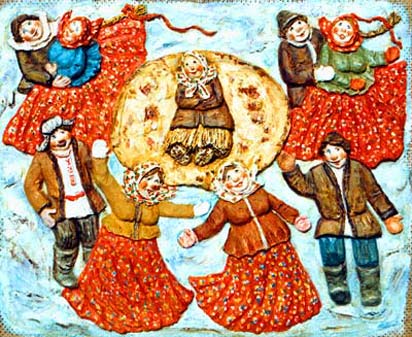 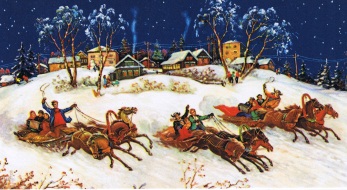 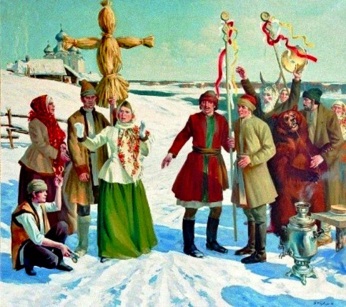 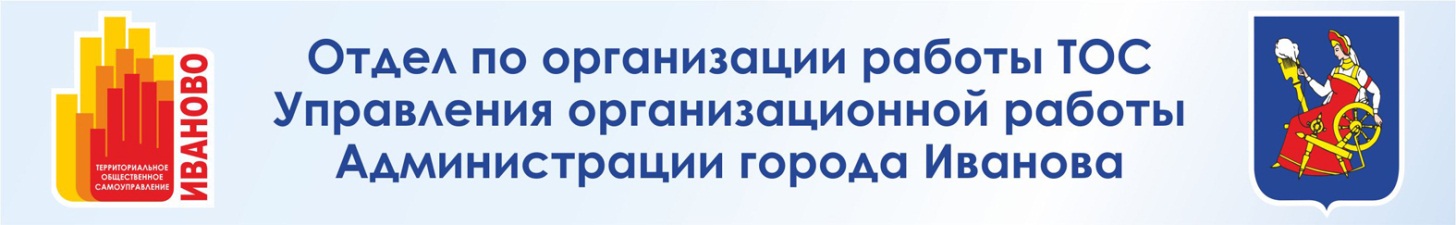 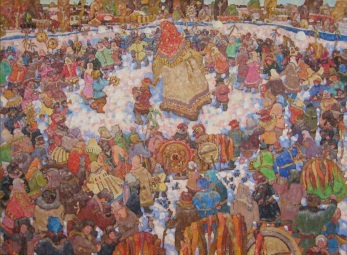 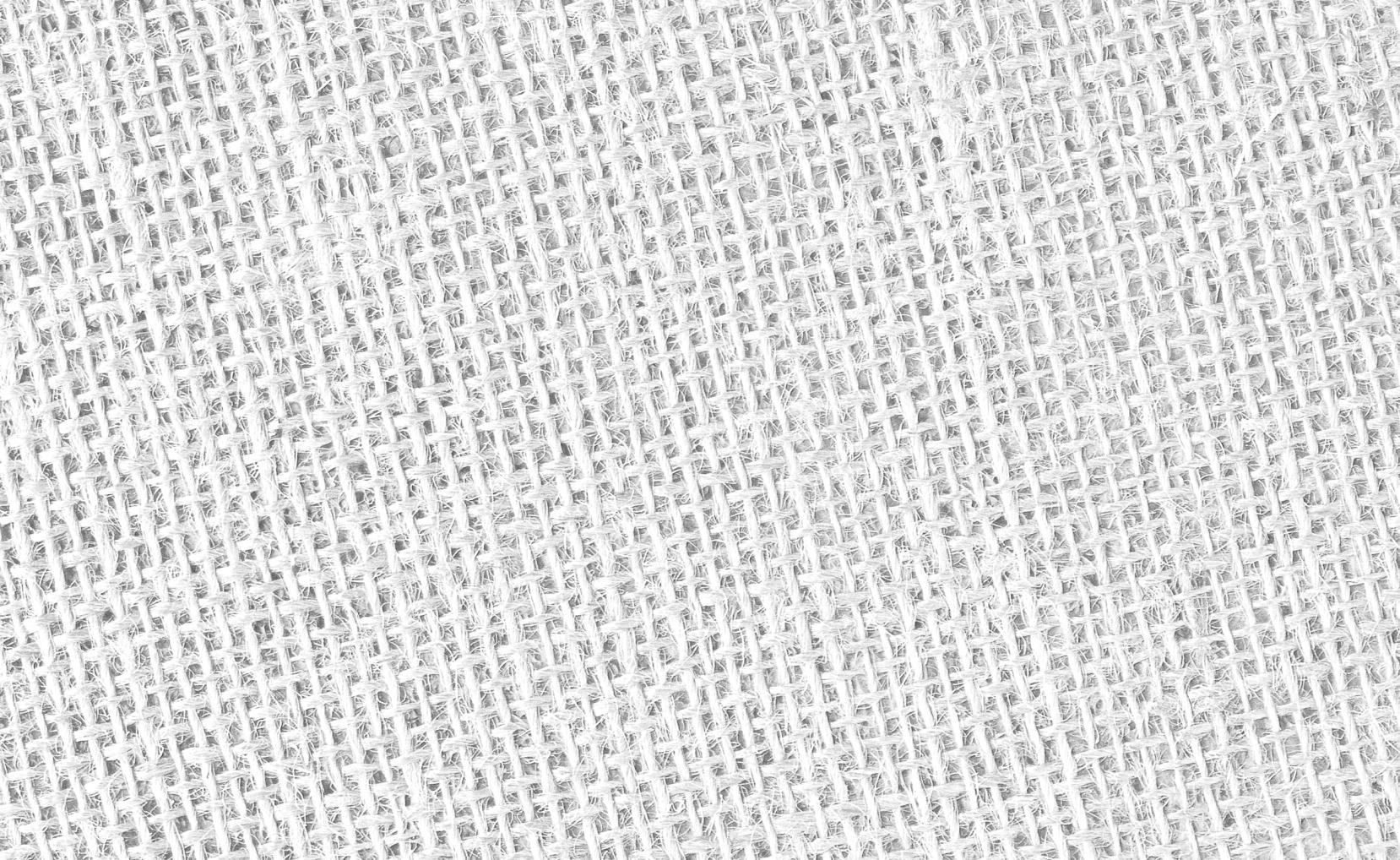 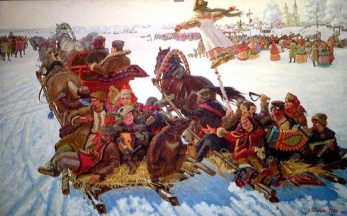 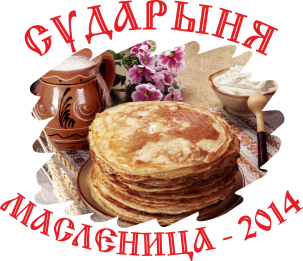 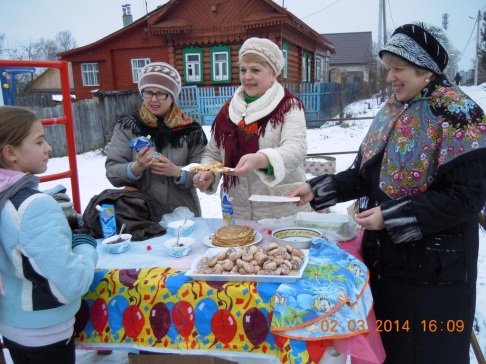 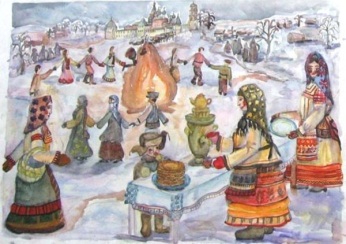 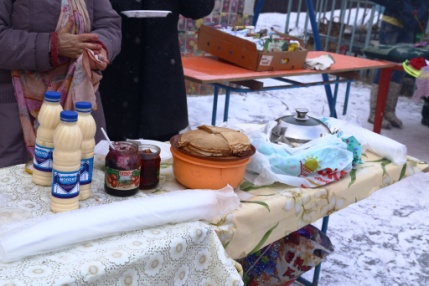 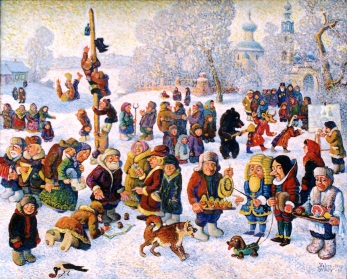 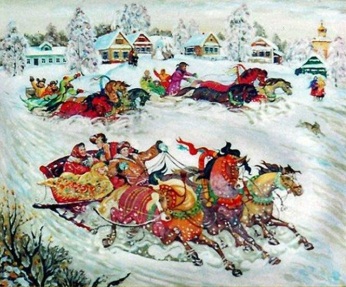 ТОС
«ТЭЦ-3»
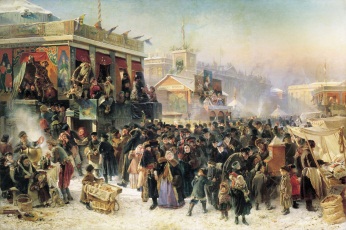 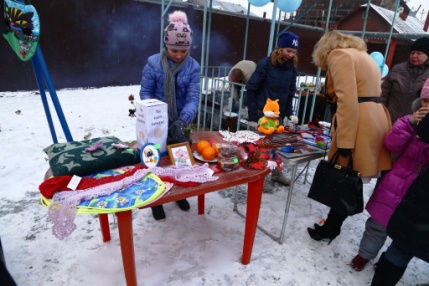 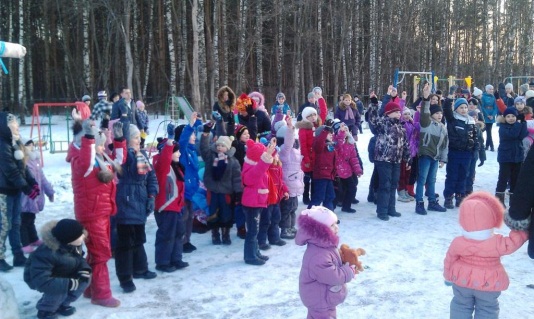 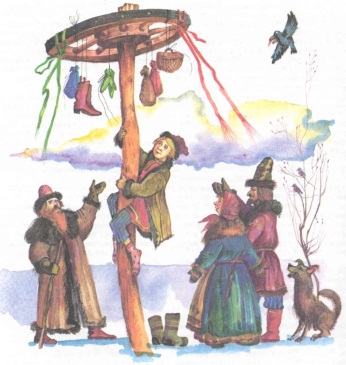 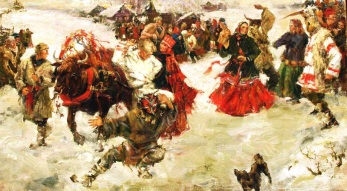 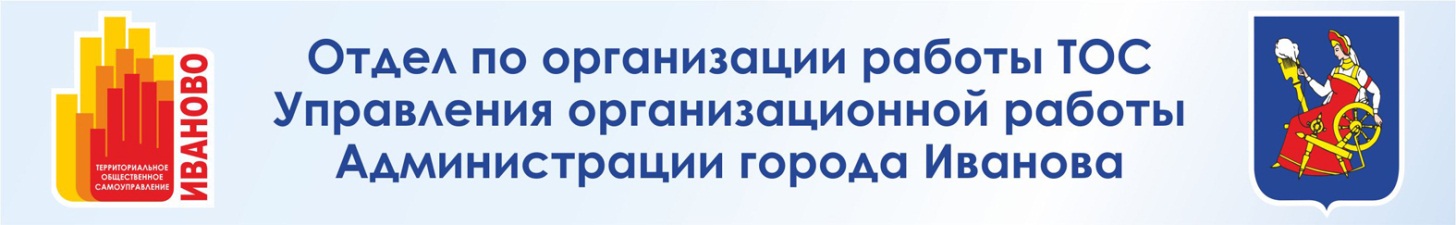 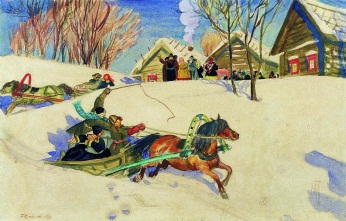 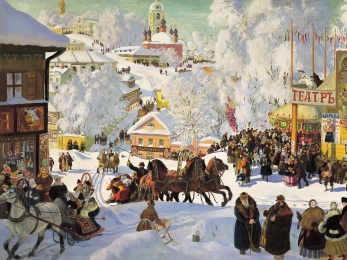 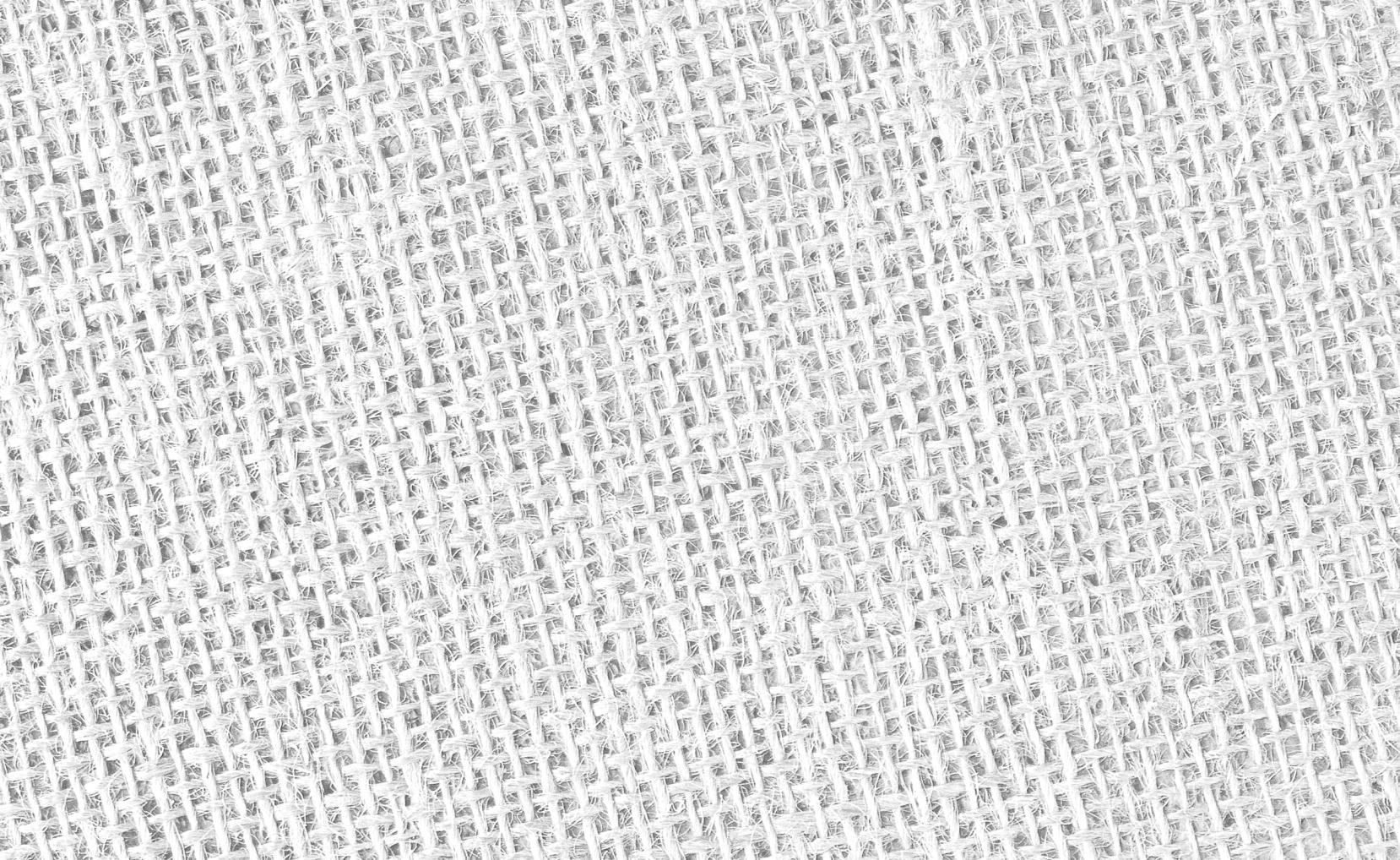 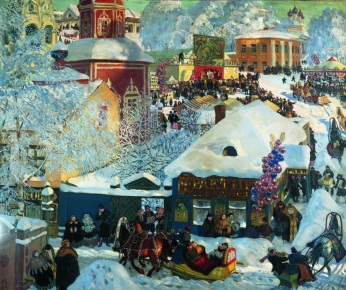 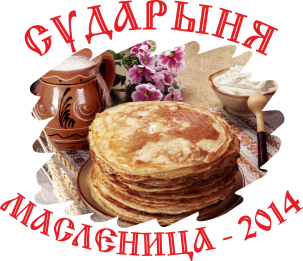 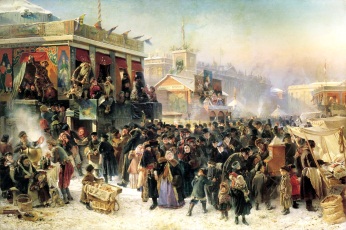 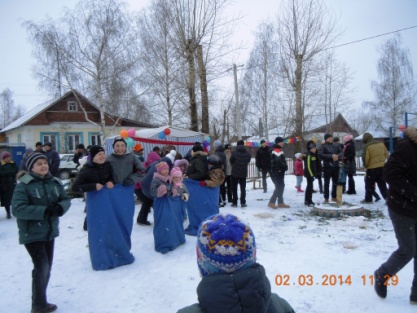 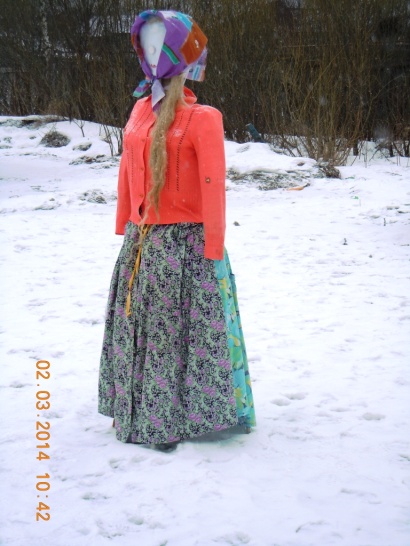 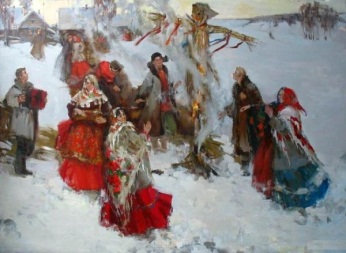 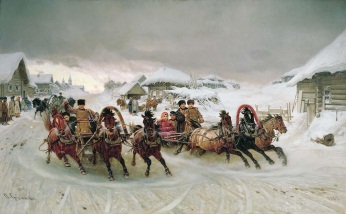 ТОС
«Ефремковский»
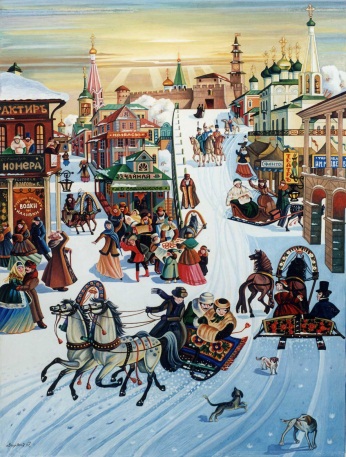 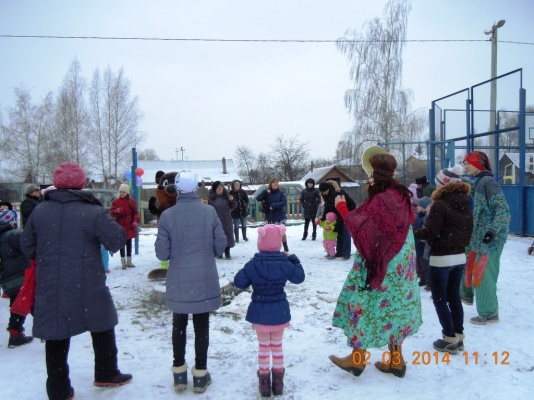 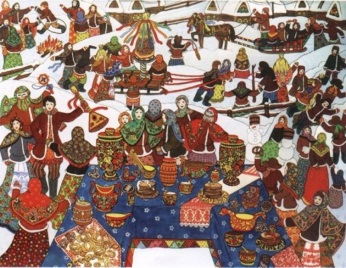 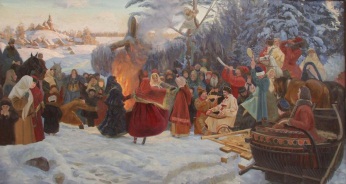 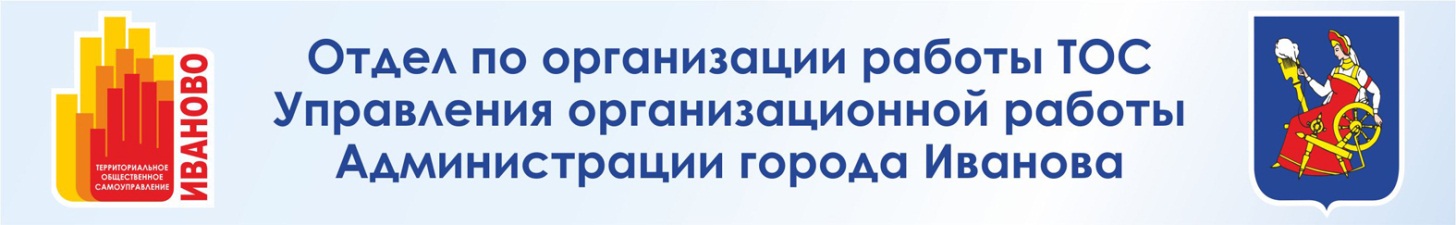 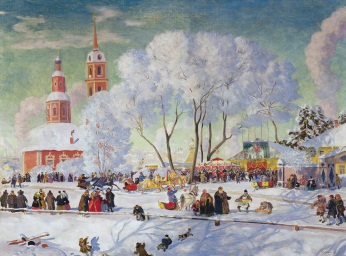 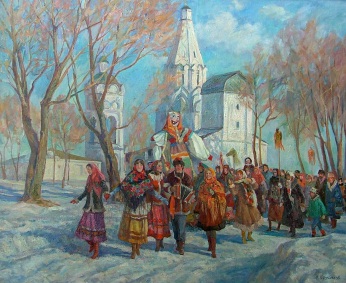 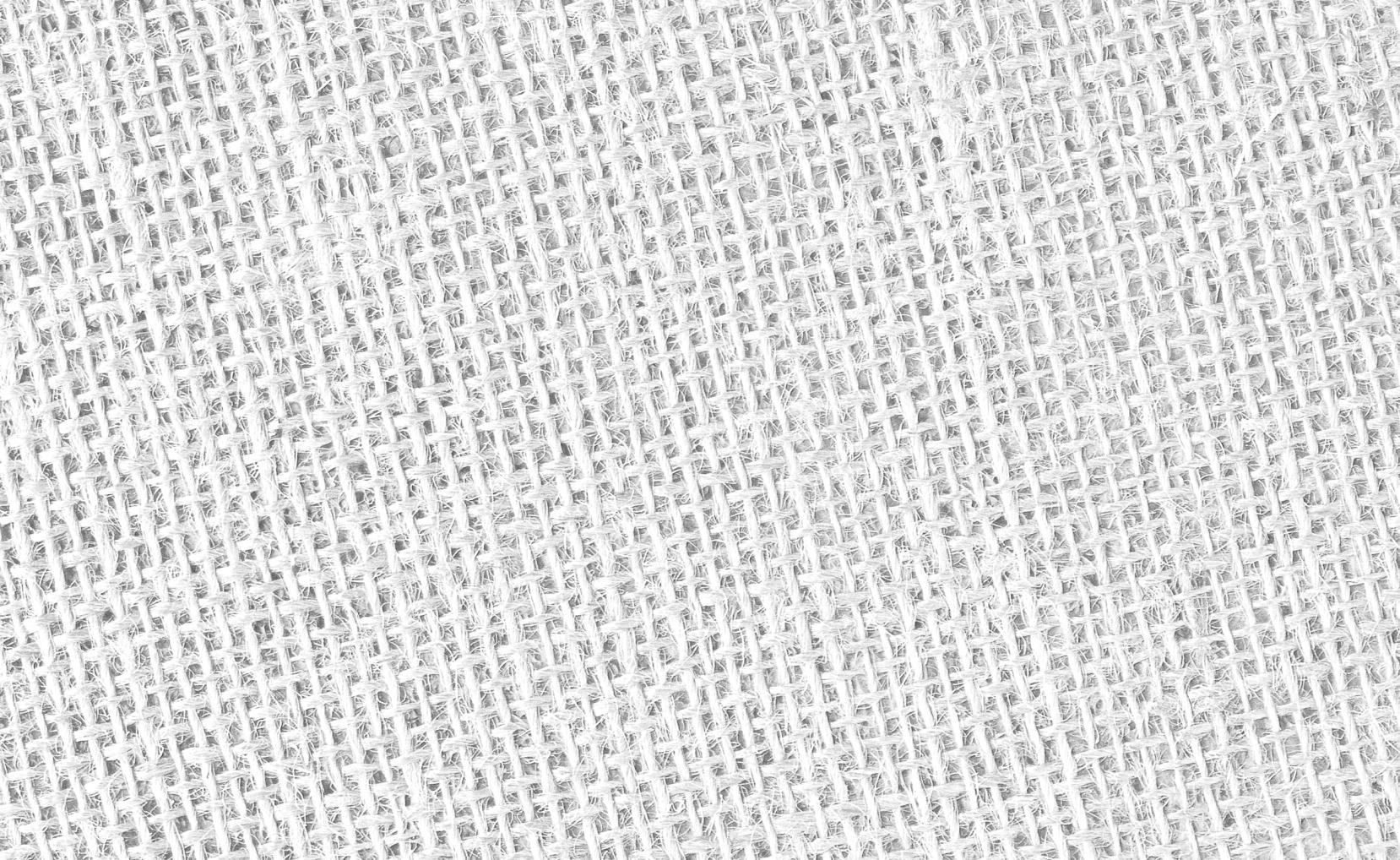 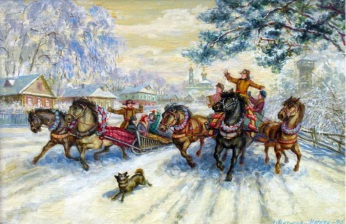 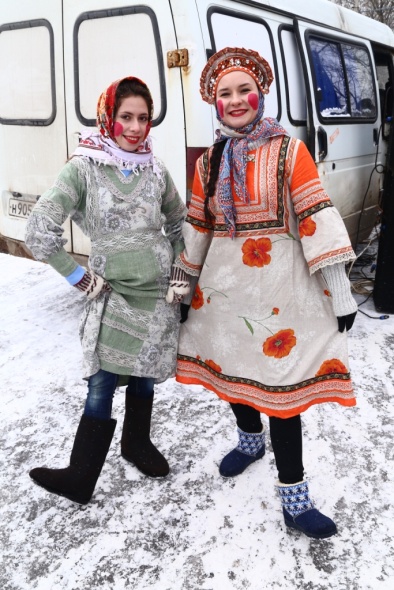 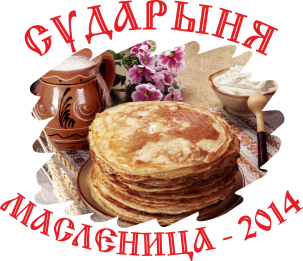 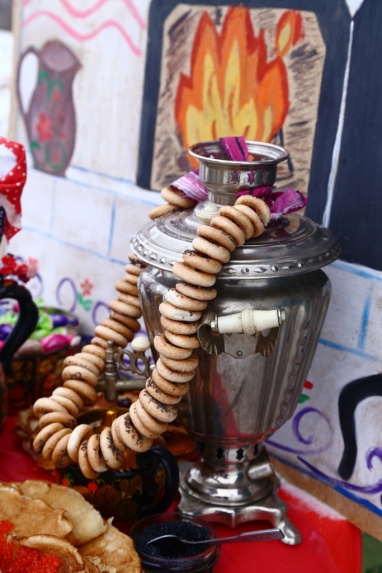 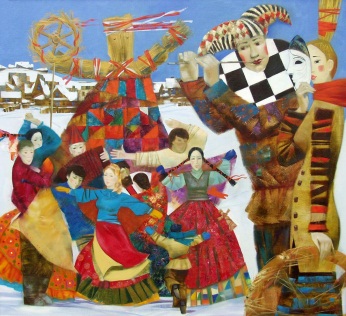 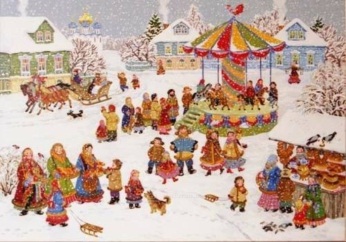 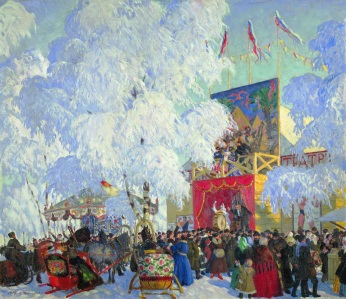 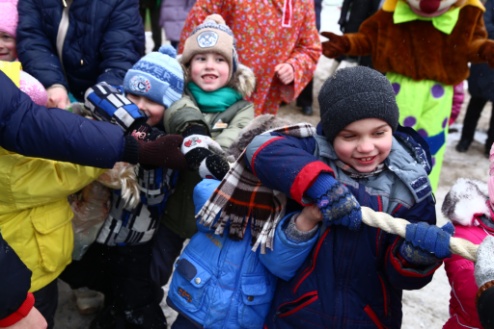 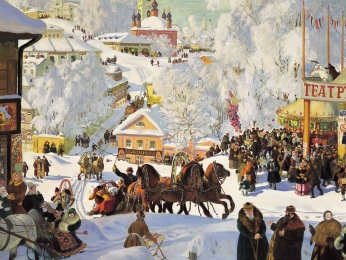 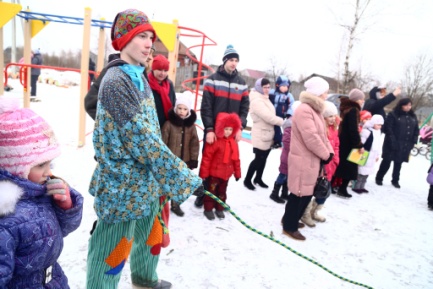 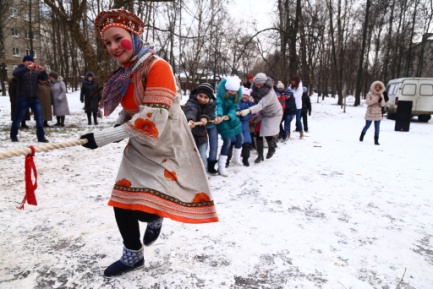 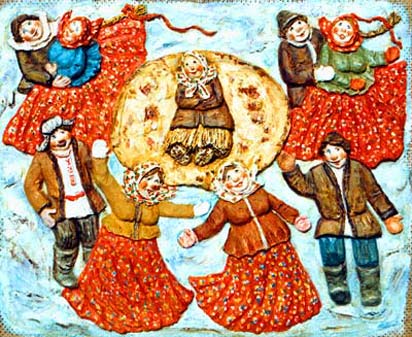 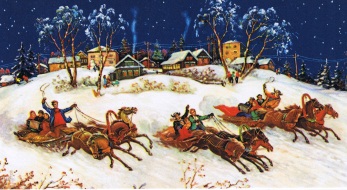 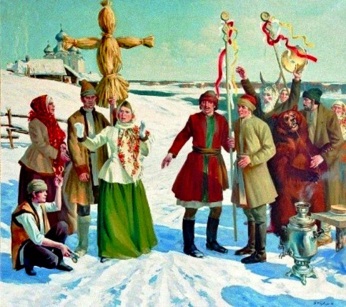 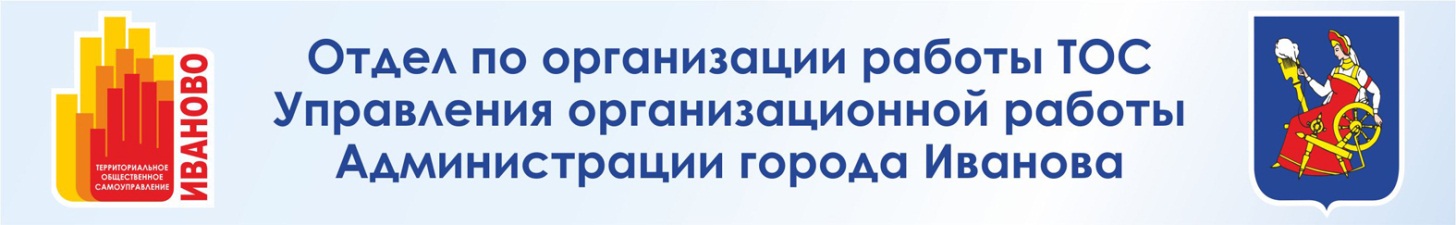 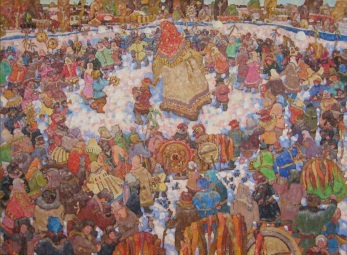 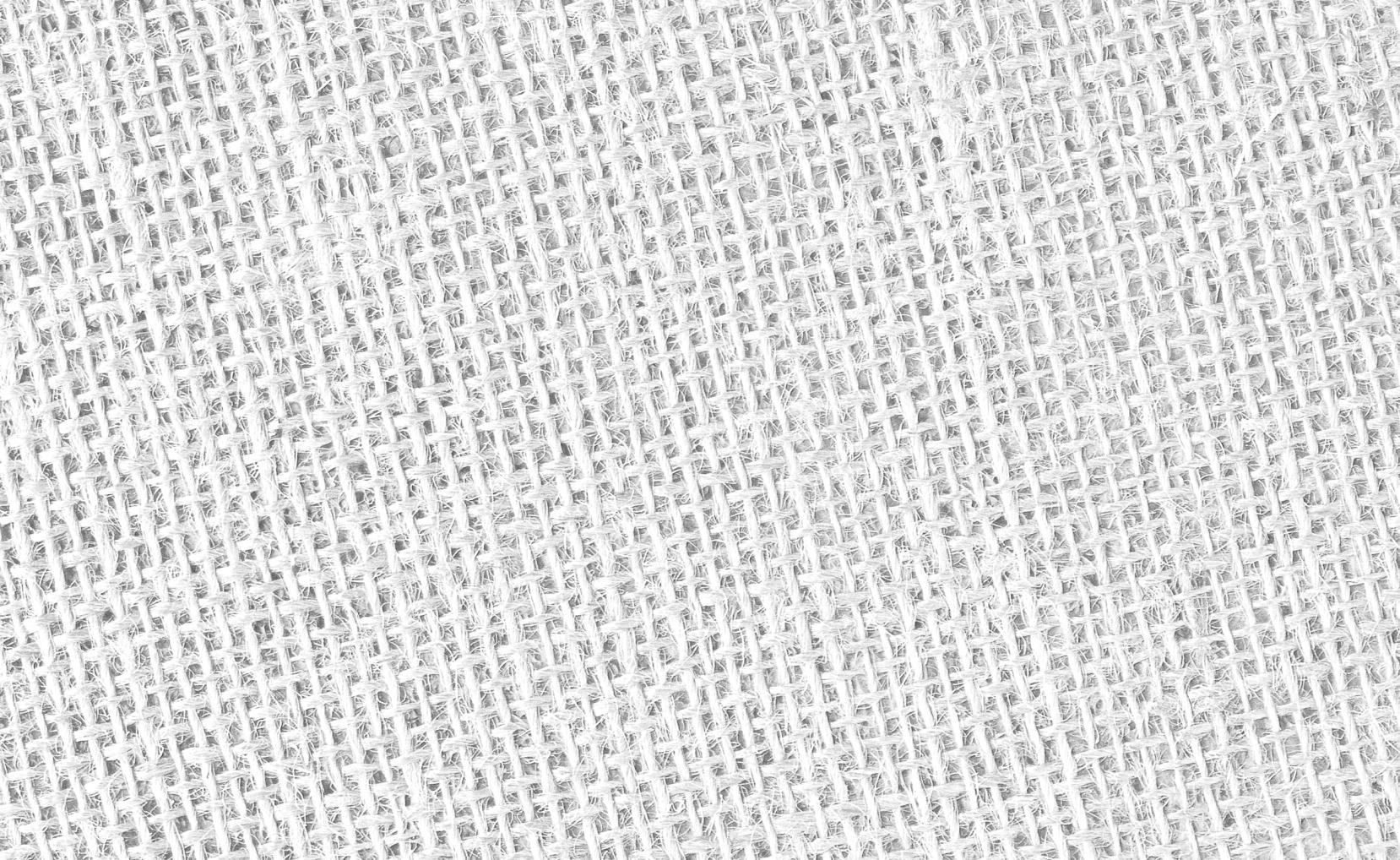 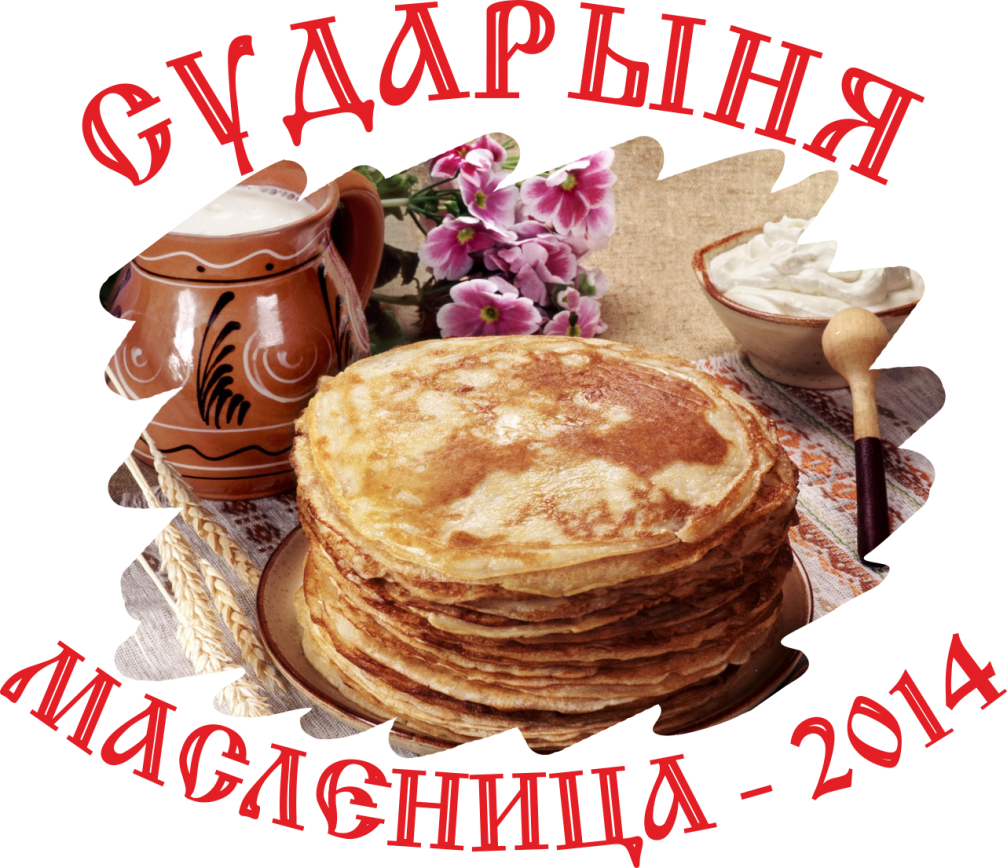 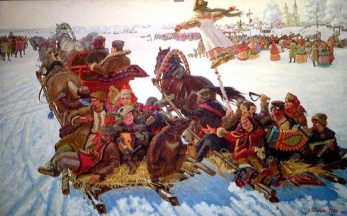 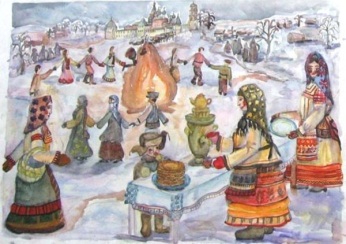 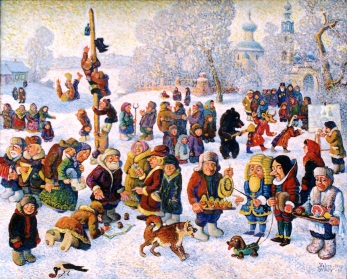 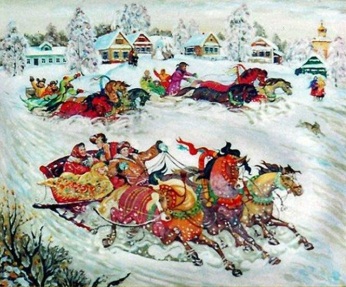 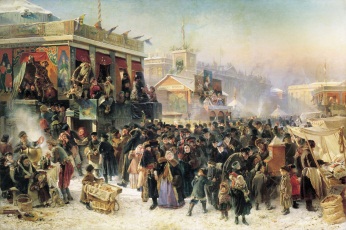 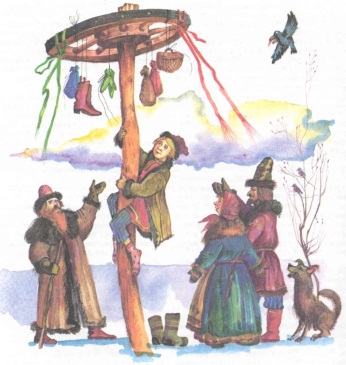 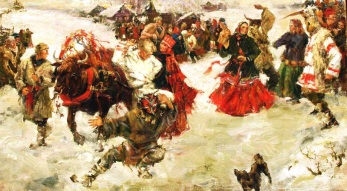 Подведение итогов конкурса